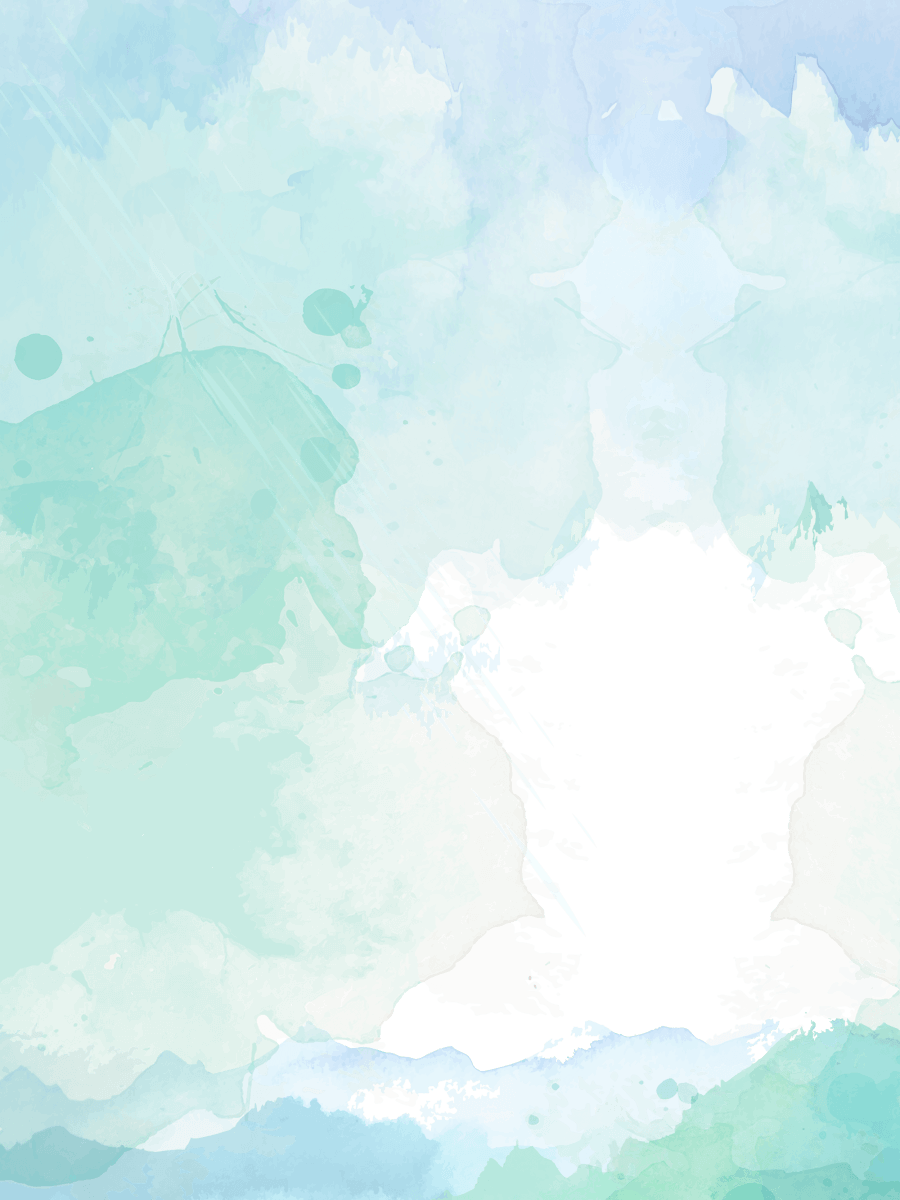 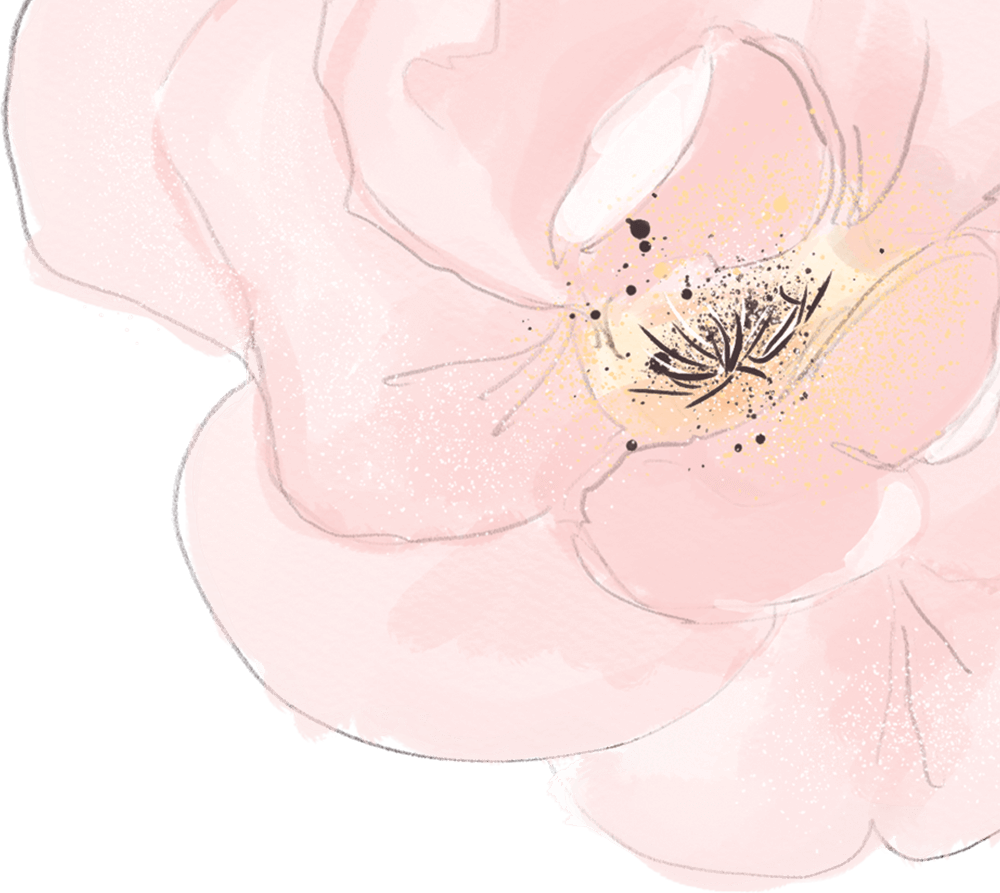 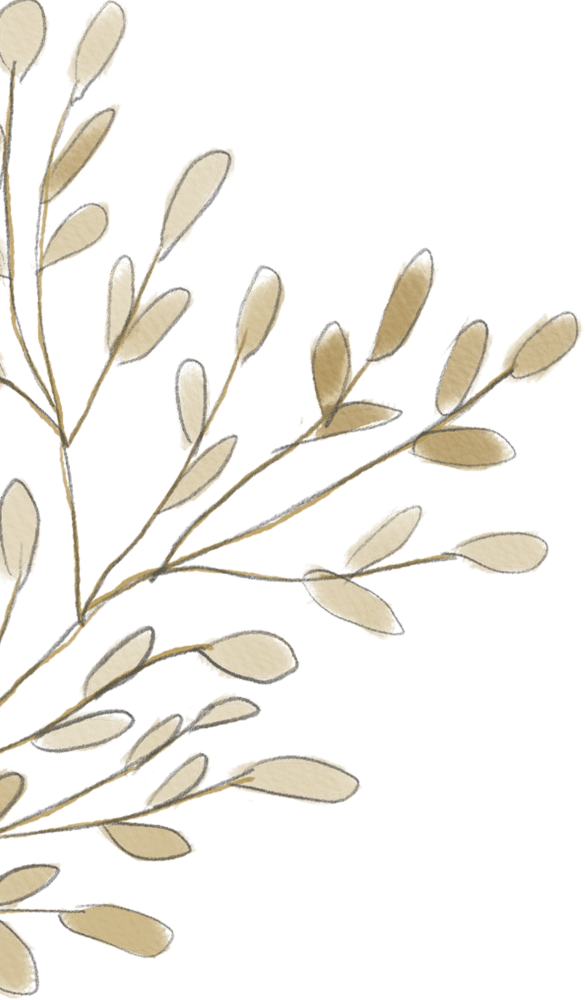 2018
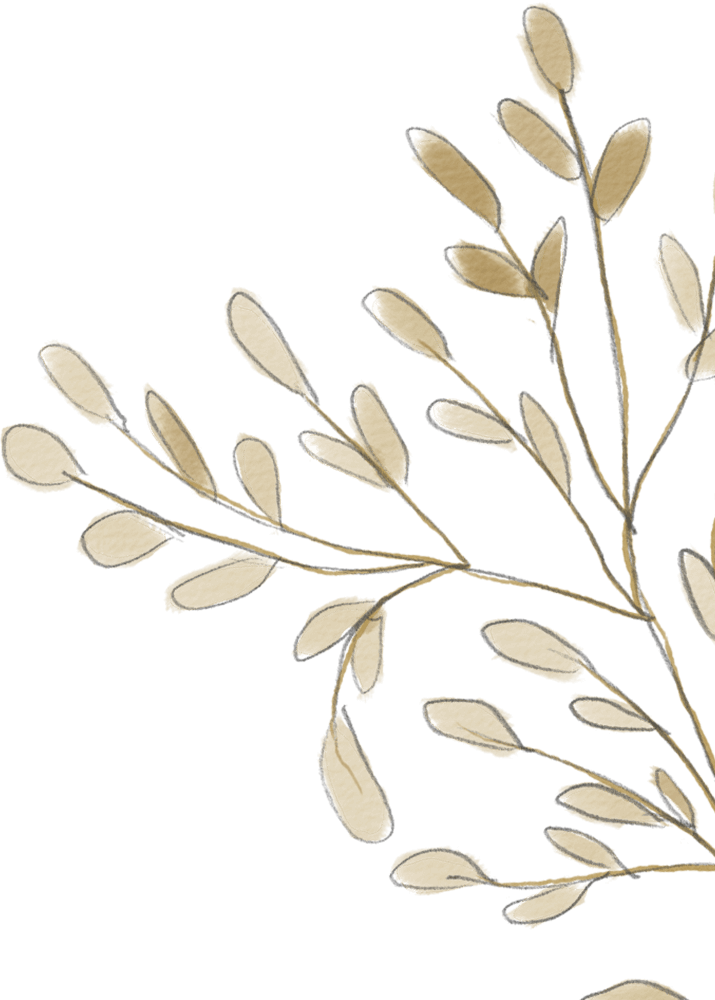 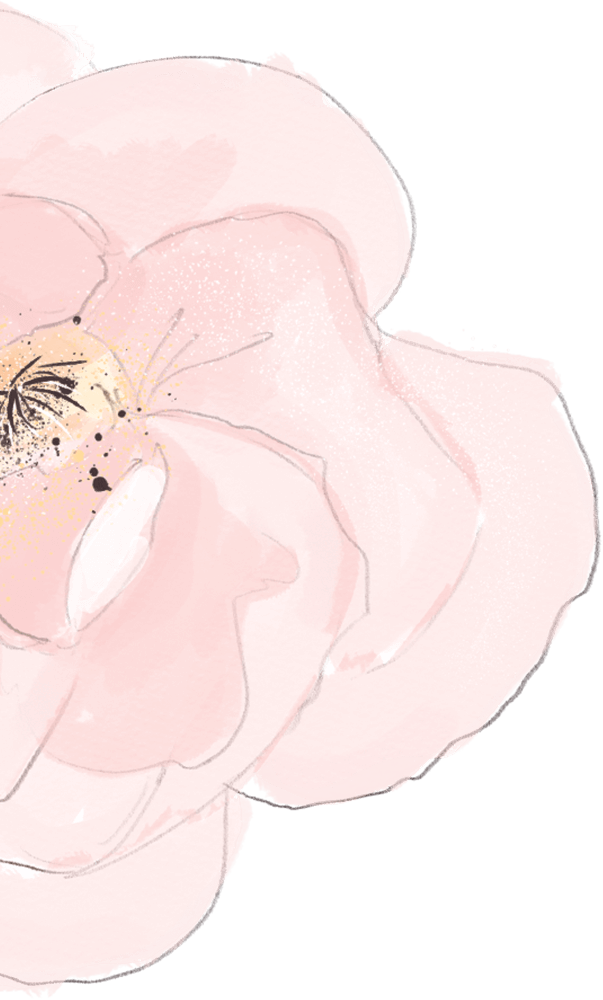 单击此处添加您的标题
汇报人：Your Name
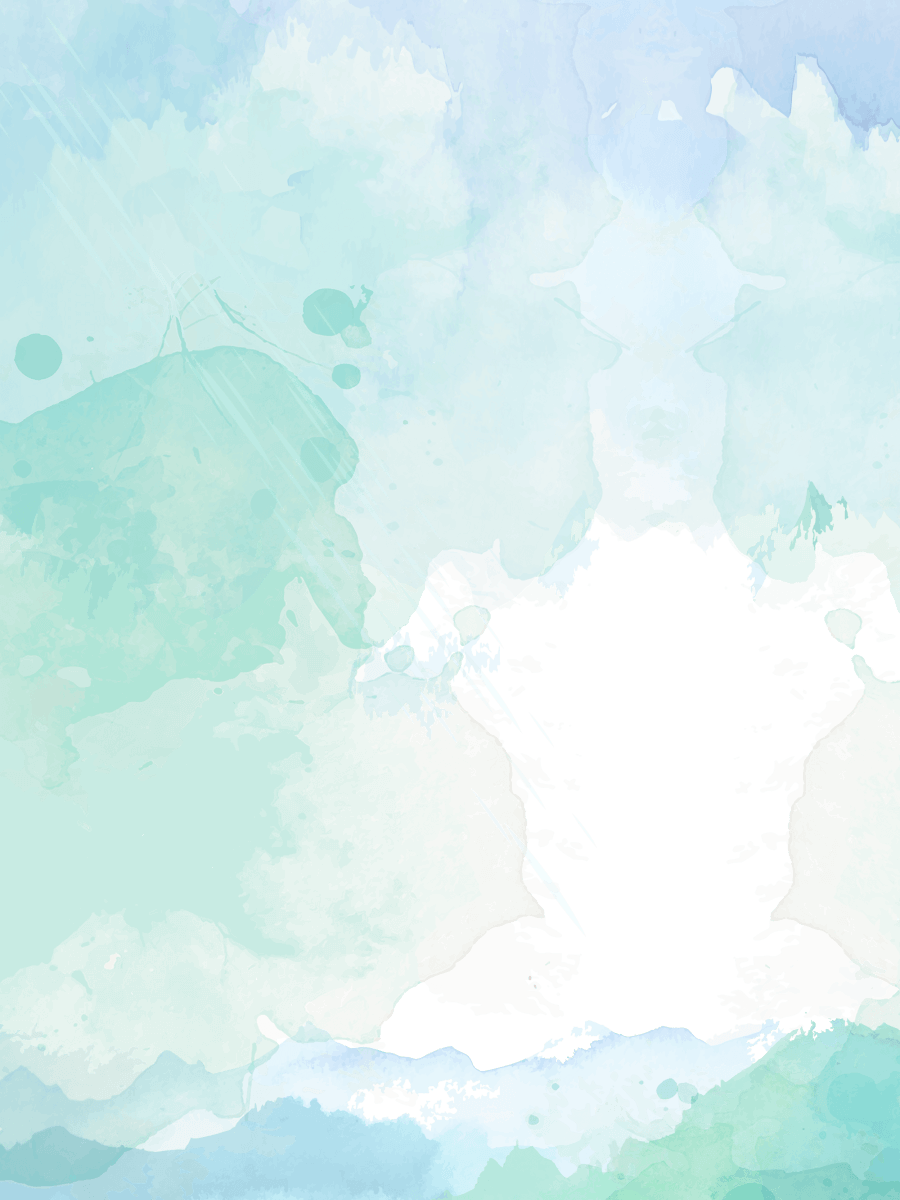 目录
添加演示标题
添加演示标题
添加演示标题
添加演示标题
This PPT template for the rice husk designer pencil demo works,
This PPT template for the rice husk designer pencil demo works,
This PPT template for the rice husk designer pencil demo works,
This PPT template for the rice husk designer pencil demo works,
壹
叁
肆
贰
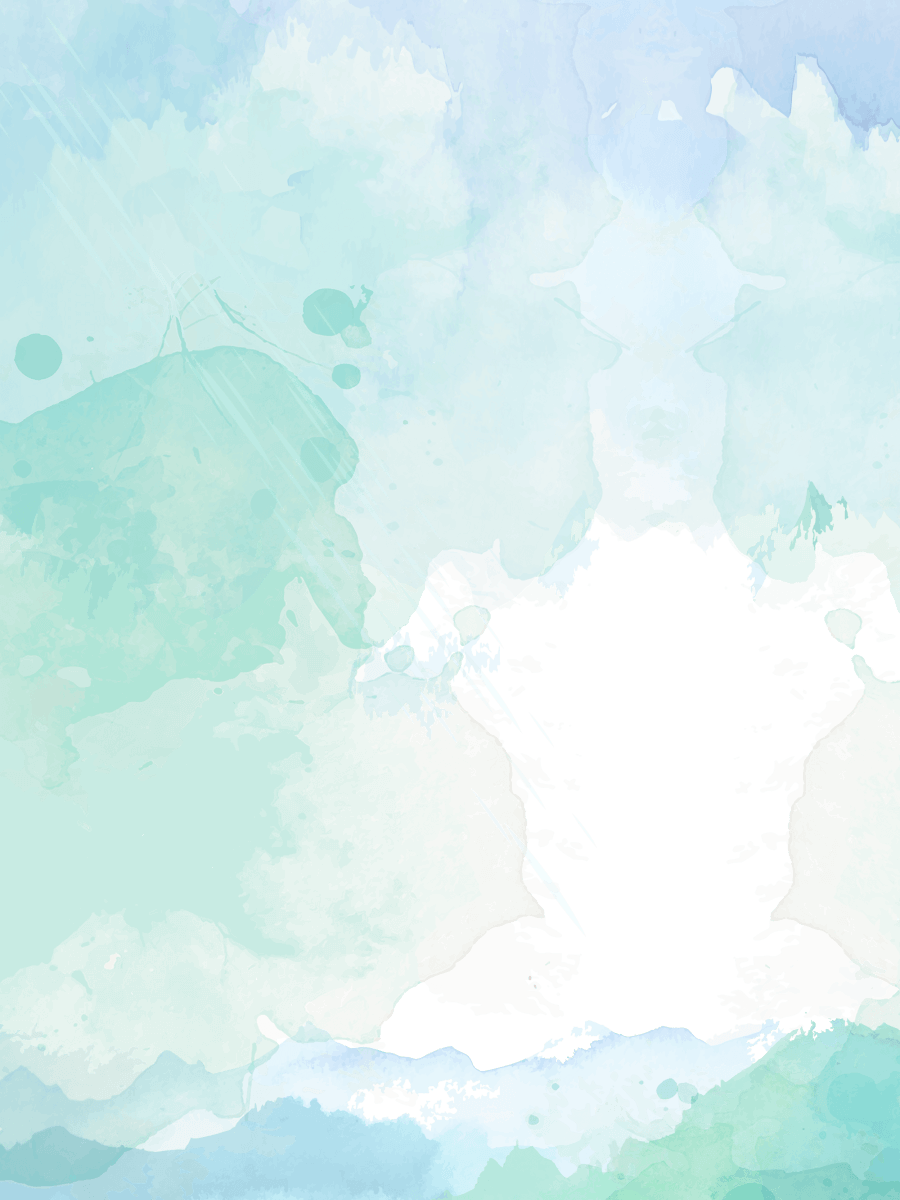 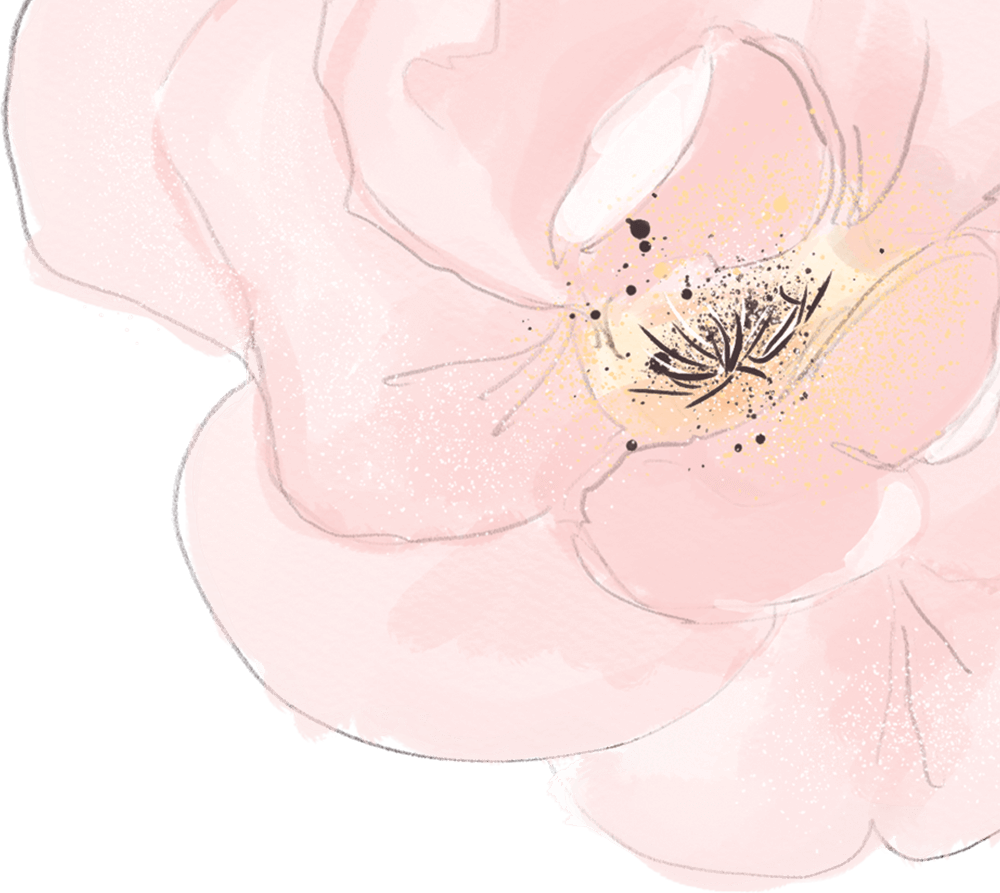 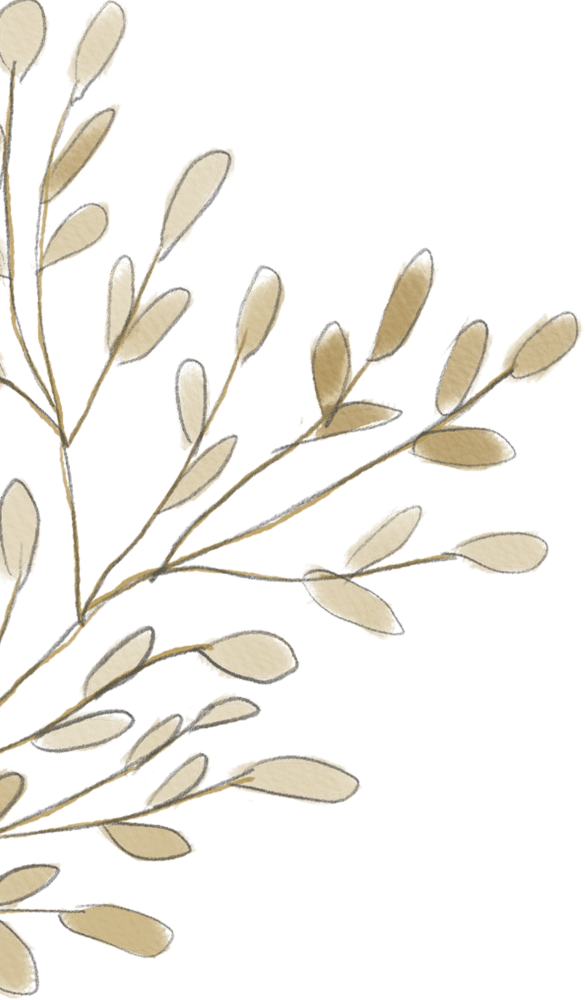 壹
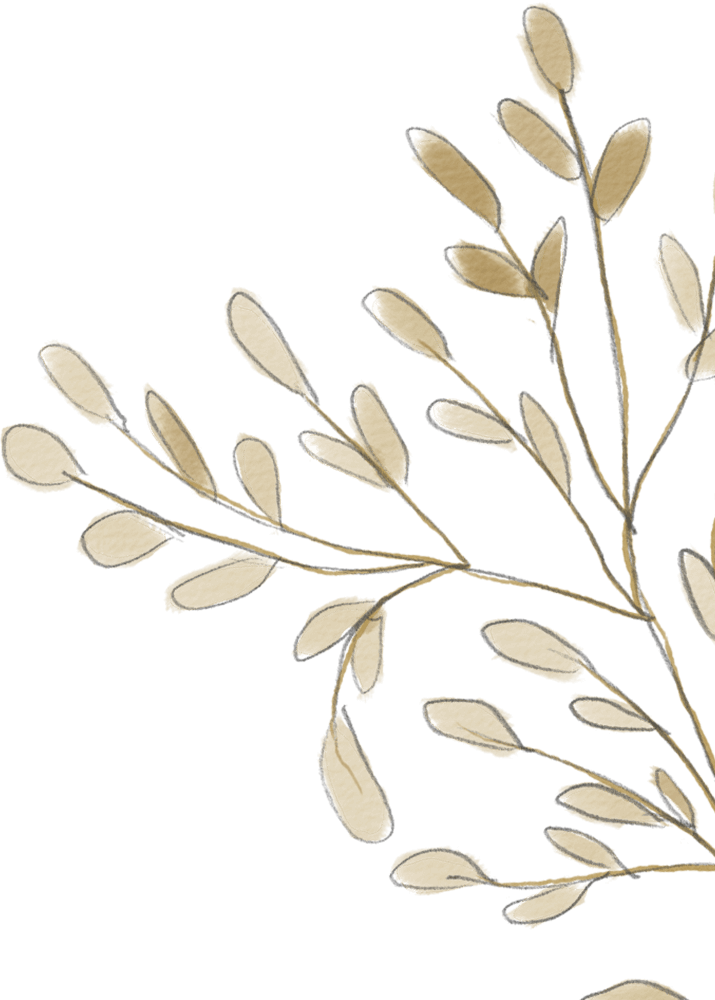 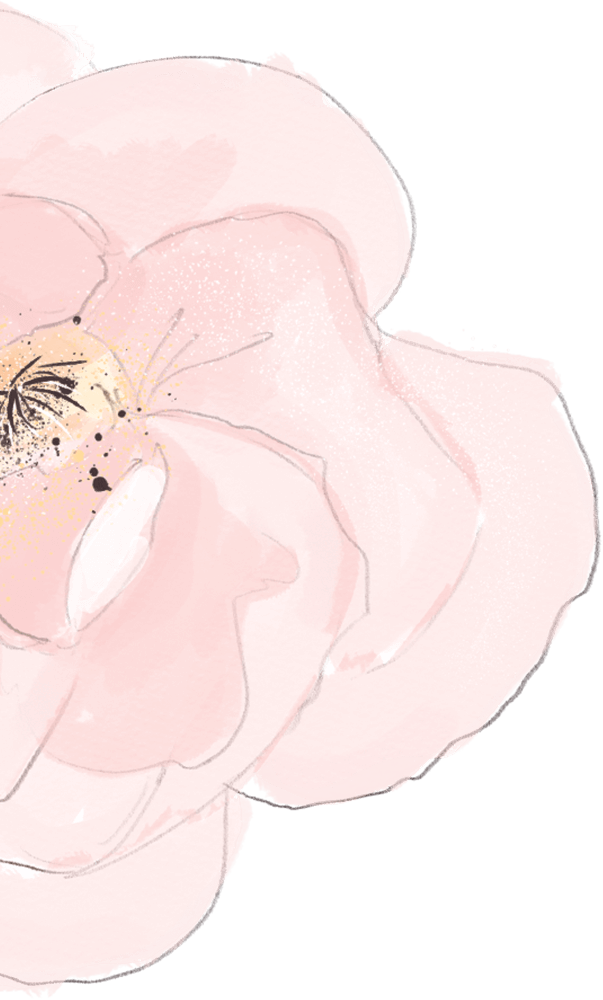 添加演示标题
This PPT template for the rice husk designer pencil demo works, focusing on the production of high-end design templates
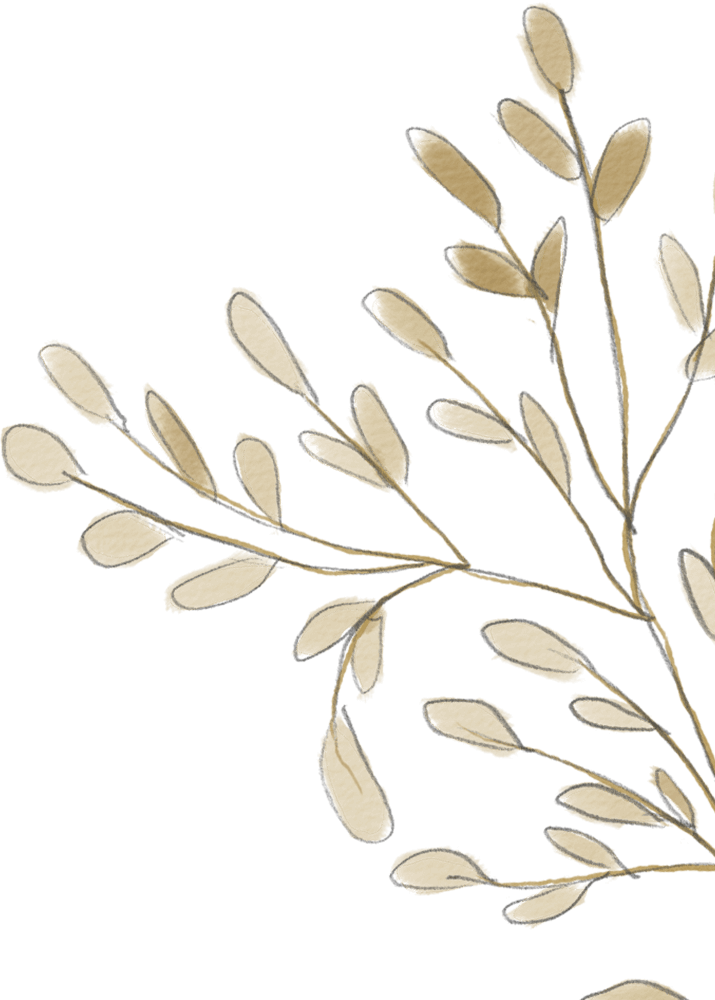 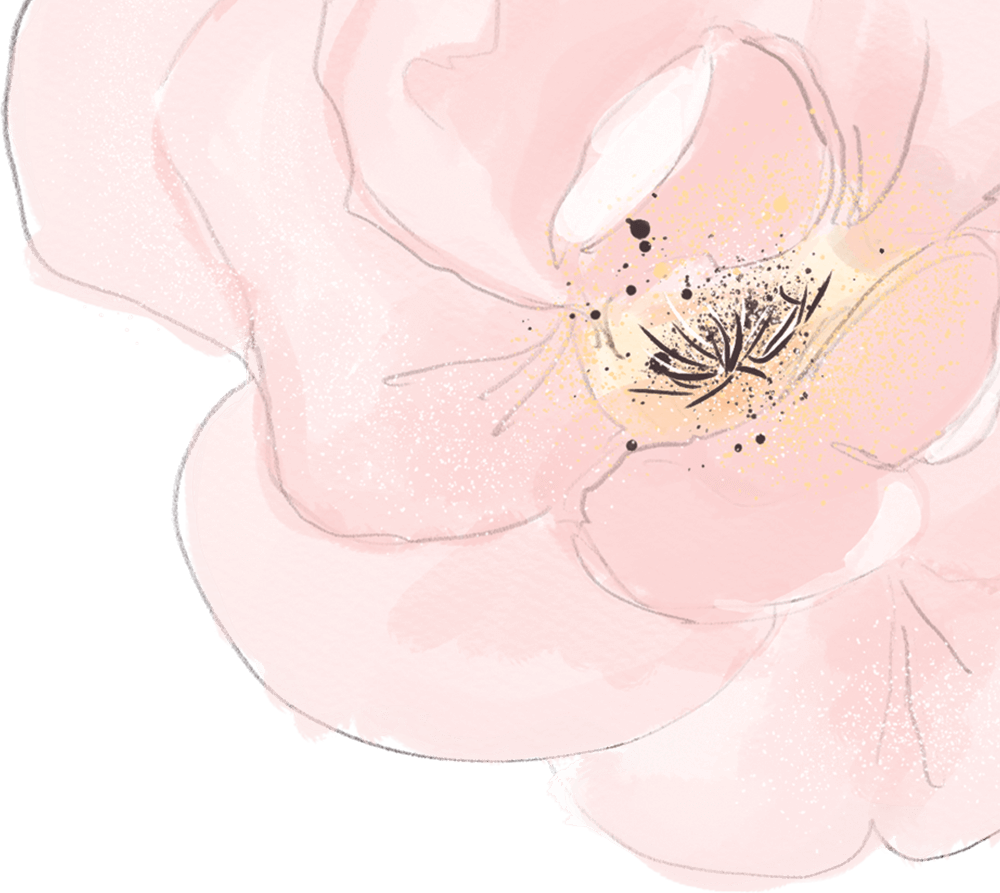 请在此处添加标题文字
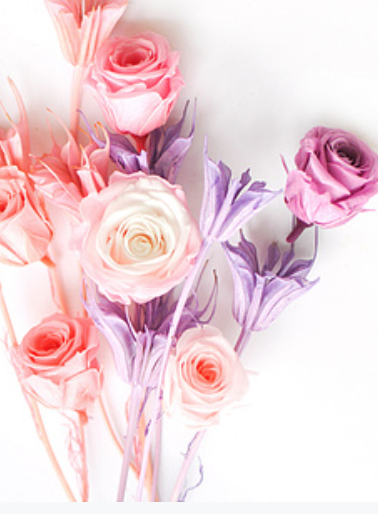 点击此处添加标题
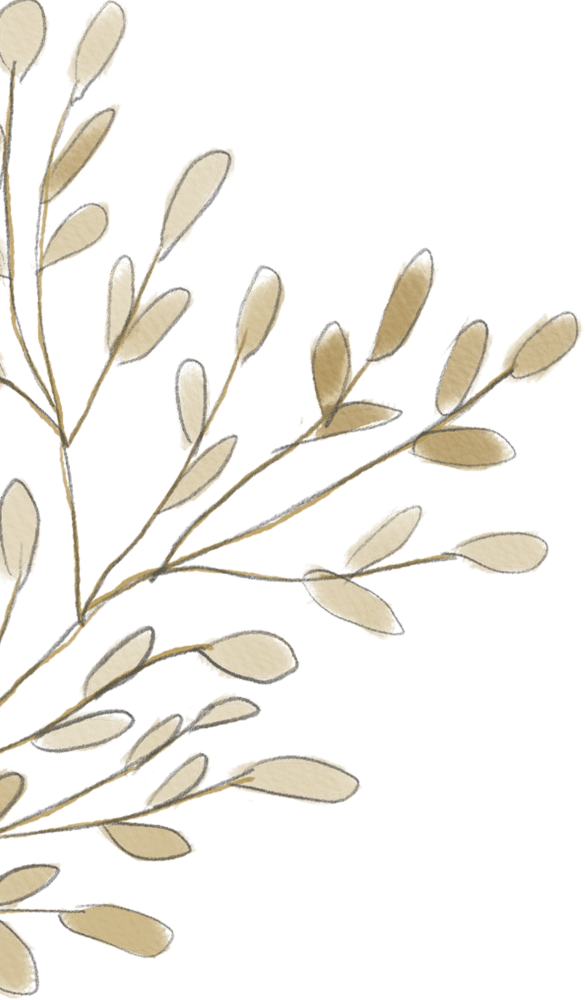 点击添加正文、温提示正文行距在1.2~1.3之间点击添加正文、温提示正文行距在1.2~1.3之间点击添加正文、温提示正文行距在1.2~1.3之间点击添点击添
点击此处添加标题
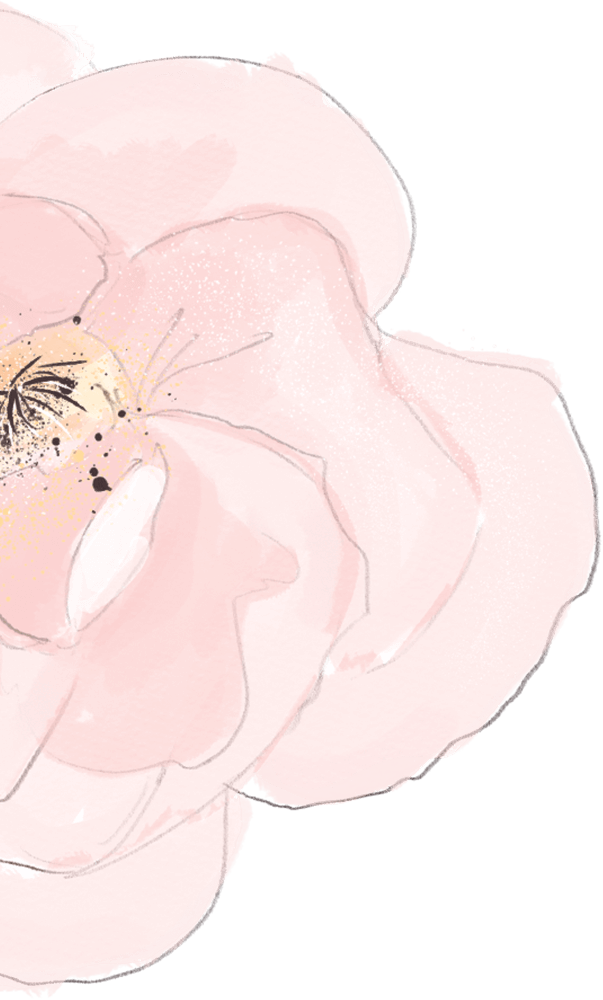 点击添加正文、温提示正文行距在1.2~1.3之间点击添加正文、温提示正文行距在1.2~1.3之间点击添加正文、温提示正文行距在1.2~1.3之间点击添点击添
点击此处添加标题
点击添加正文、温提示正文行距在1.2~1.3之间点击添加正文、温提示正文行距在1.2~1.3之间点击添加正文、温提示正文行距在1.2~1.3之间点击添点击添
点击此处添加标题
点击添加正文、温提示正文行距在1.2~1.3之间点击添加正文、温提示正文行距在1.2~1.3之间点击添加正文、温提示正文行距在1.2~1.3之间点击添点击添
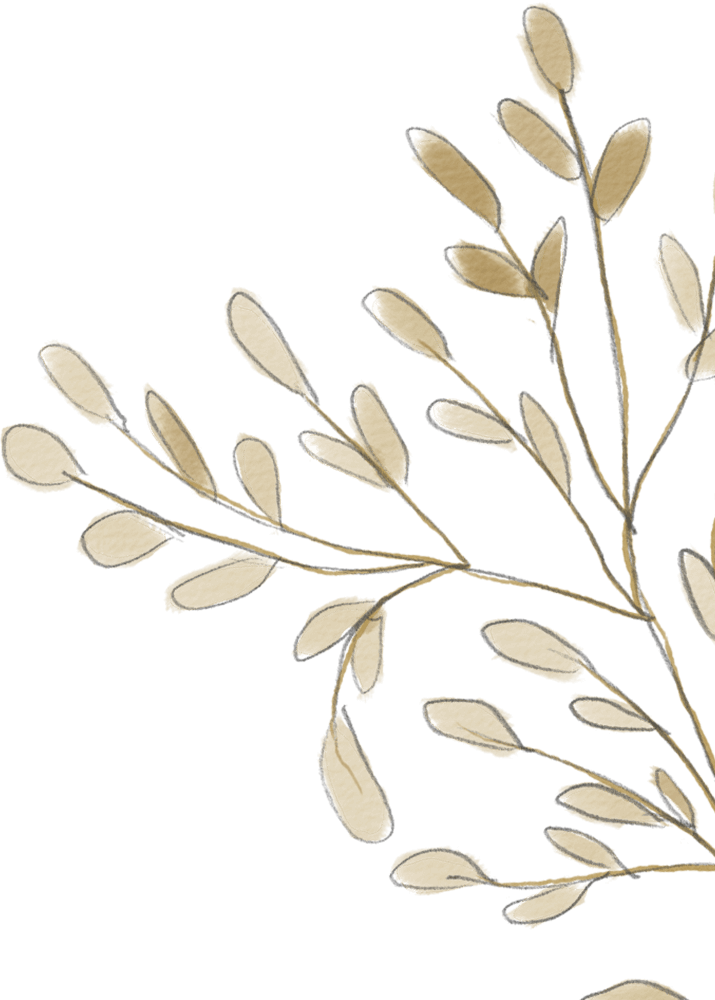 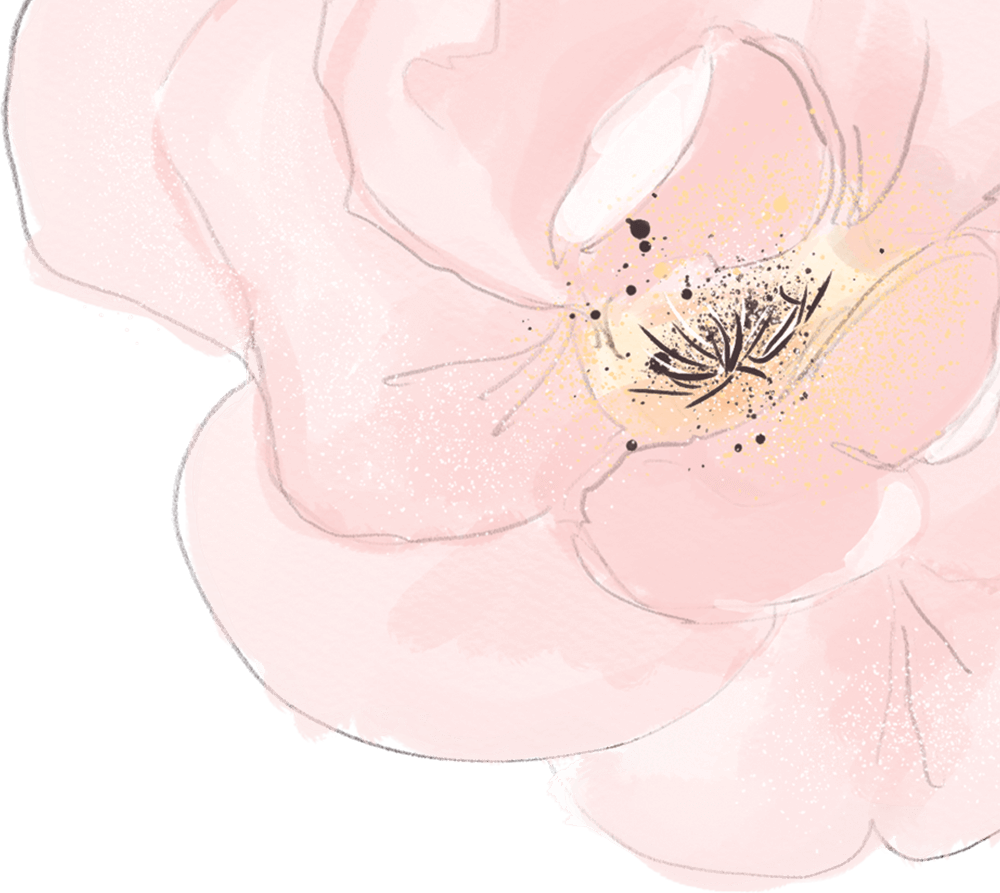 请在此处添加标题文字
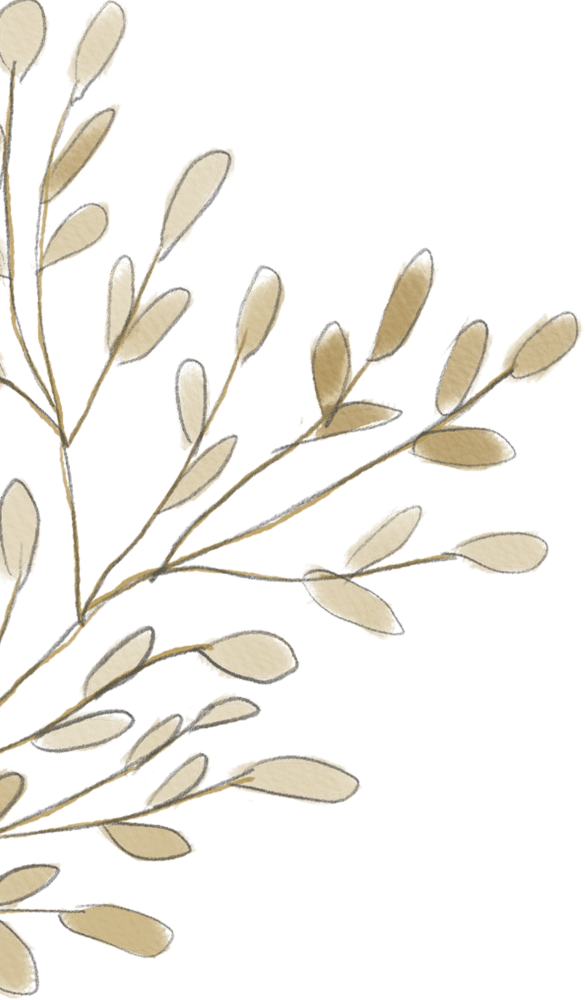 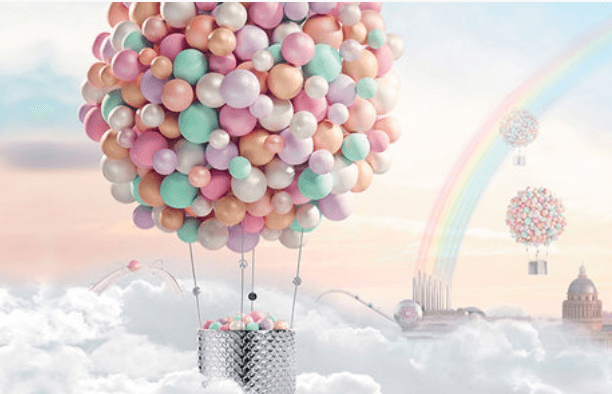 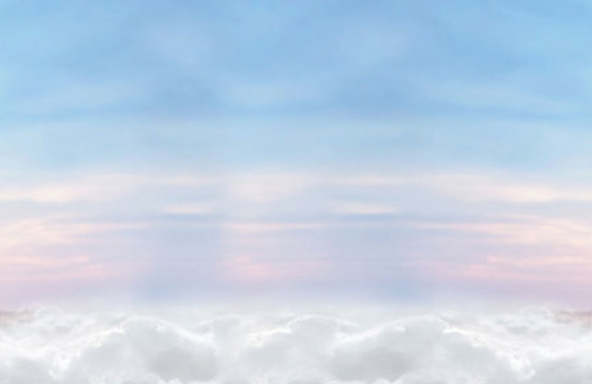 ADD TITLE
You can click here to enter your text. You can click here to enter your text.
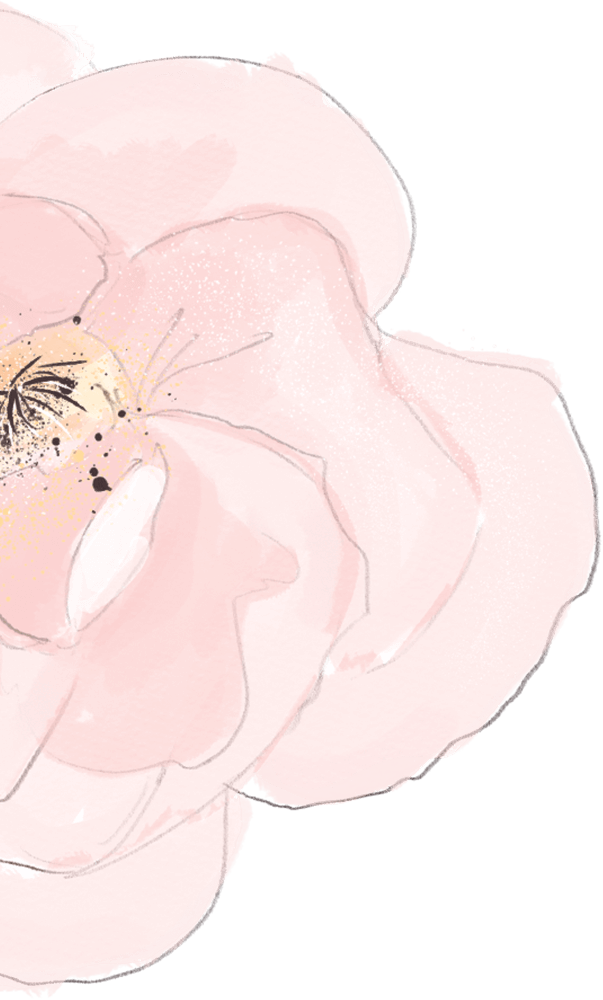 ADD TITLE
ADD TITLE
You can click here to enter your text.
You can click here to enter your text. You can click here to enter your text. You can click here to enter your text. You can click here to enter your text. You can click here to enter your text. You can click here to enter your text.
ADD TITLE
You can click here to enter your text.
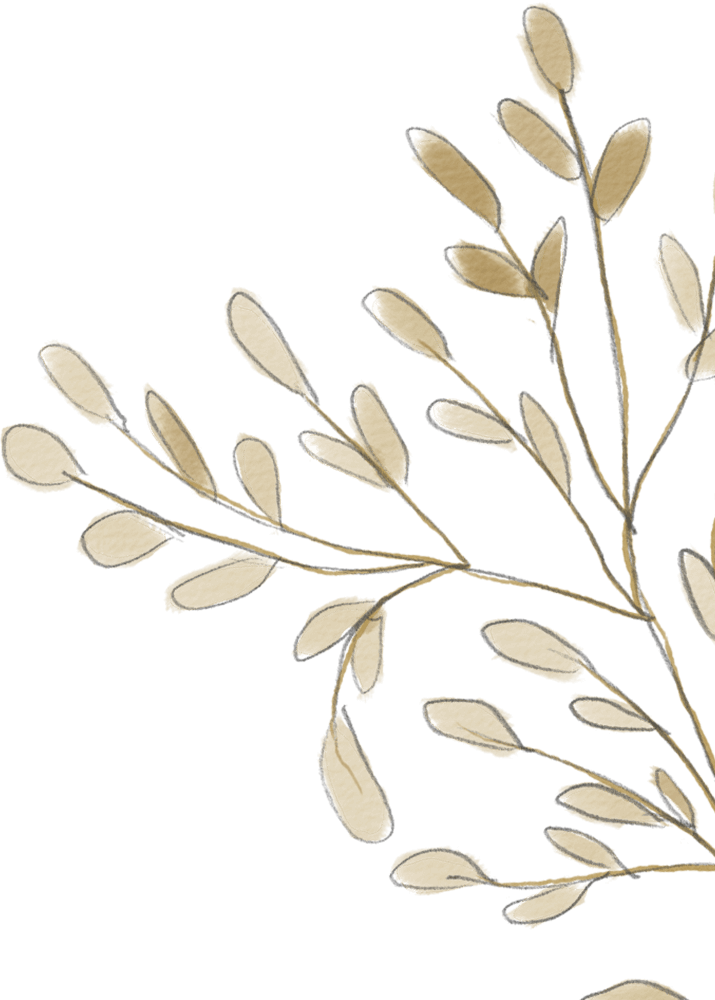 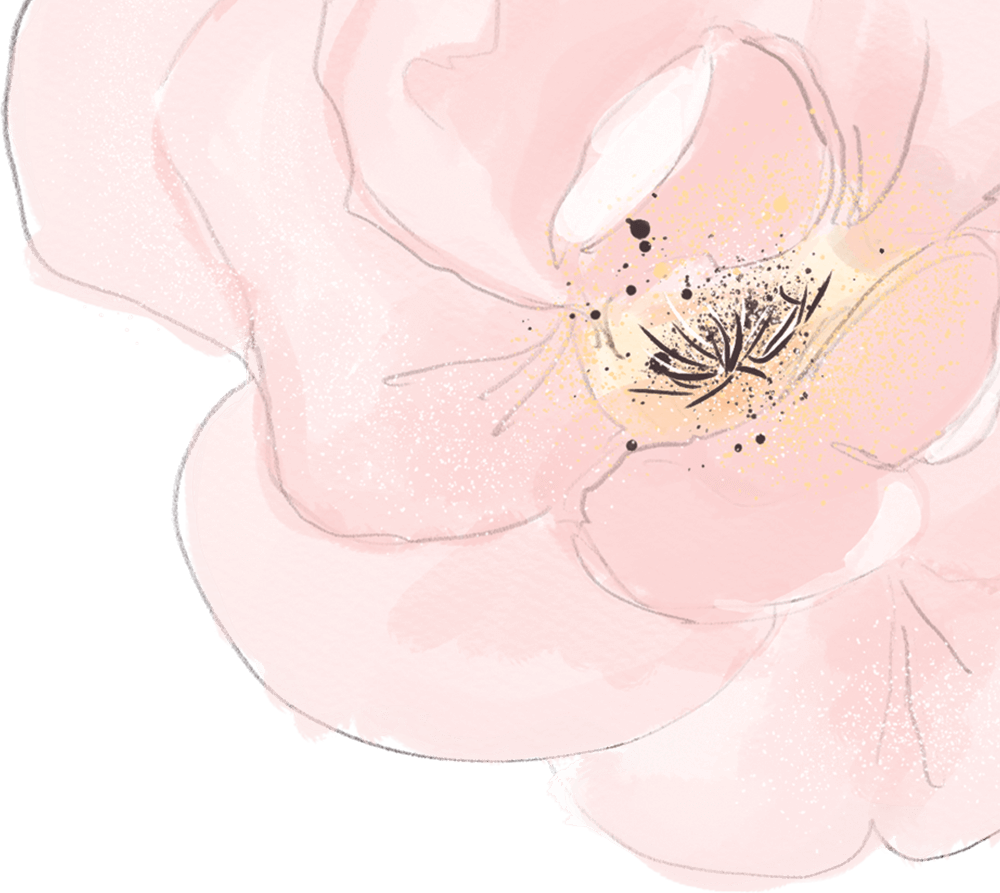 请在此处添加标题文字
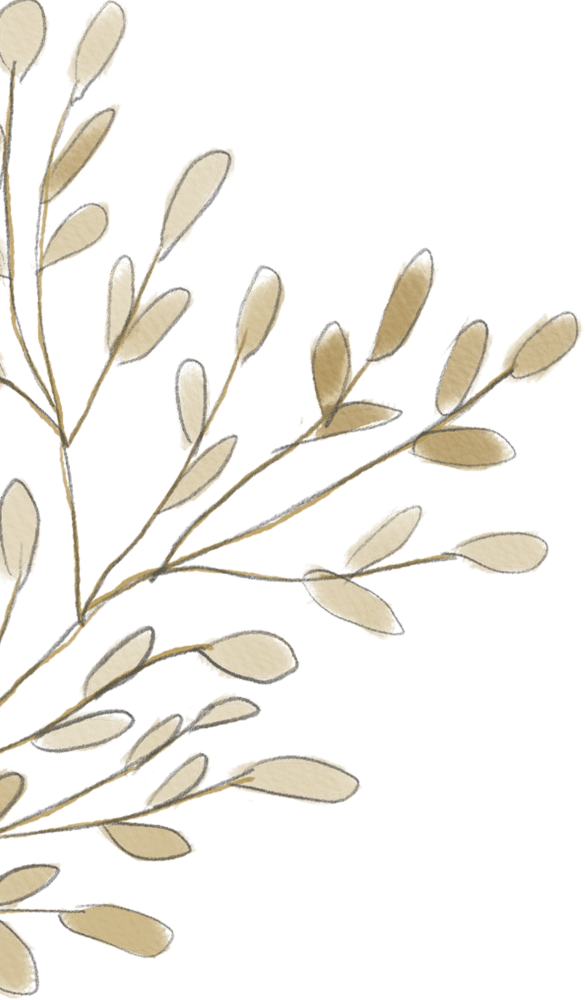 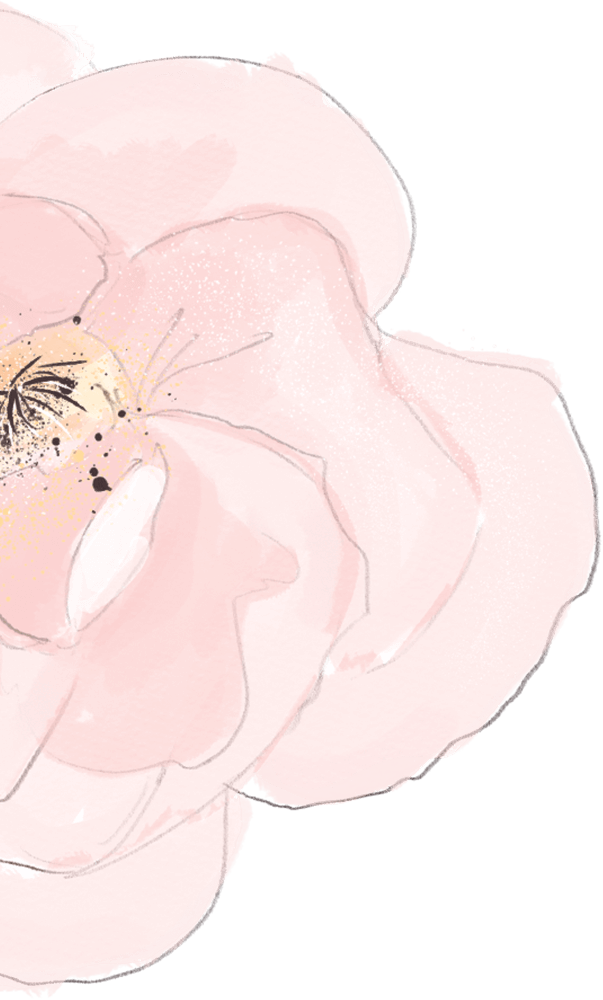 添加文字
添加文字
Please enter the text you want to express.
Please enter the text you want to express.
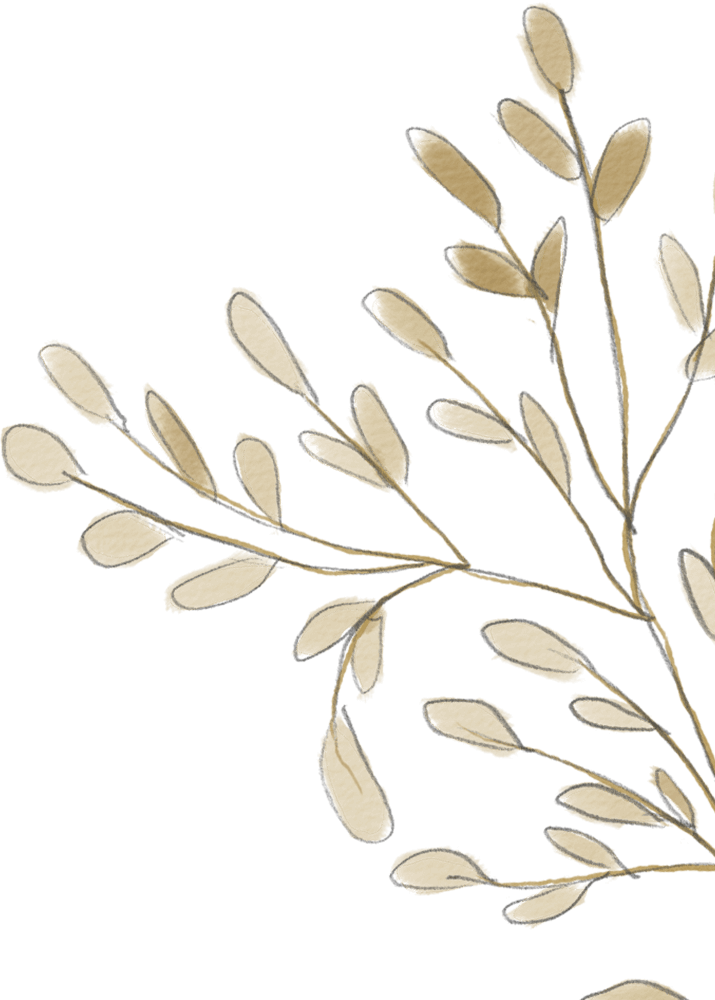 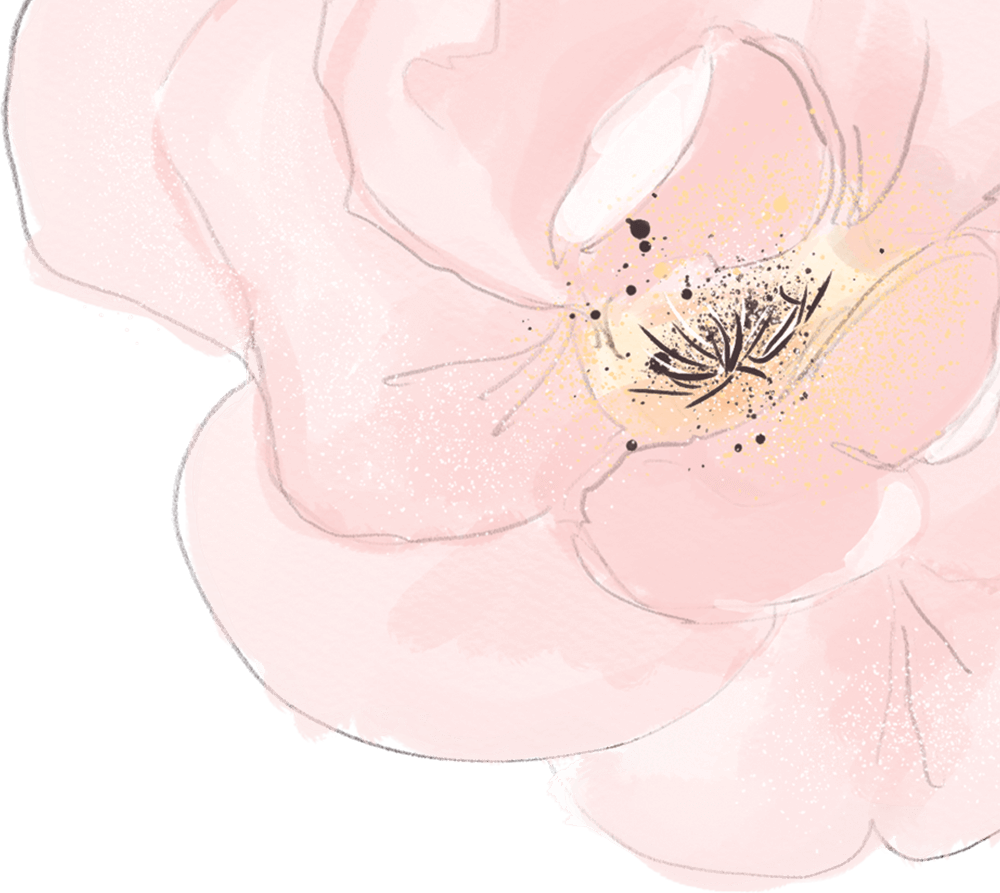 请在此处添加标题文字
添加文字
添加文字
添加文字
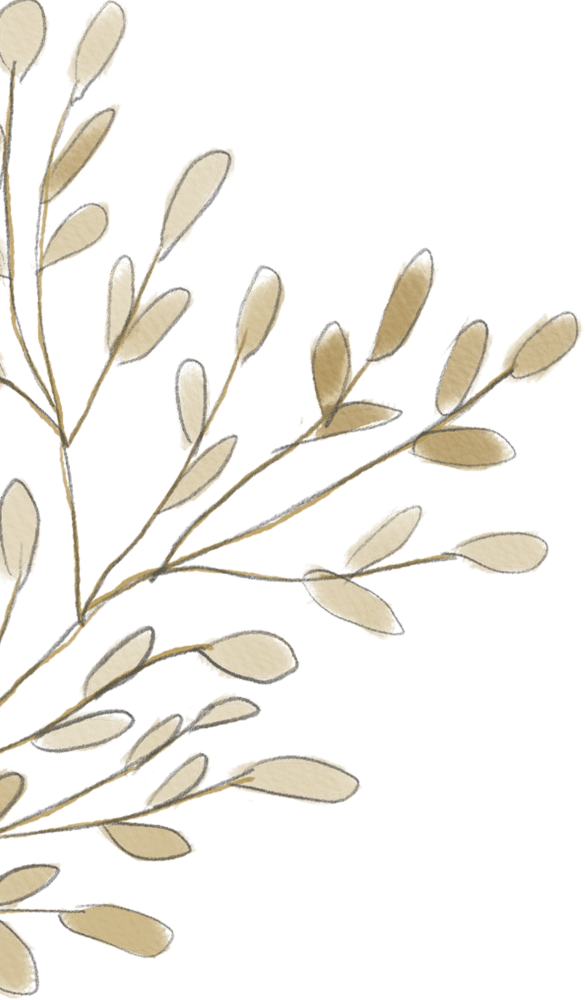 01
添加文字
Please enter the text you want to express.
Please enter the text you want to express.
Please enter the text you want to express.
Please enter the text you want to express.
02
04
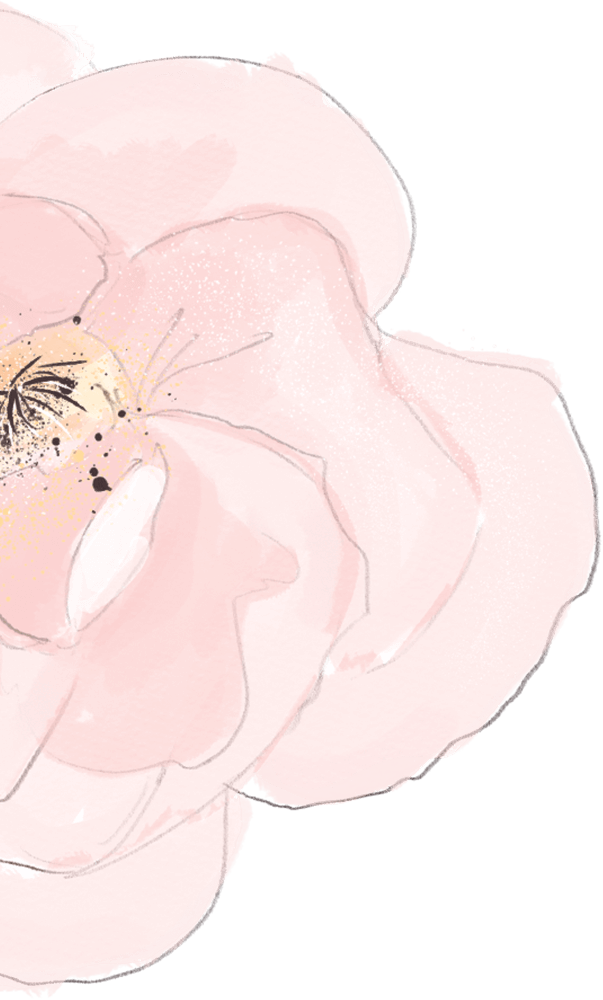 03
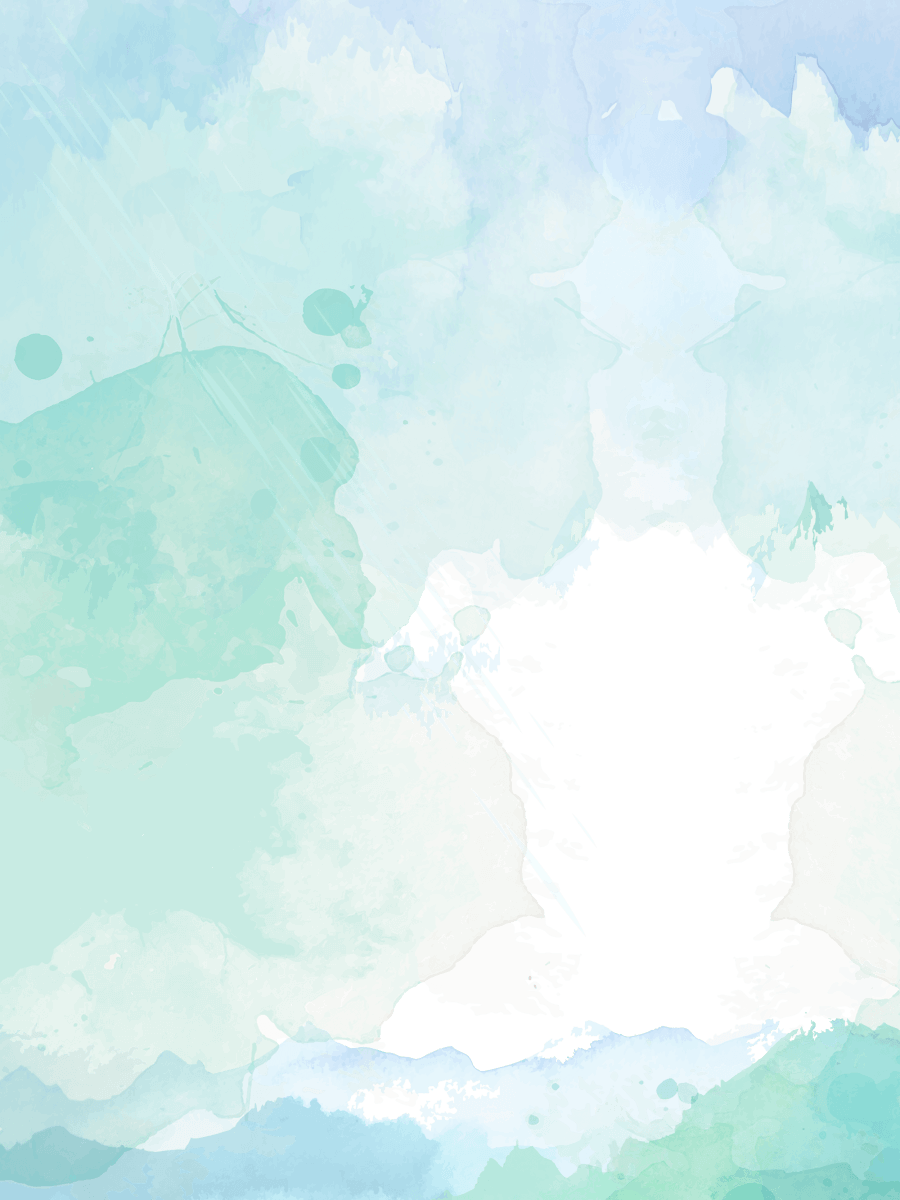 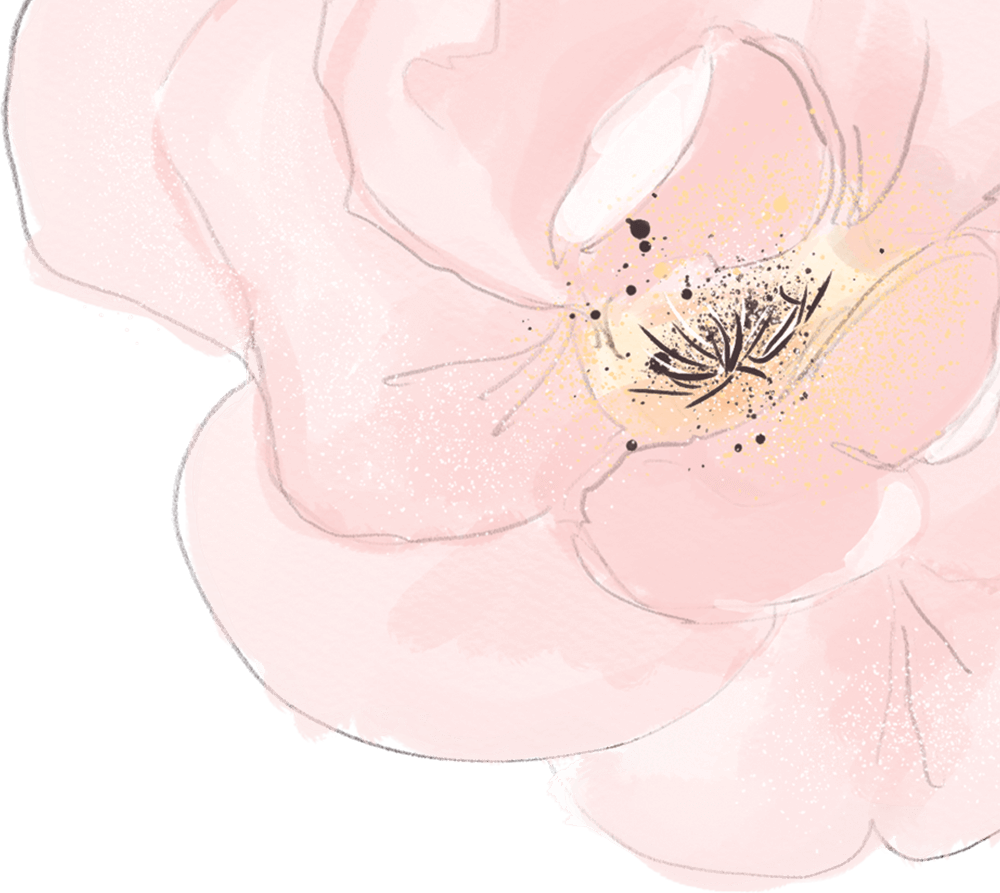 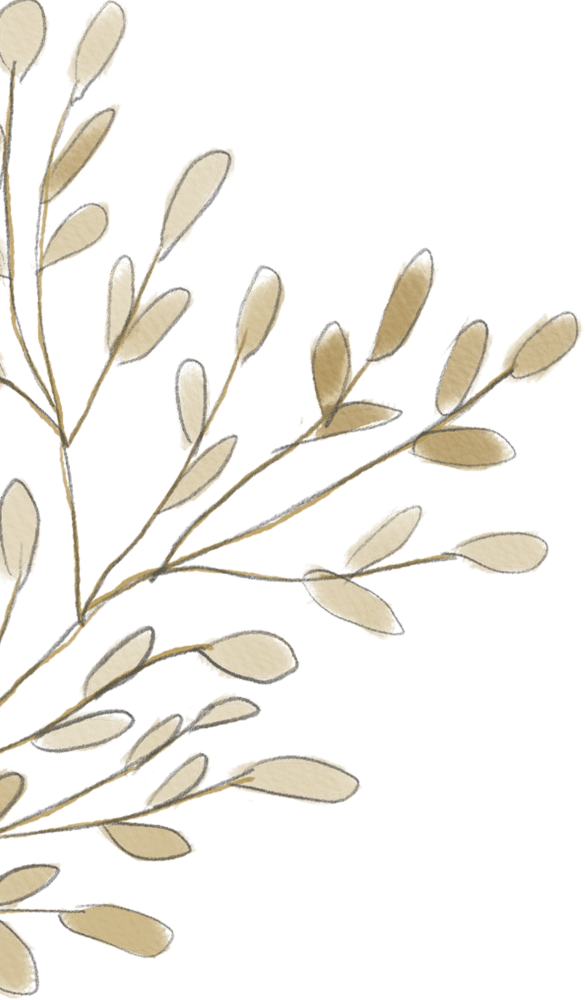 贰
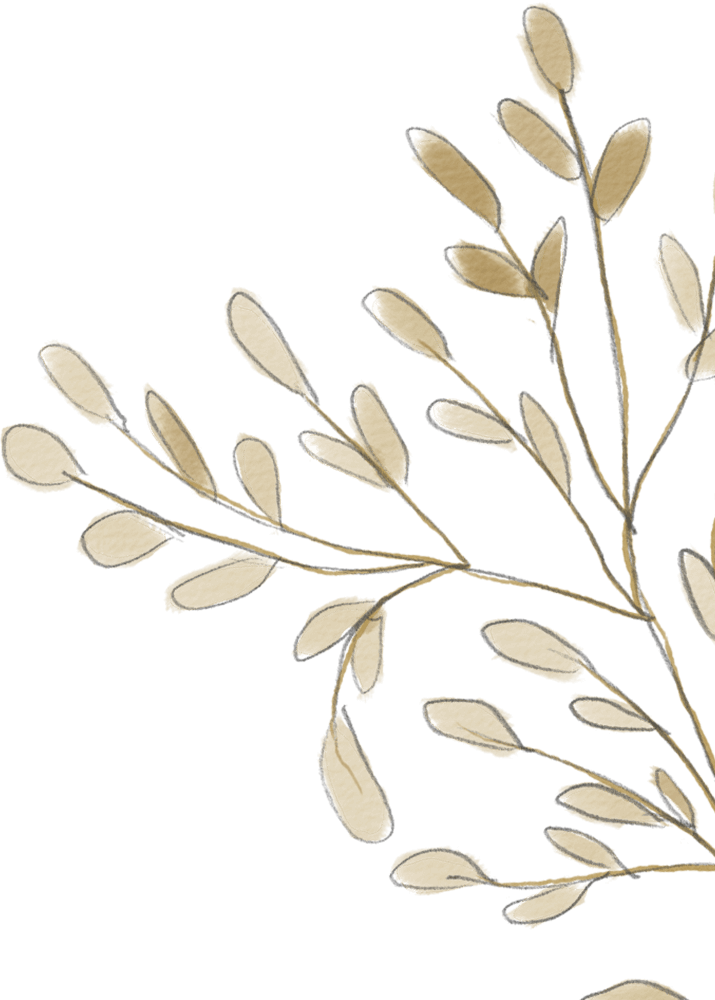 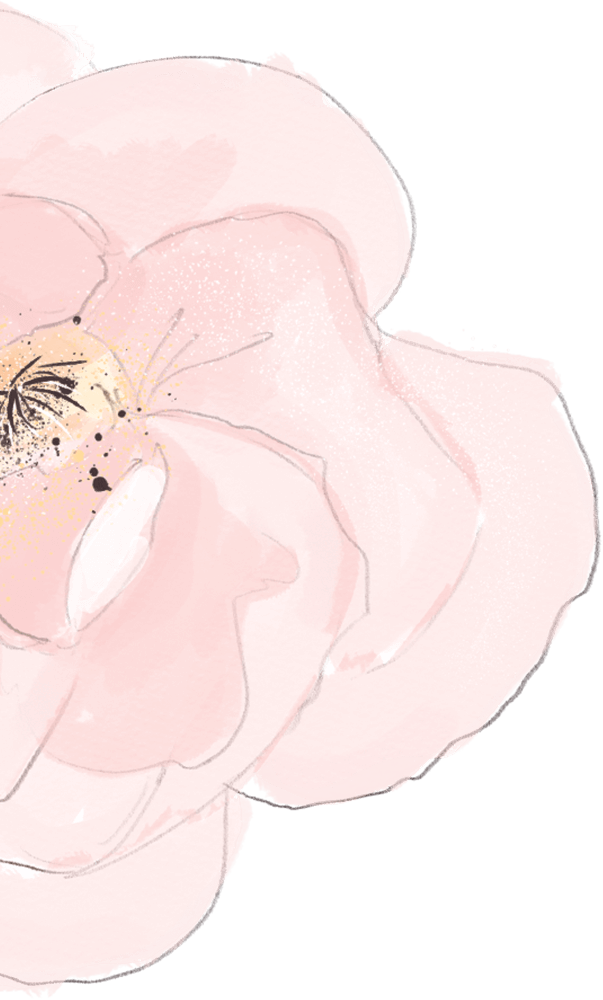 添加演示标题
This PPT template for the rice husk designer pencil demo works, focusing on the production of high-end design templates
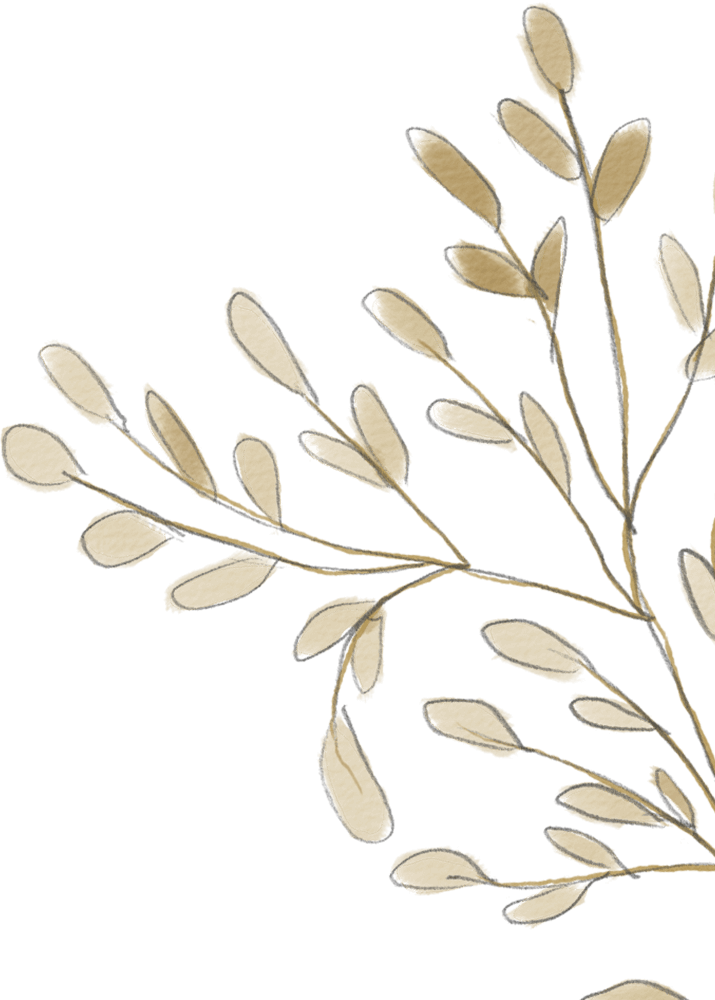 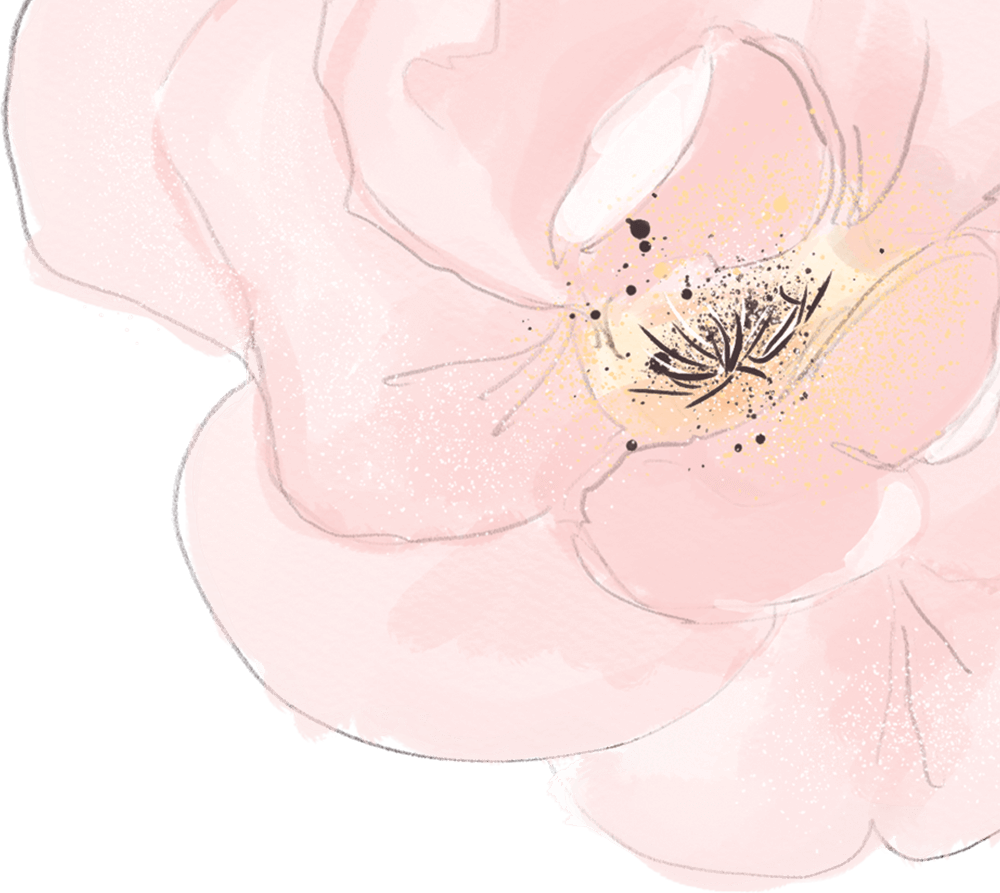 添加你的标题
This PPT template for the rice husk designer pencil demo works, focusing on the production of
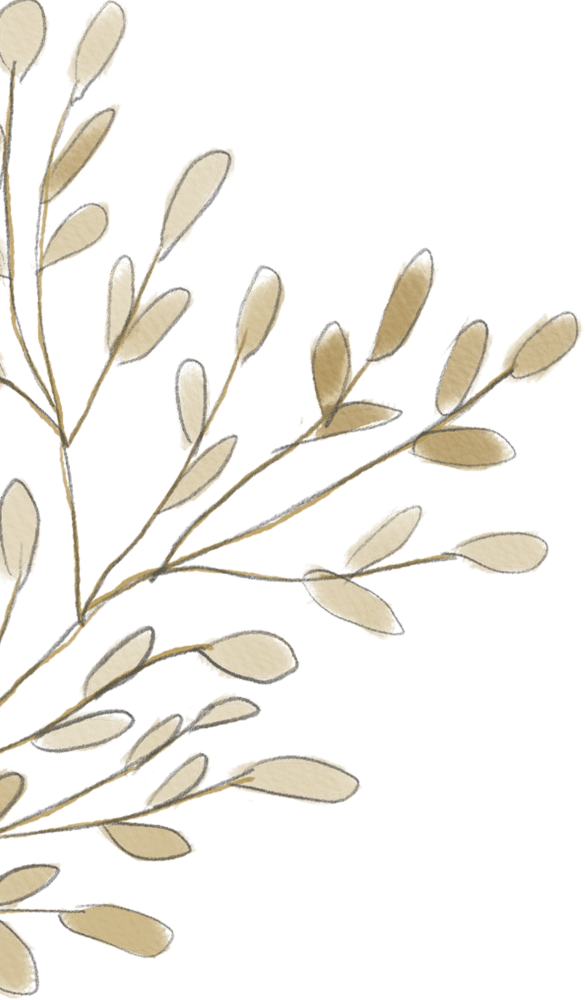 添加文字
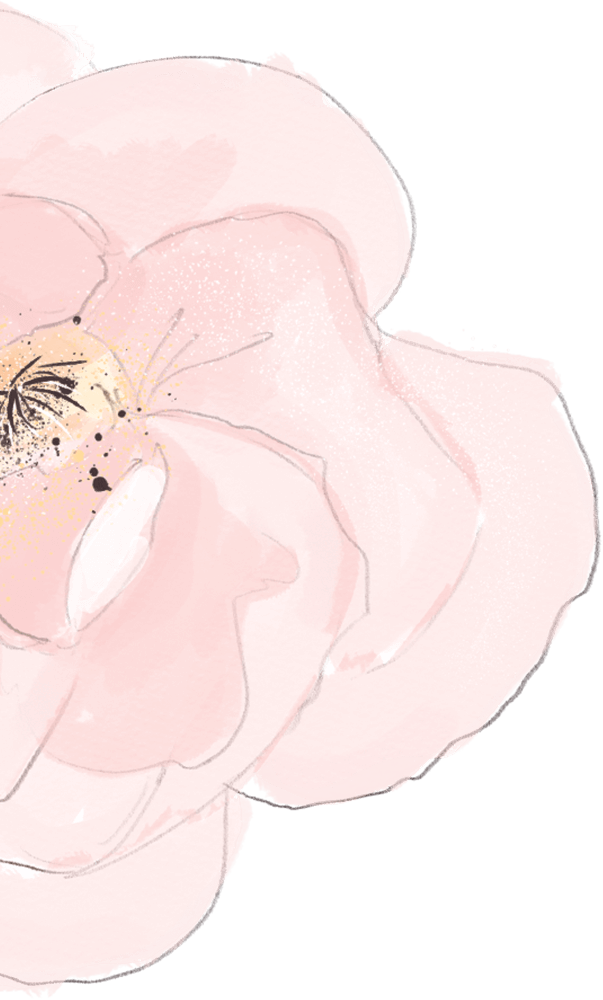 Please enter the text you want to express.
添加文字
添加文字
Please enter the text you want to express.
Please enter the text you want to express.
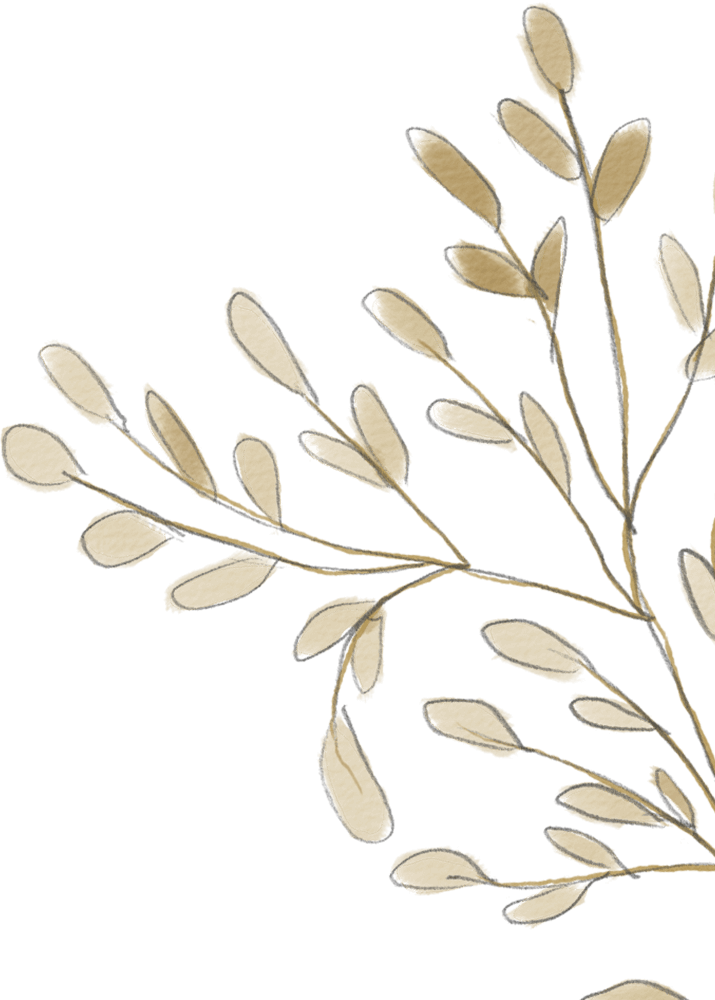 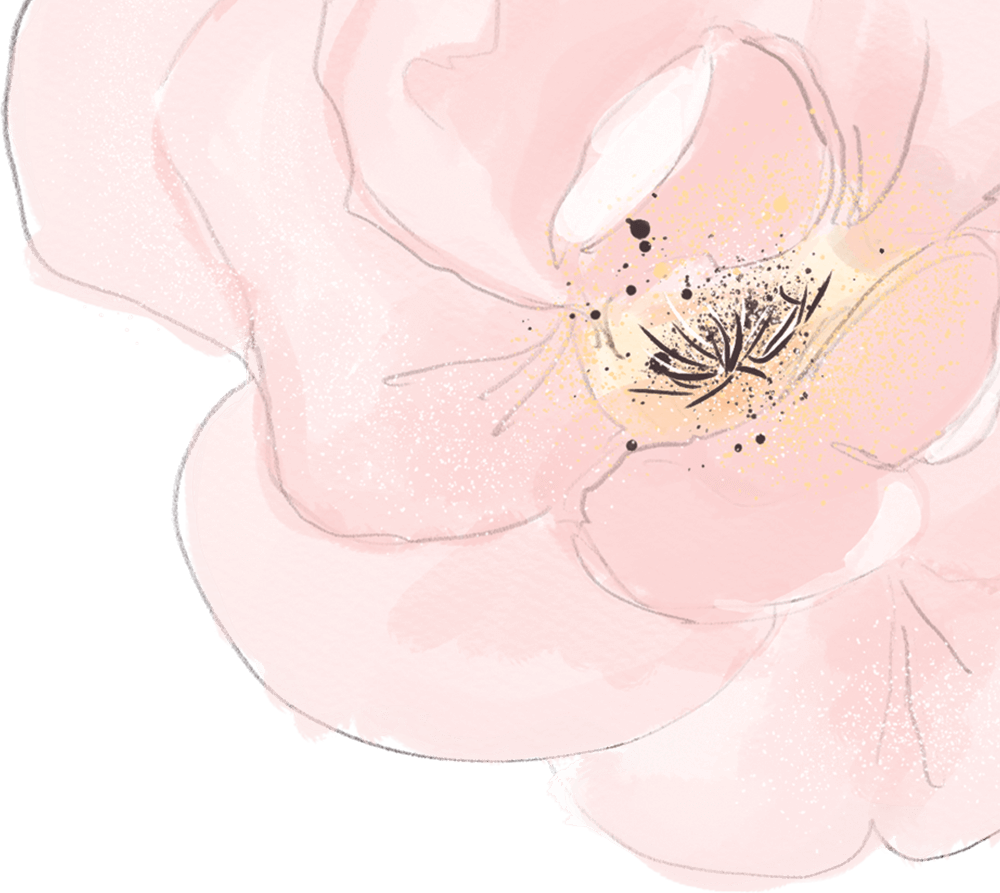 请在此处添加标题文字
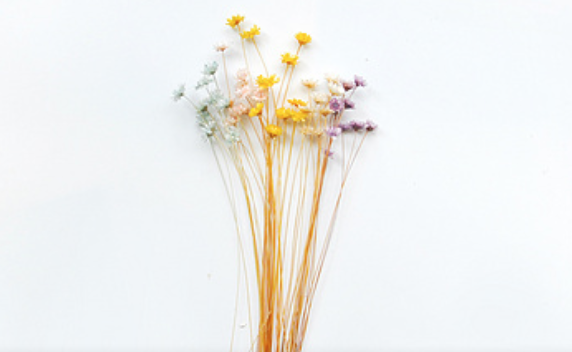 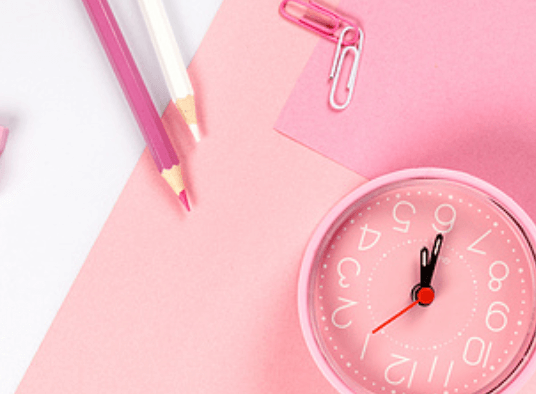 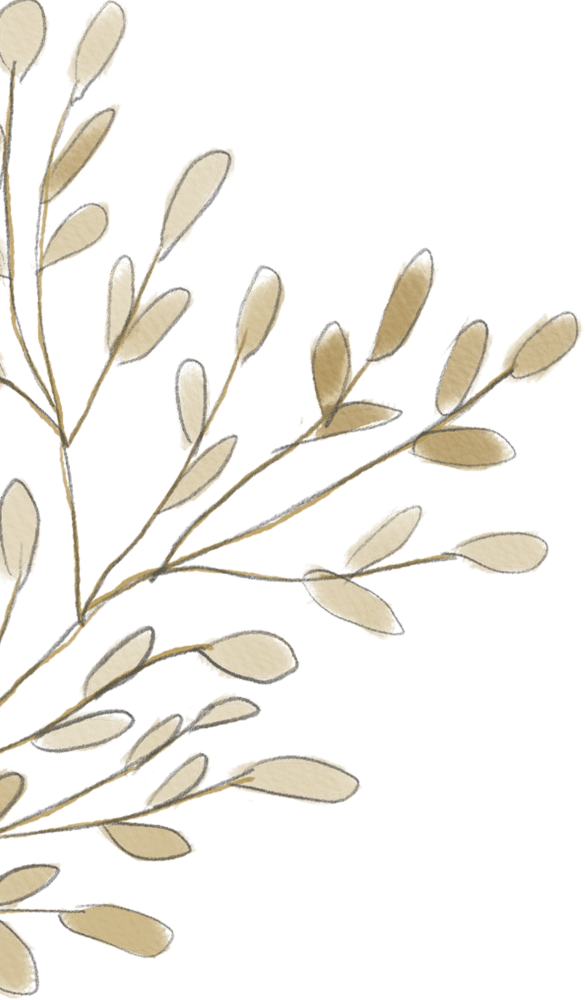 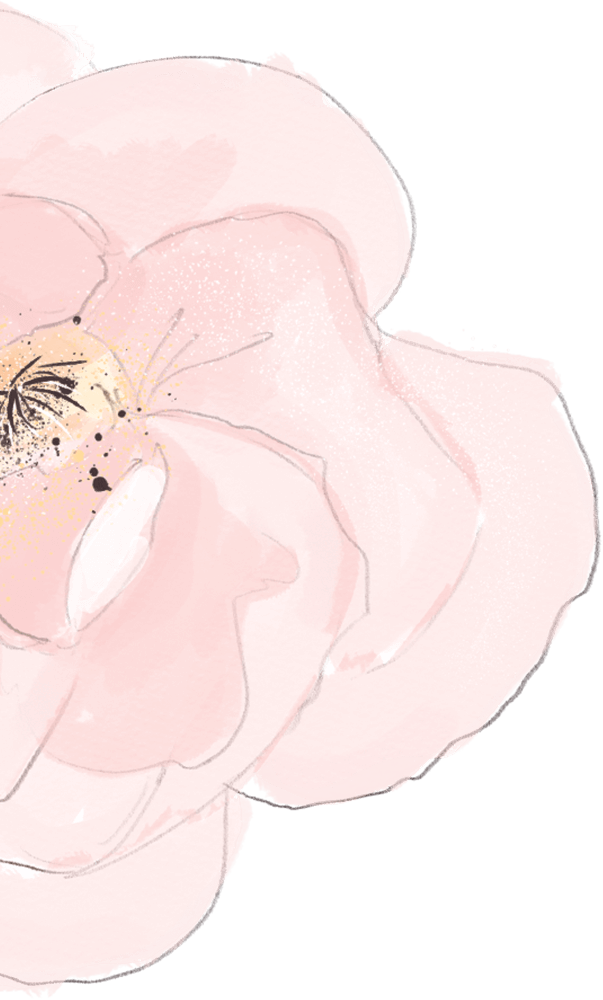 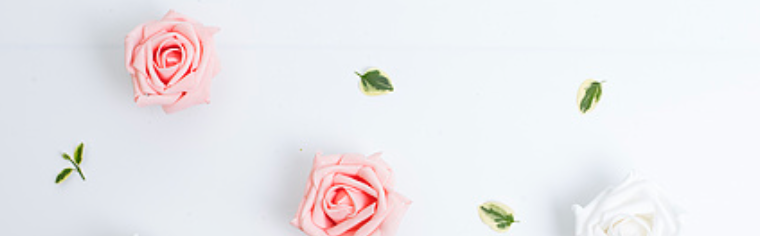 添加标题
小清新风格
小清新风格
This PPT template for the rice husk designer pencil demo works, focusing onthe production of，focusing
This PPT template for the rice husk designer pencil demo works, focusing on the production of
This PPT template for the rice husk designer pencil demo works, focusing on the production of
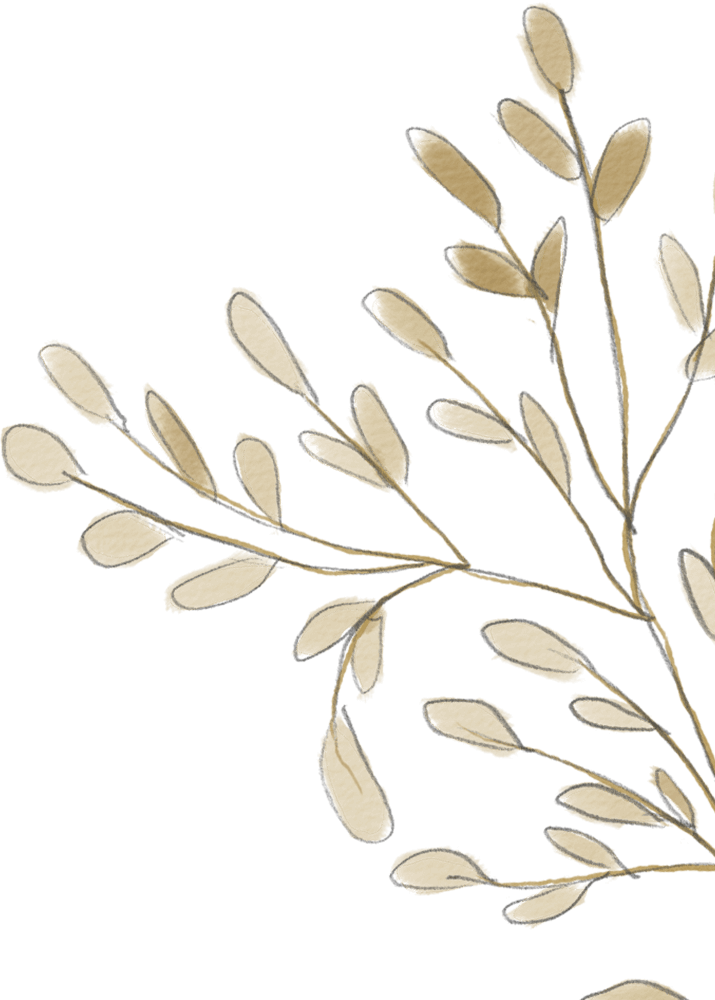 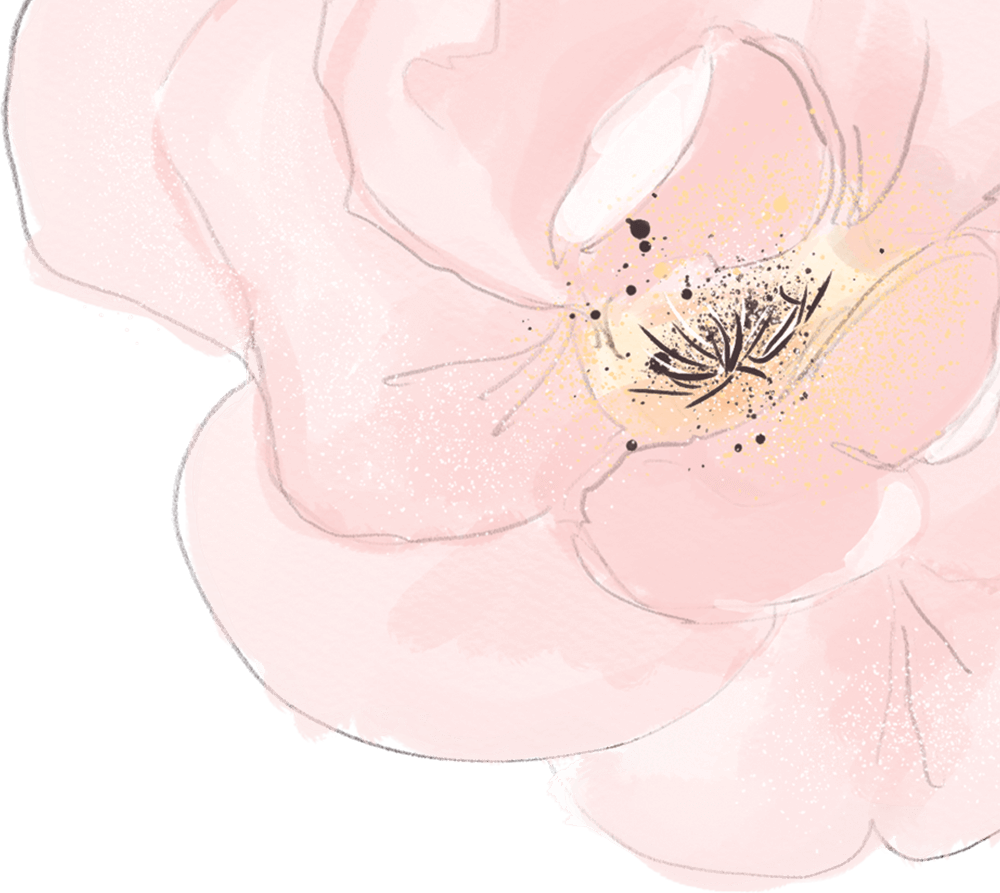 请在此处添加标题文字
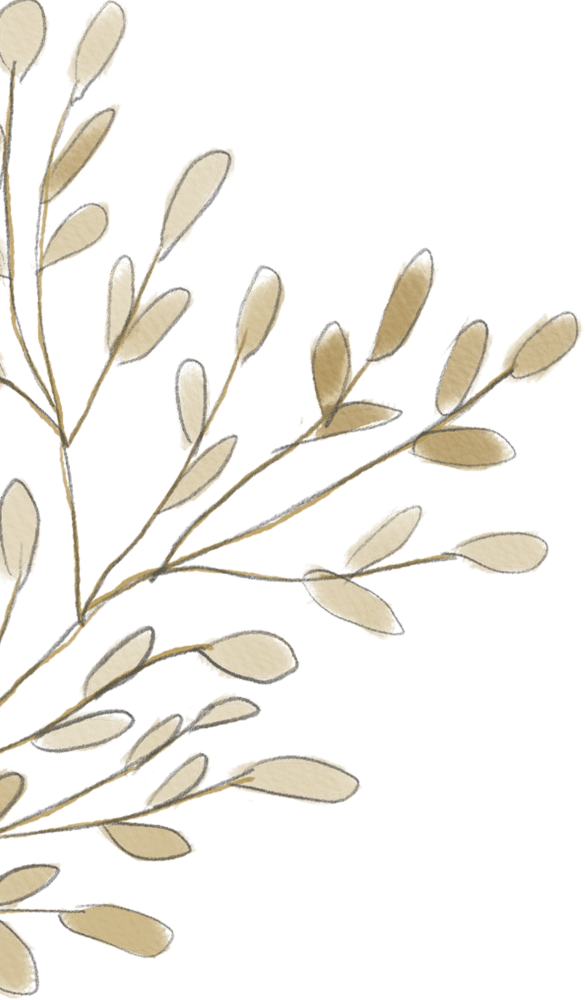 02
01
添加文字
添加文字
单击
  添加
  标题
Please enter the text you want to express.
Please enter the text you want to express.
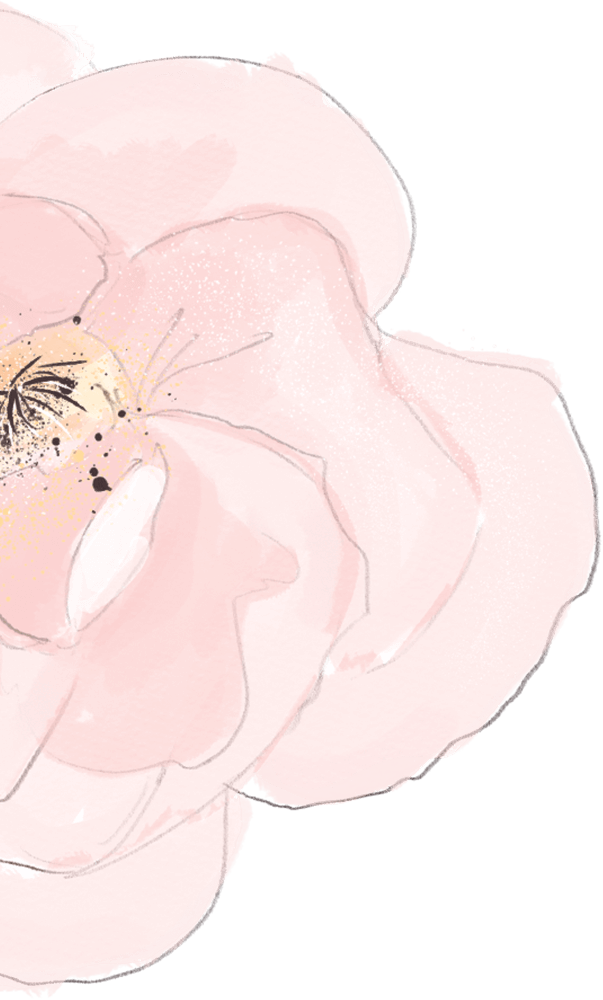 单击添    加标题
单击添加标题
添加文字
添加文字
单击
  添加
  标题
Please enter the text you want to express.
Please enter the text you want to express.
03
04
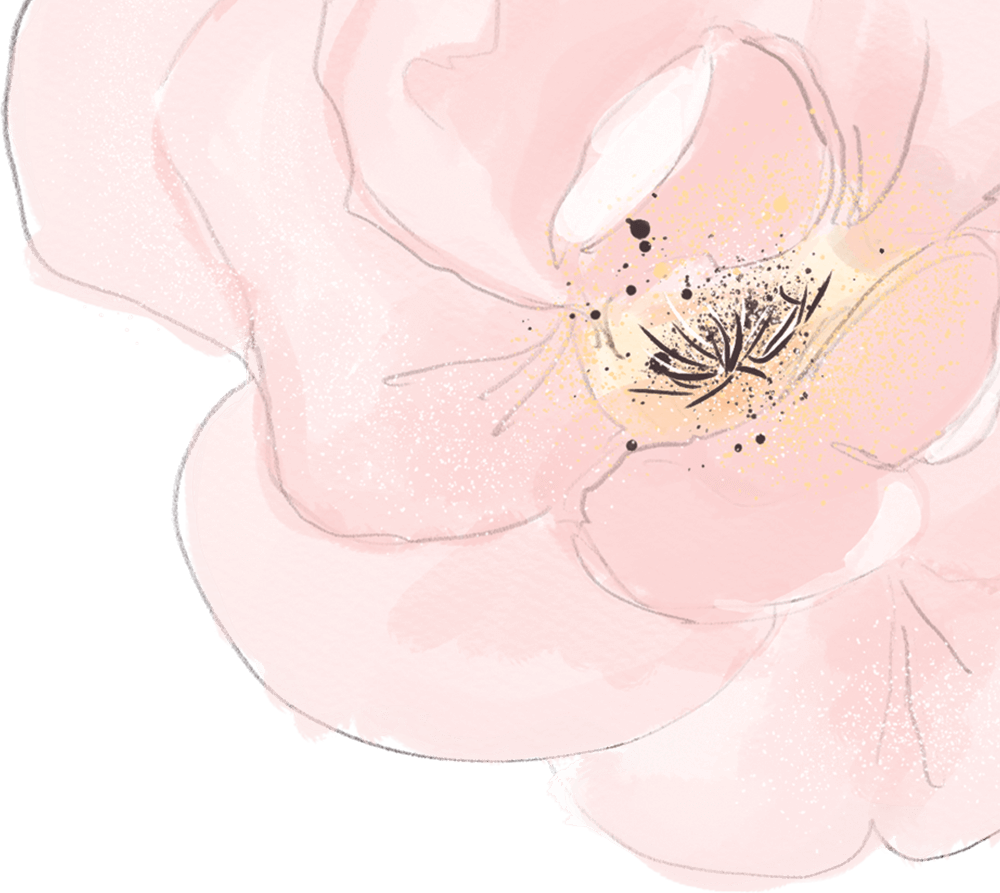 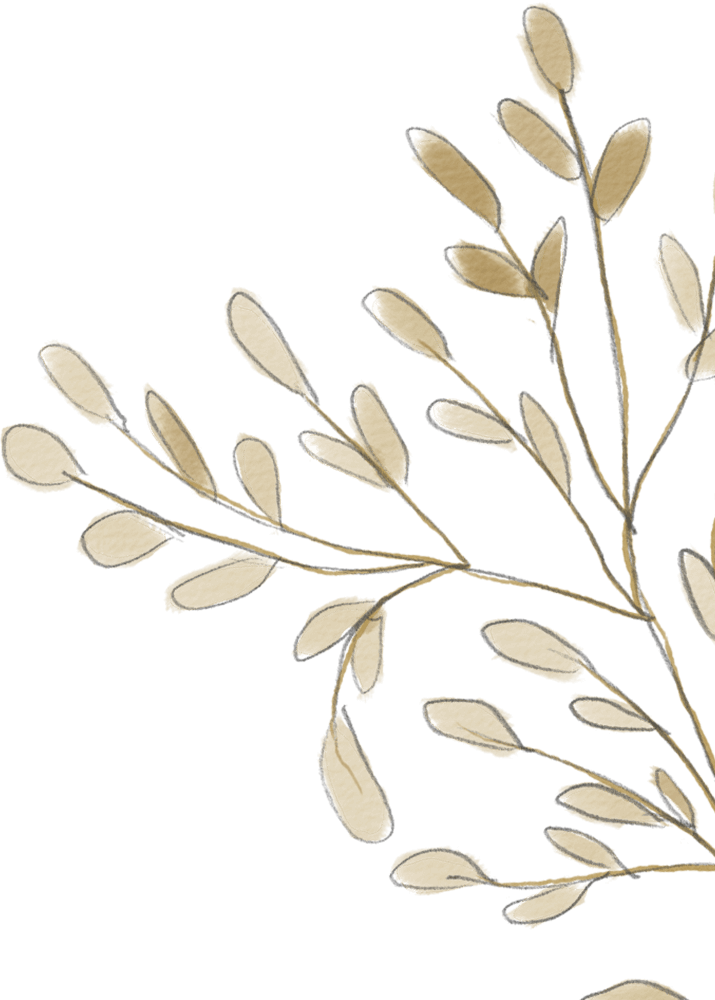 请在此处添加标题文字
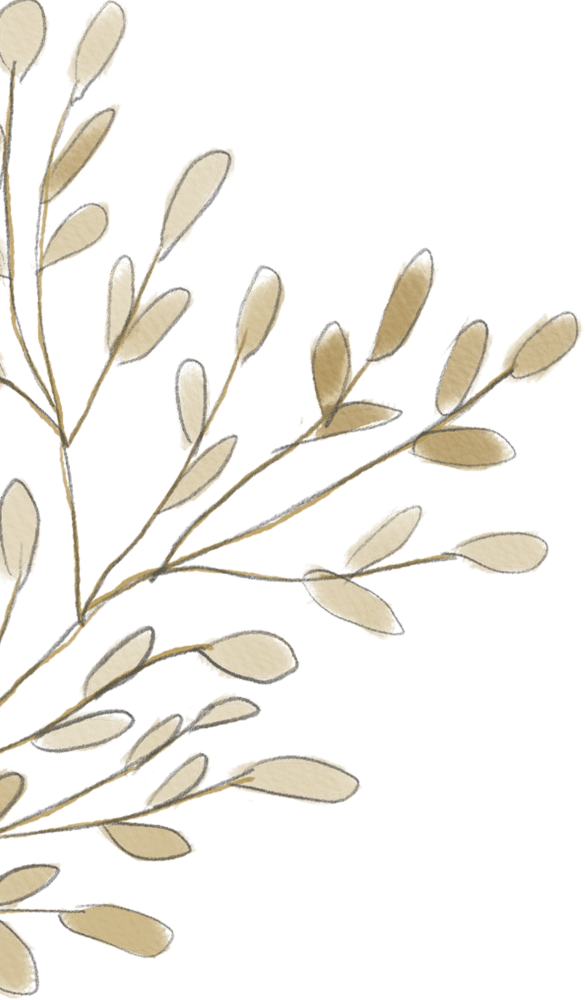 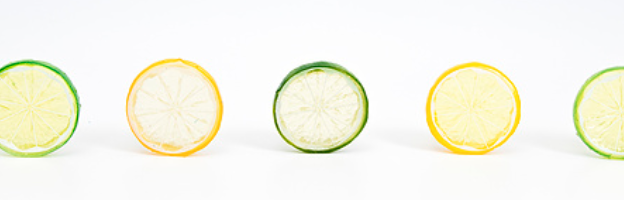 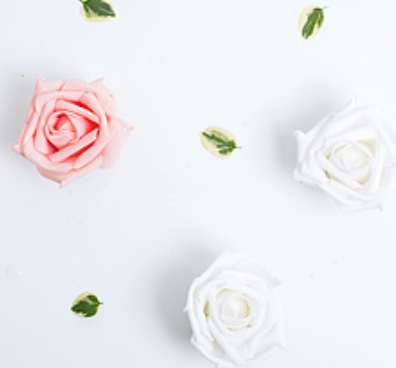 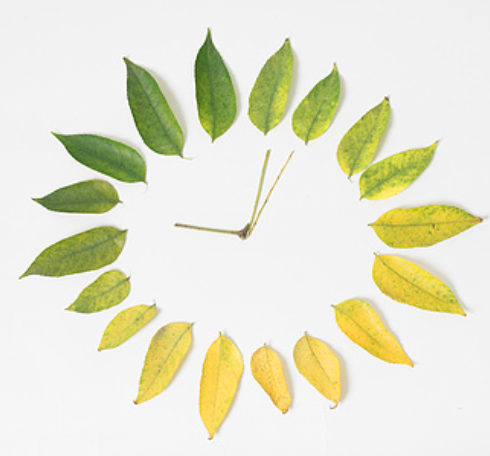 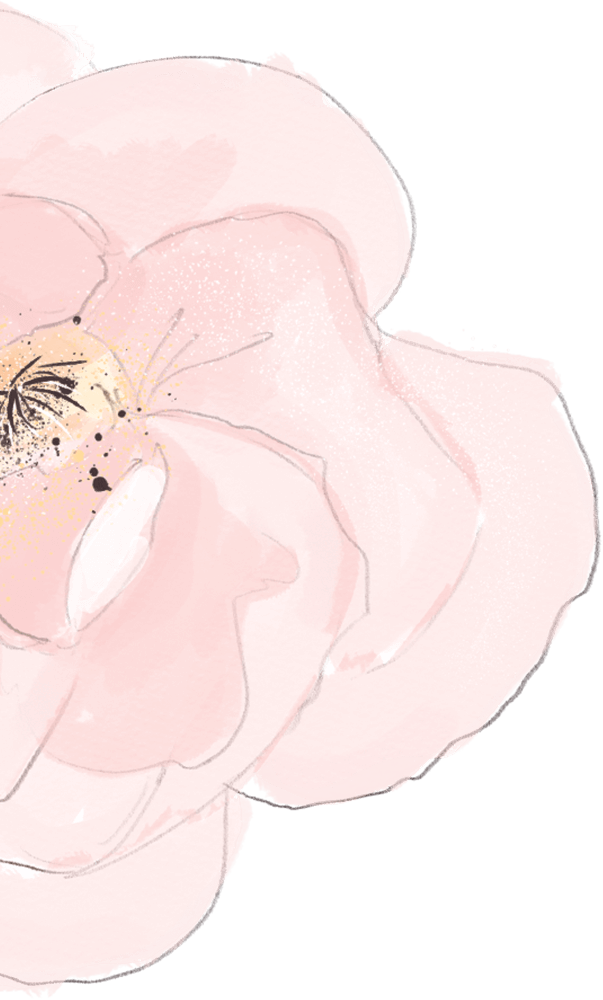 Please enter the text you want to express.
You can click here to enter your text. You can click here to enter your text. You can click here to enter your text. You can click here to enter your text.
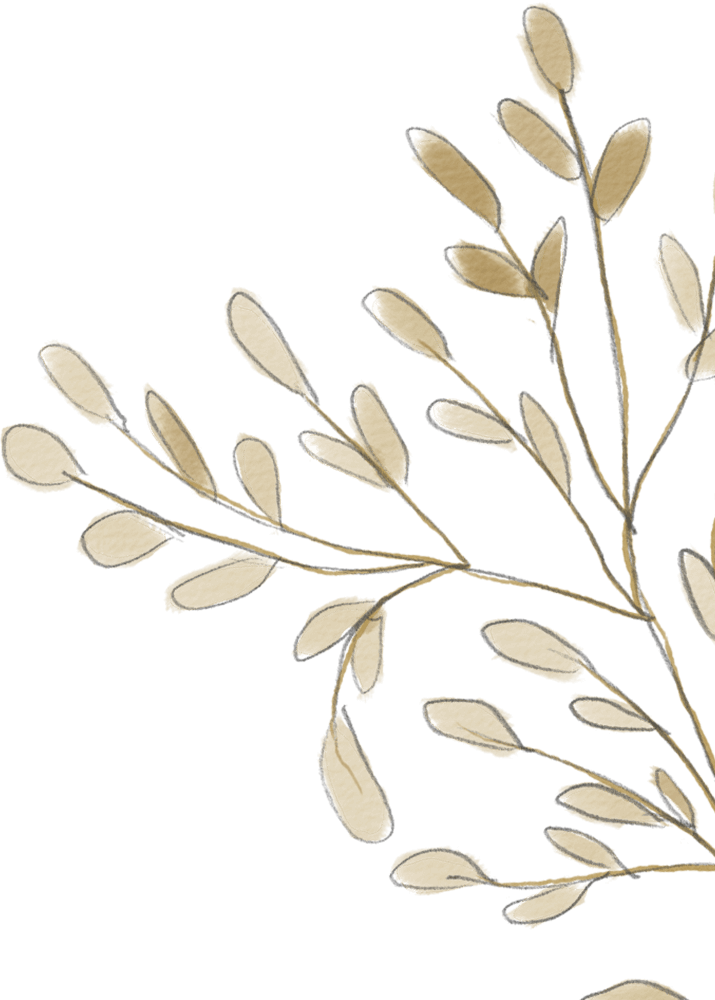 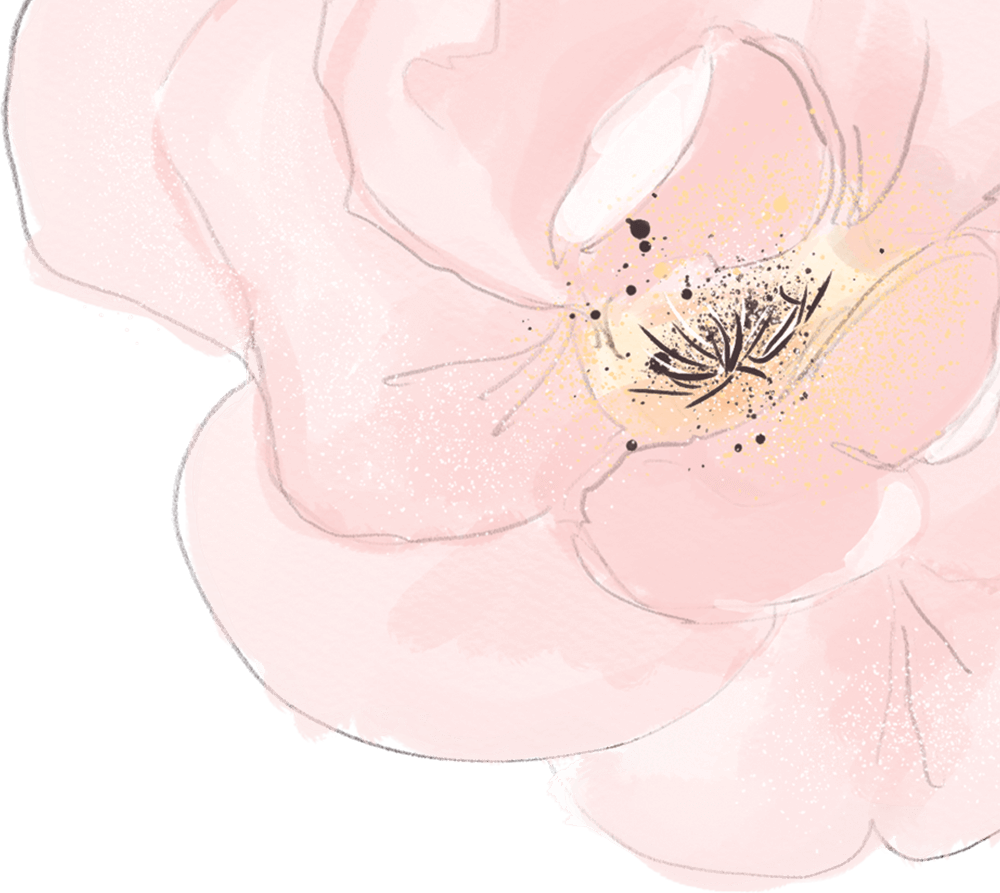 请在此处添加标题文字
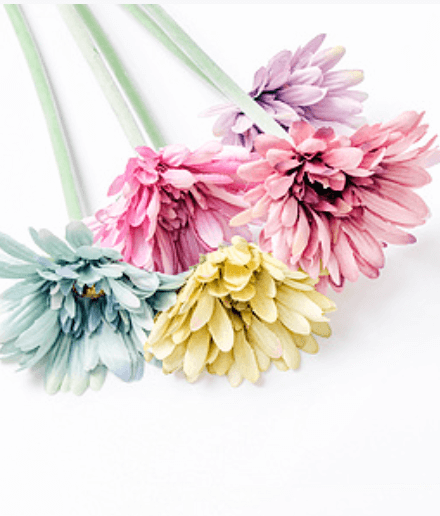 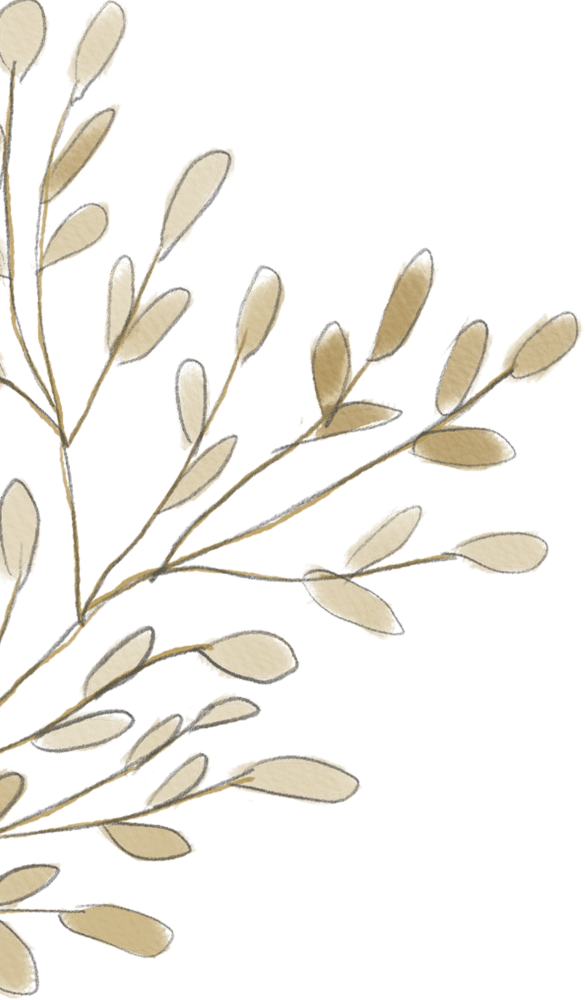 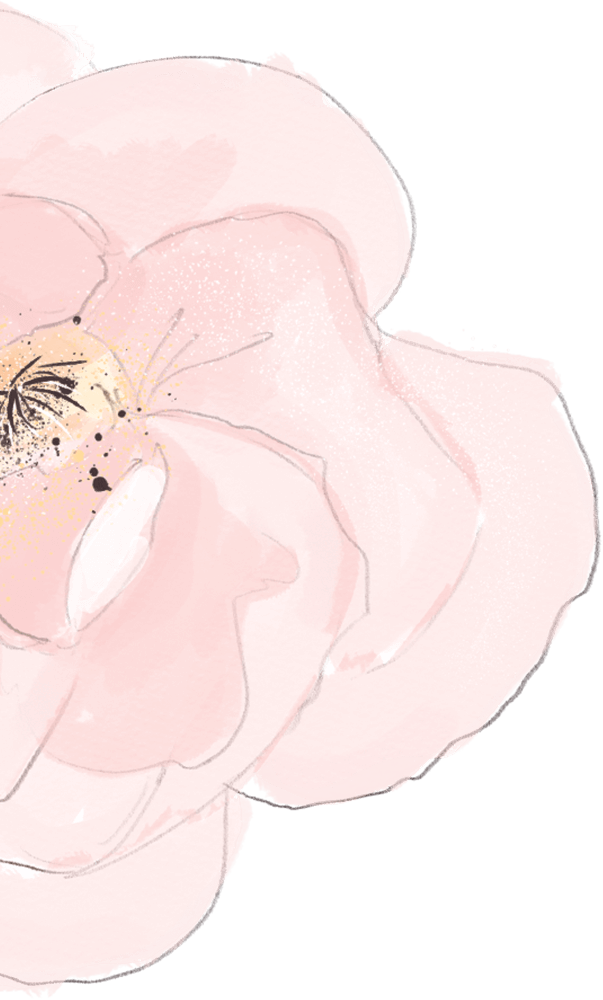 单击输入标题文字
Please enter the text you want to express.Please enter the text you want to express.Please enter the text you want to express.Please enter the text you want to express.Please enter the text you want to express.
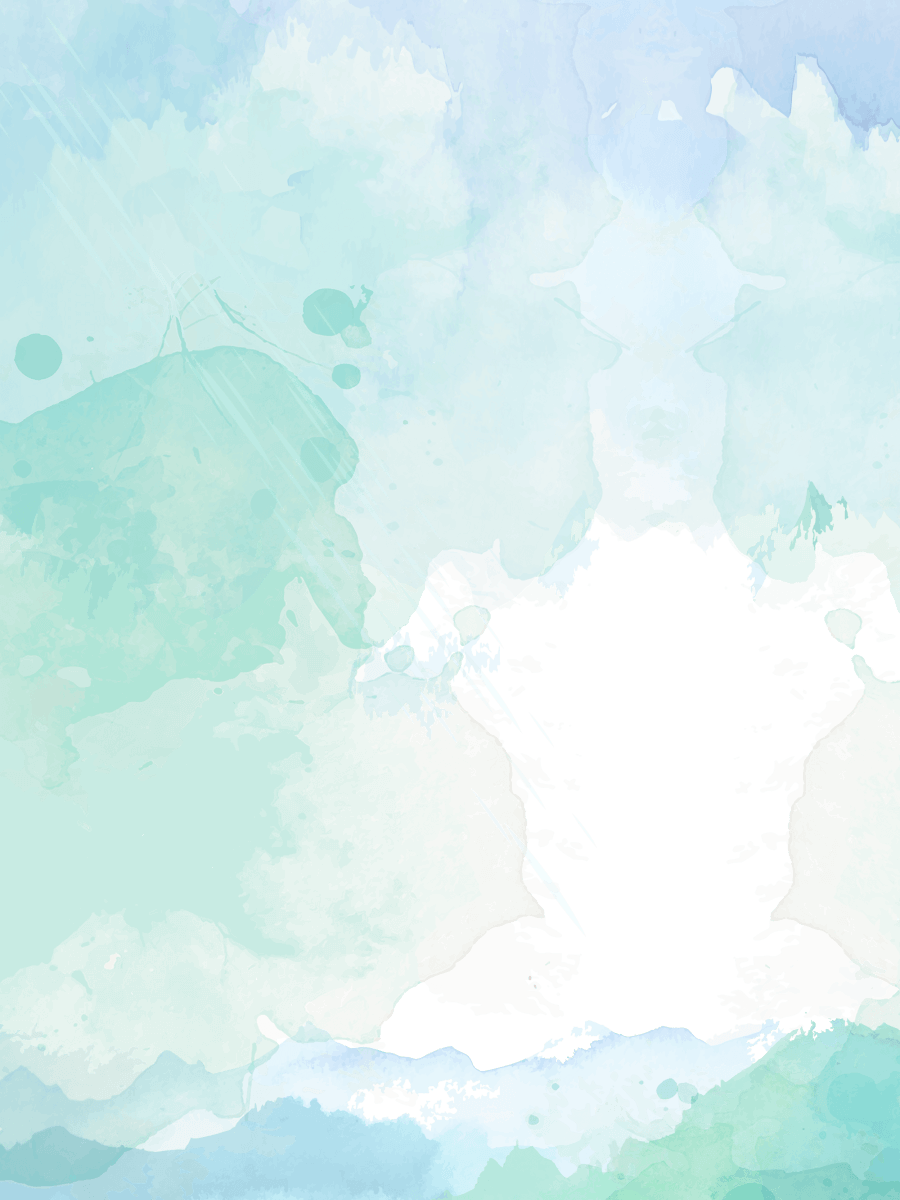 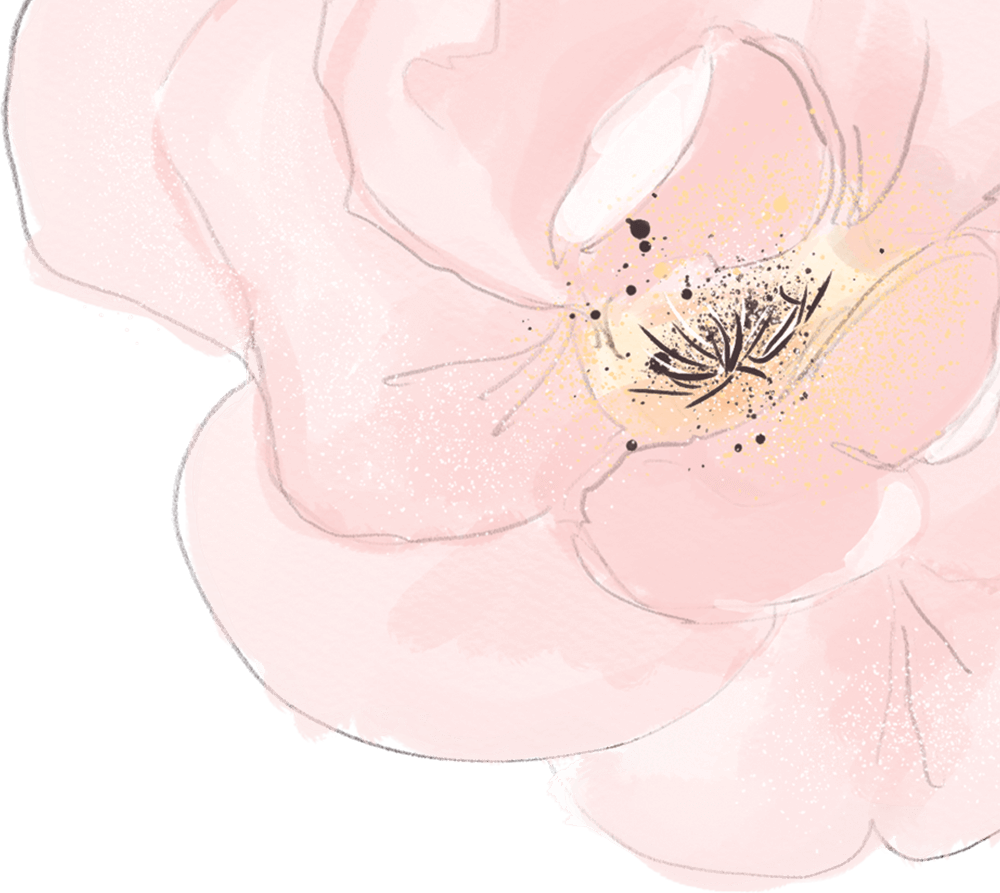 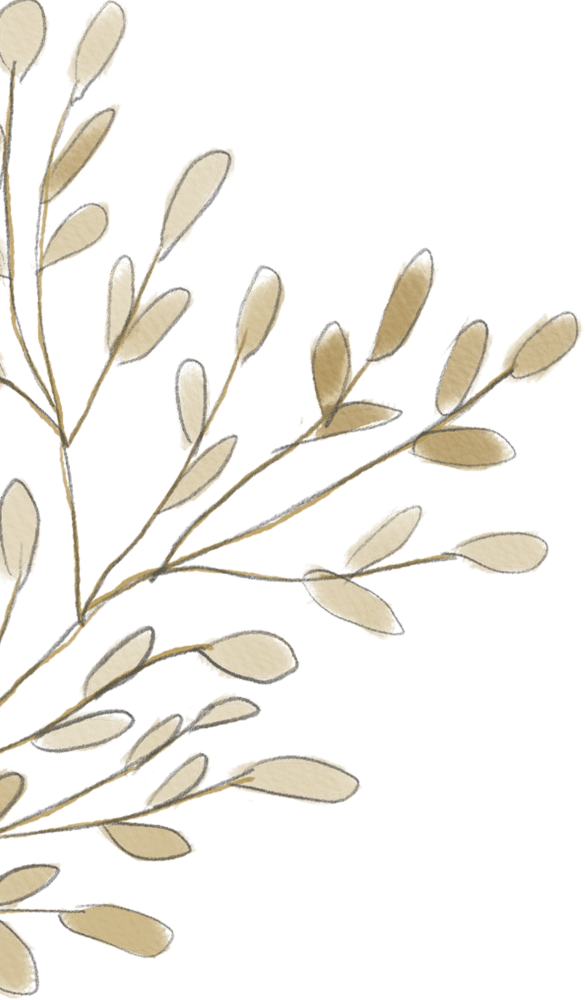 叁
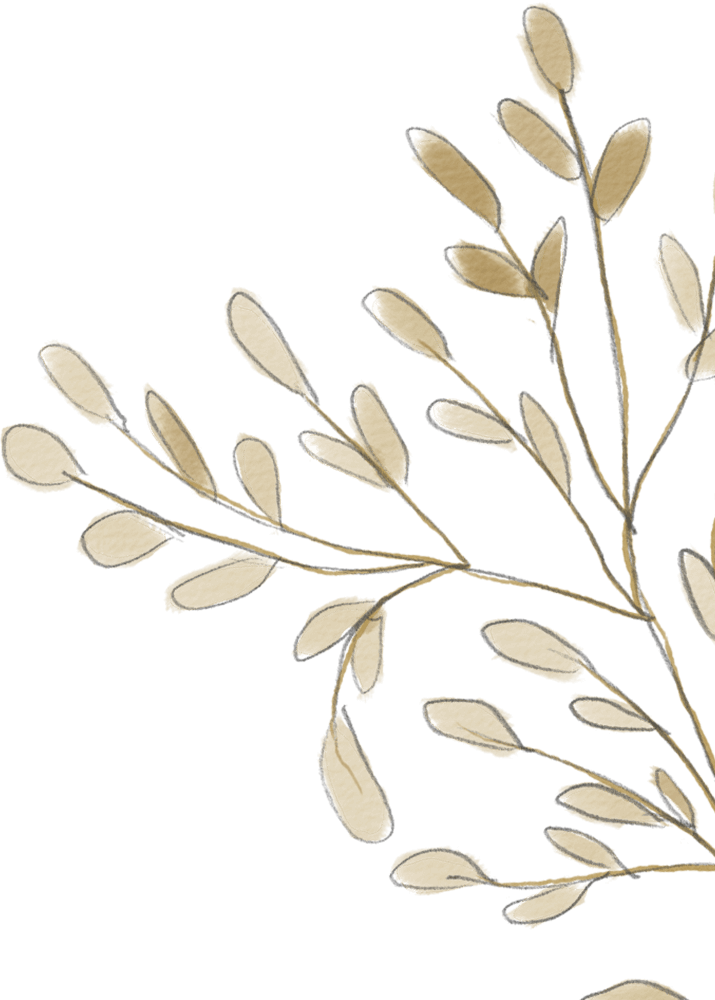 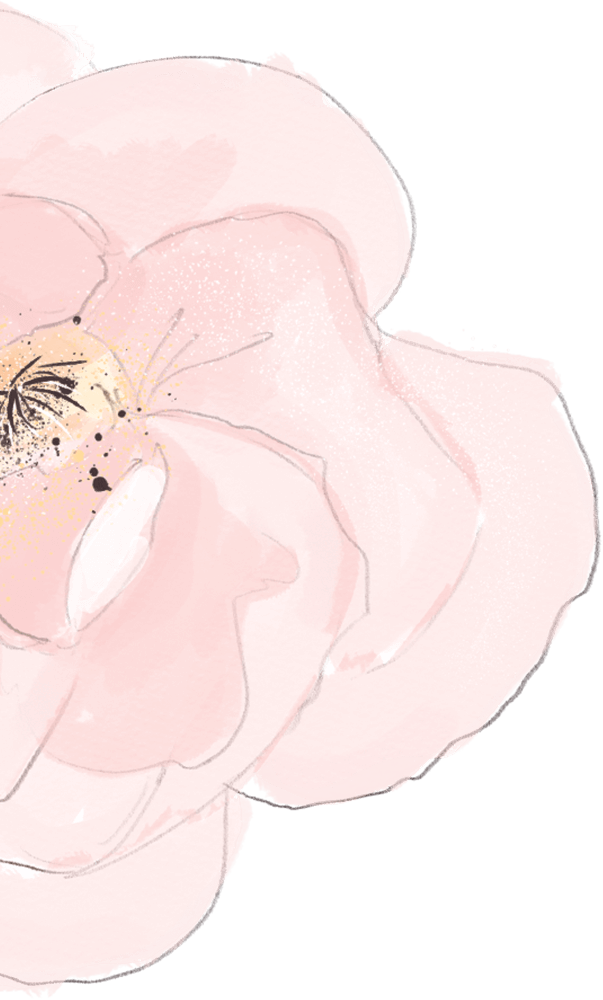 添加演示标题
This PPT template for the rice husk designer pencil demo works, focusing on the production of high-end design templates
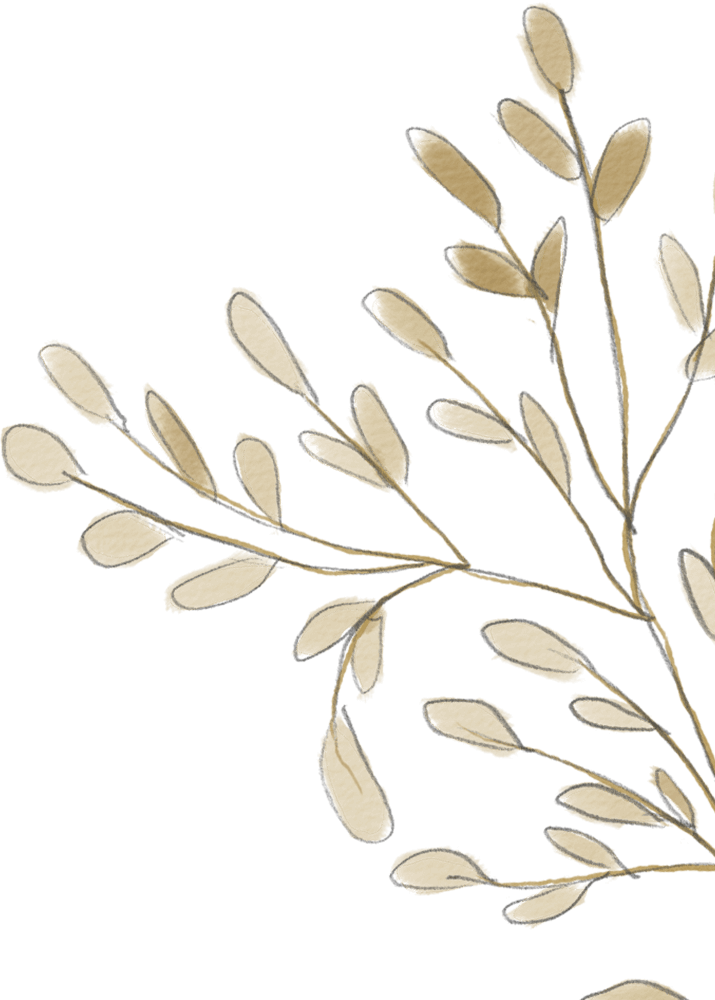 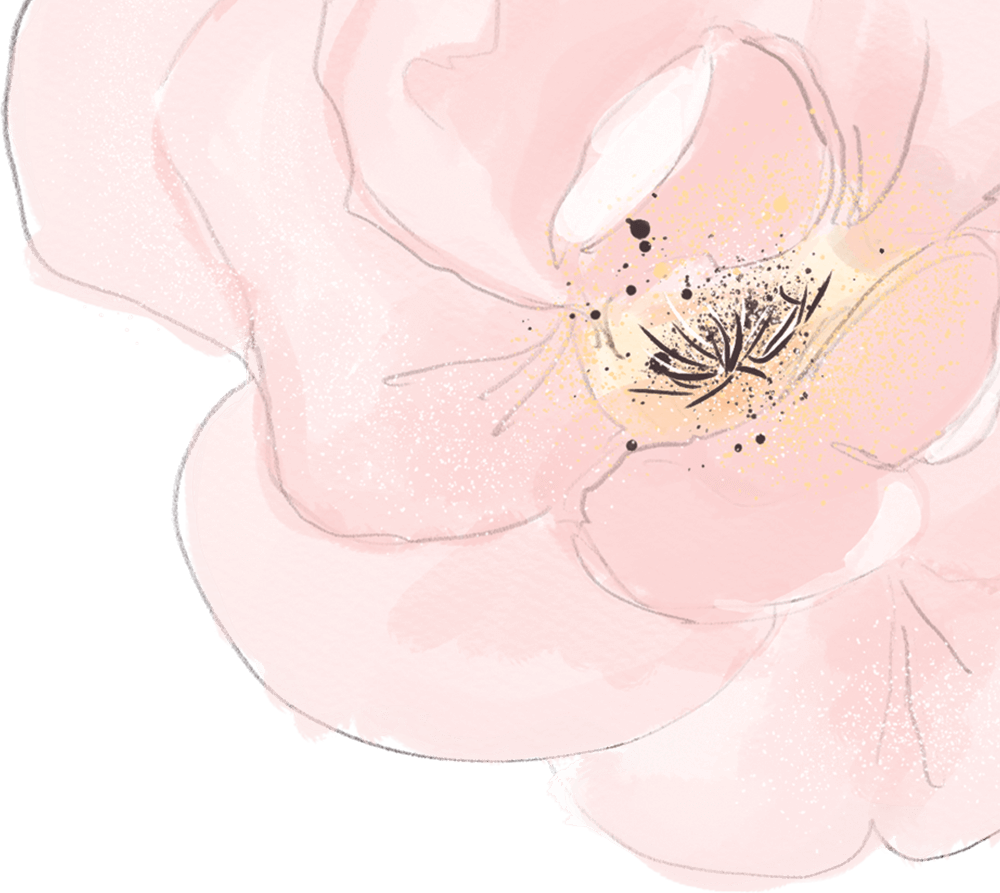 请在此处添加标题文字
This PPT template for the rice husk designer pencil demo works, focusing on the production of
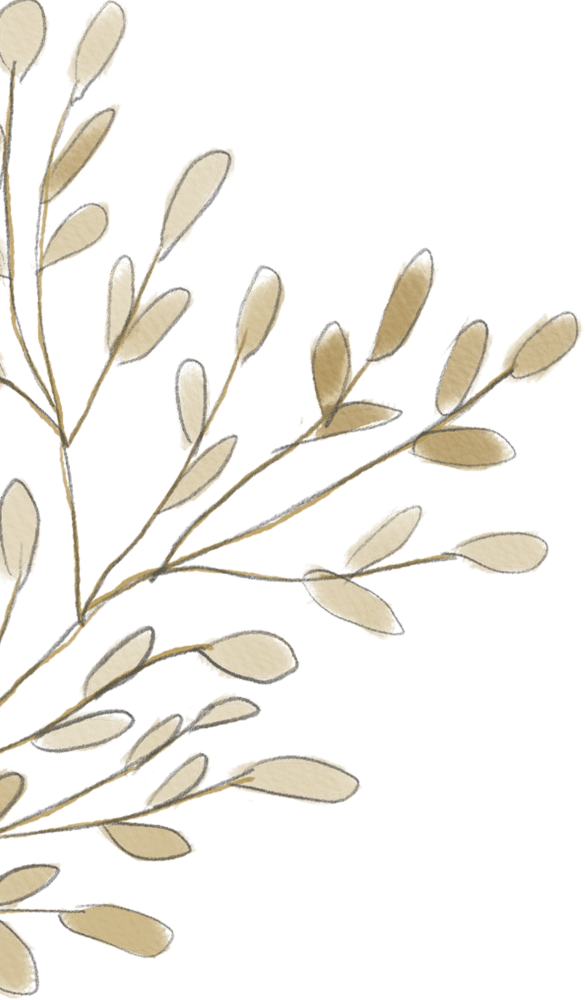 01
02
03
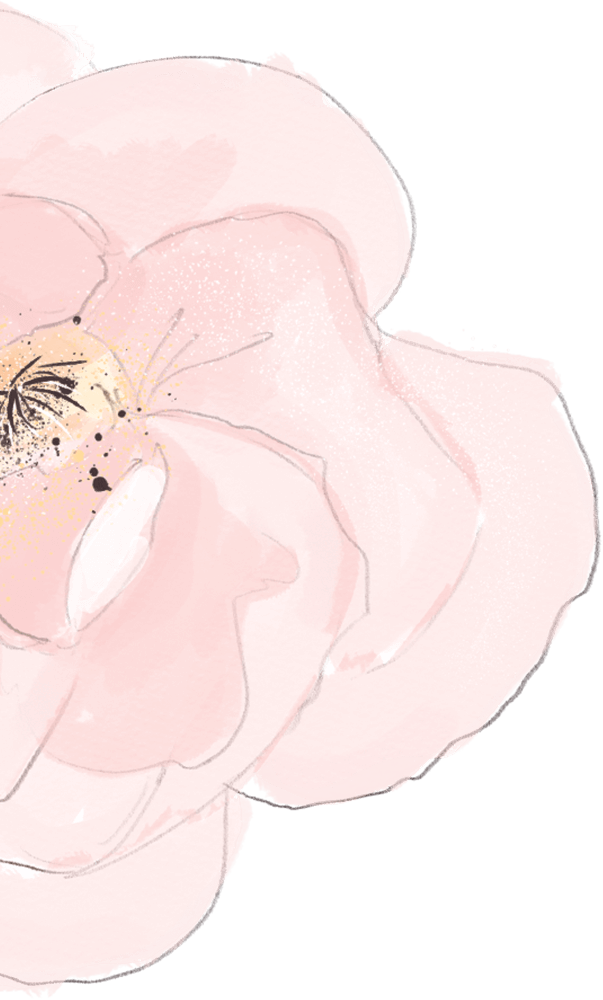 添加文字
添加文字
添加文字
This PPT template for the rice husk designer pencil demo works, focusing on the production of
This PPT template for the rice husk designer pencil demo works, focusing on the production of
This PPT template for the rice husk designer pencil demo works, focusing on the production of
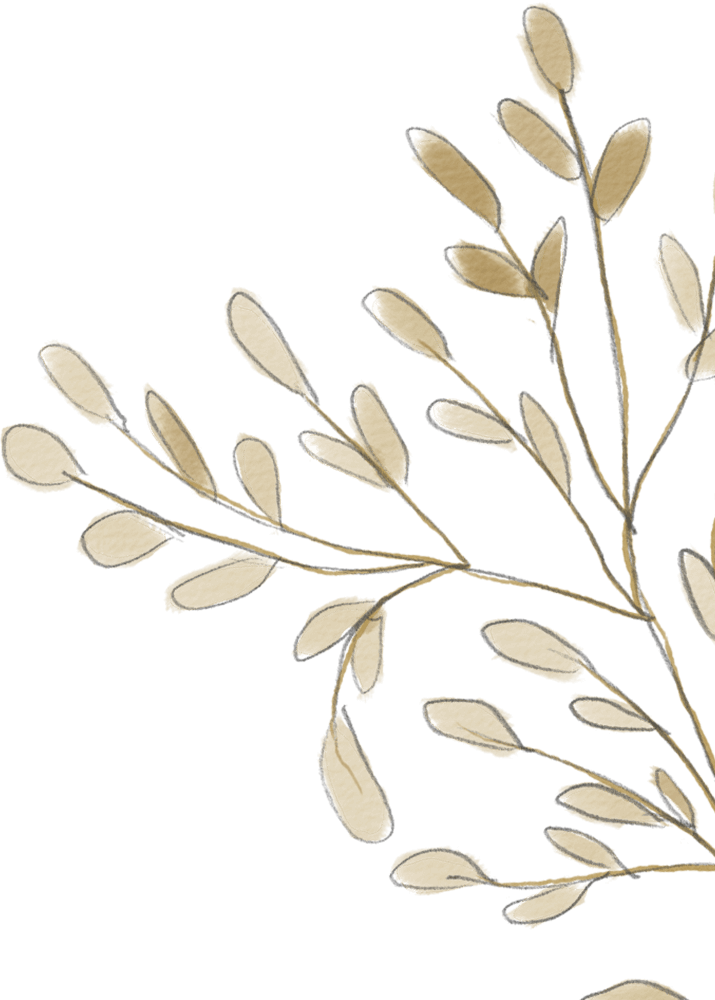 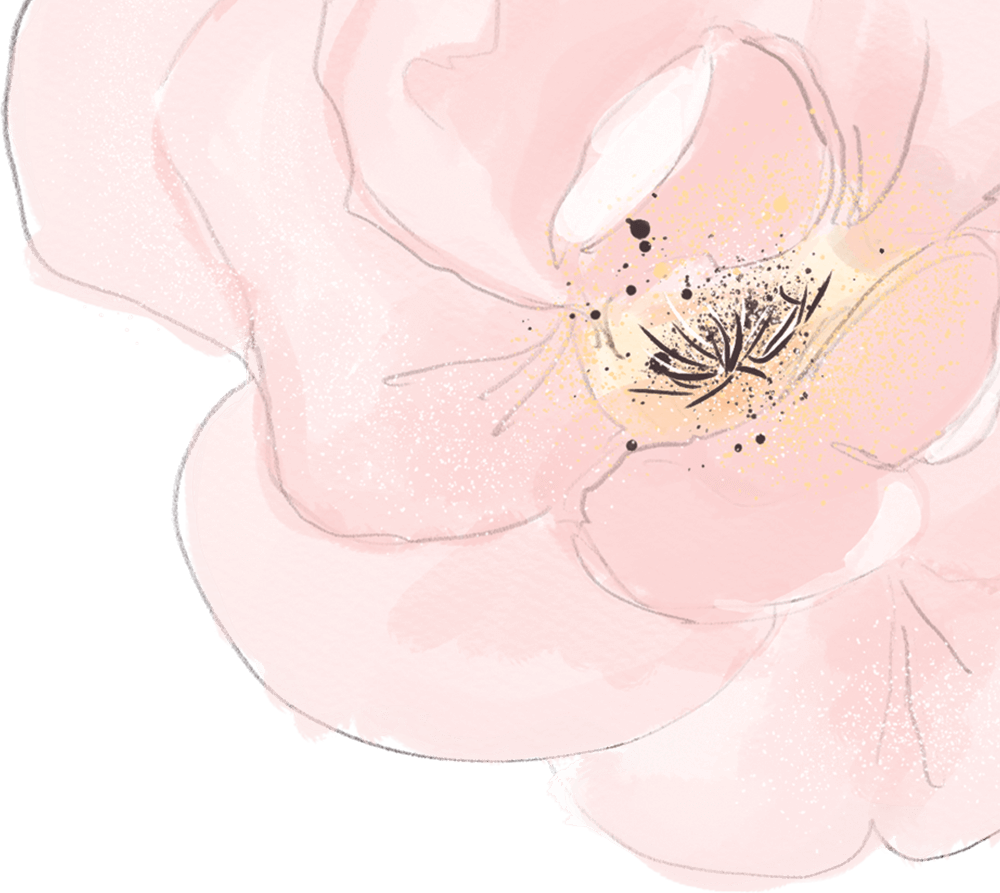 请在此处添加标题文字
This PPT template for the rice husk designer pencil demo works, focusing on the production of
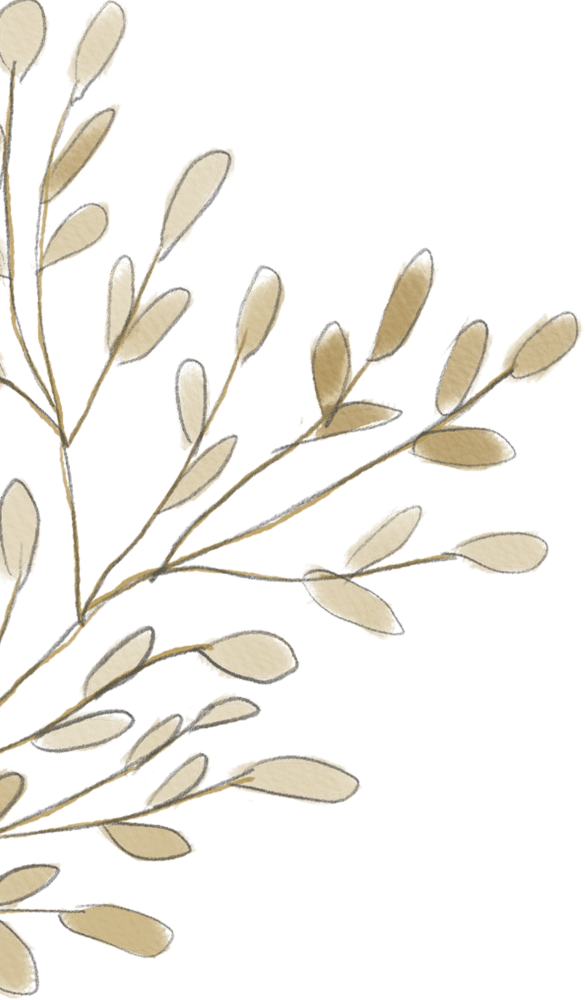 添加文字
添加文字
Please enter the text you want to express.
Please enter the text you want to express.
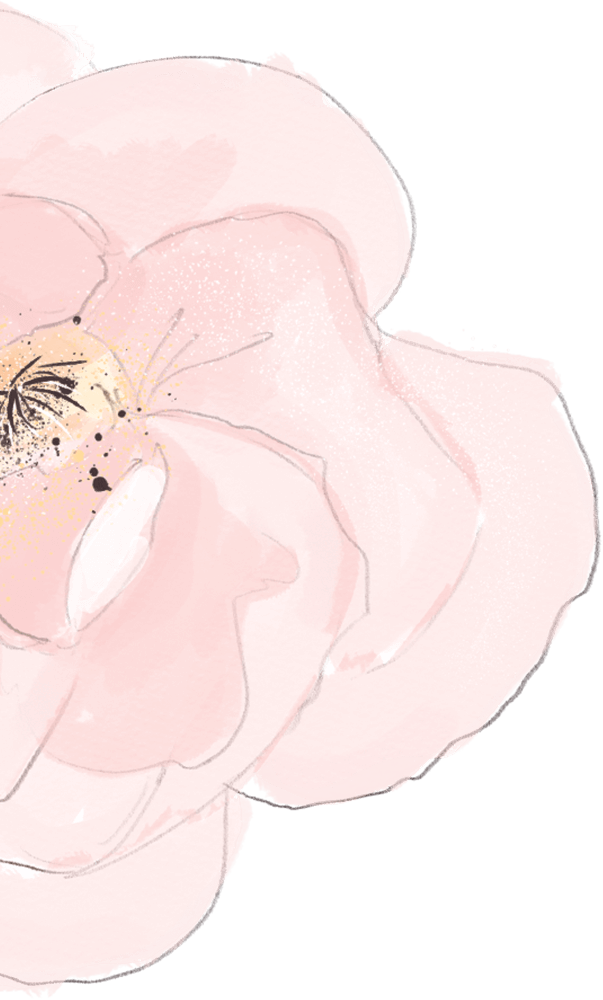 添加文字
添加文字
Please enter the text you want to express.
Please enter the text you want to express.
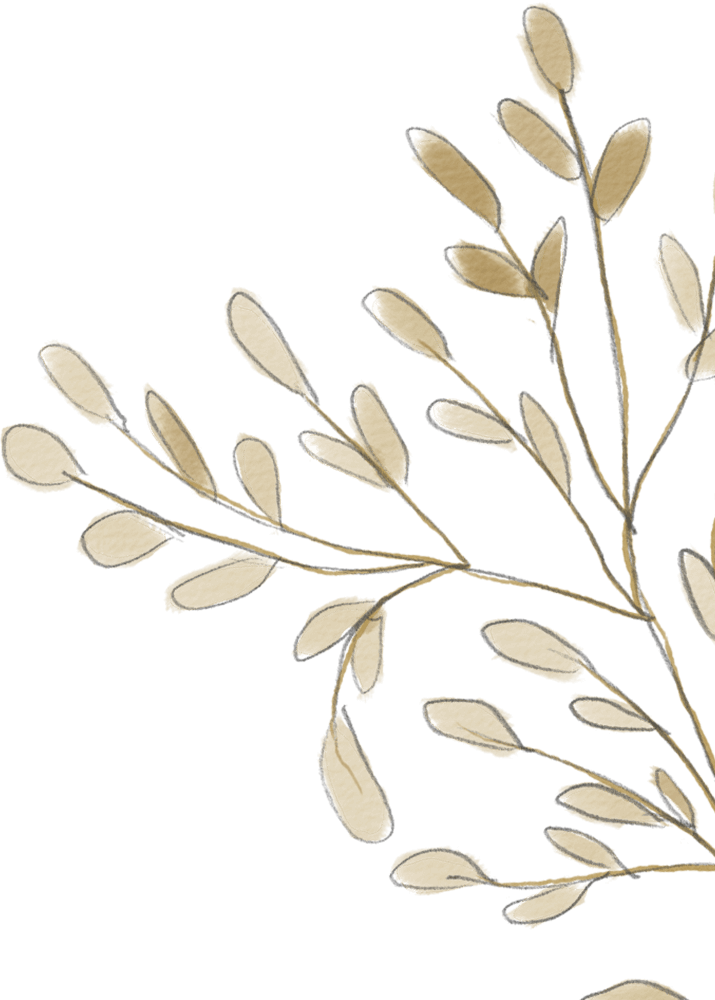 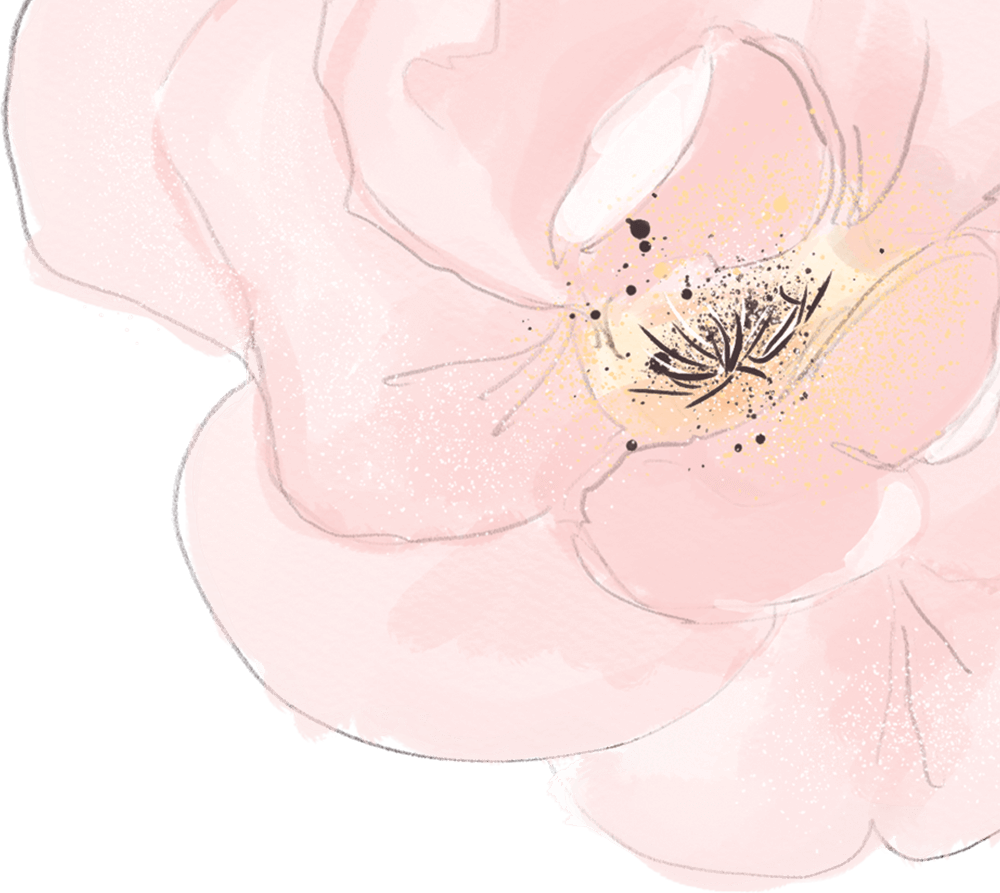 请在此处添加标题文字
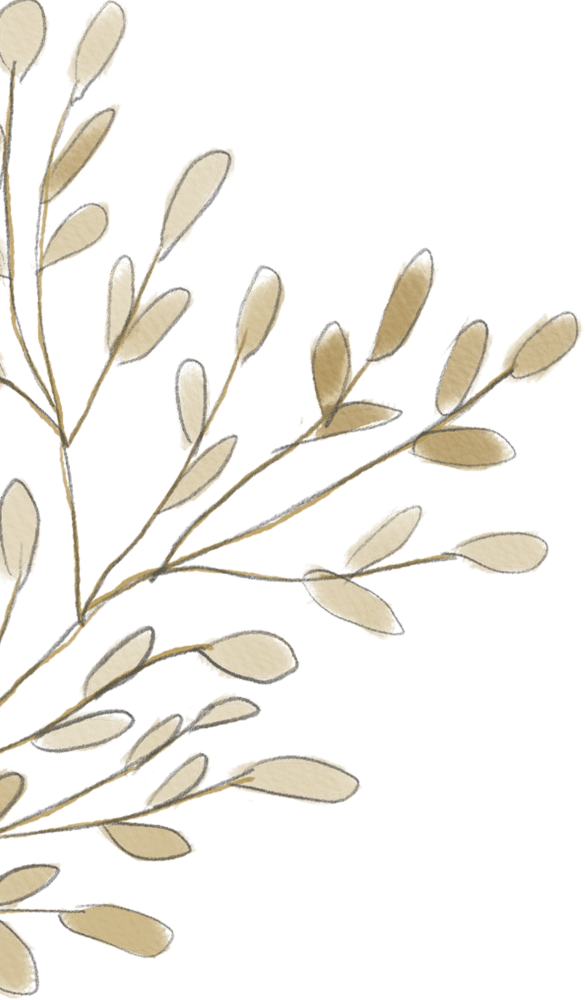 添加文字
添加文字
Please enter the text you want to express.
Please enter the text you want to express.
添加文字
添加文字
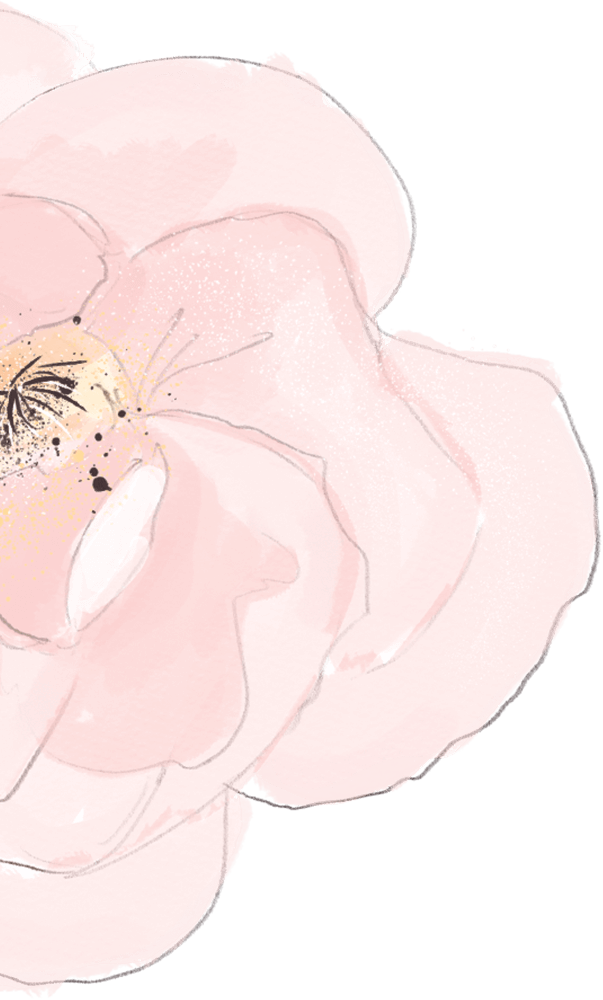 Please enter the text you want to express.
Please enter the text you want to express.
添加文字
添加文字
Please enter the text you want to express.
Please enter the text you want to express.
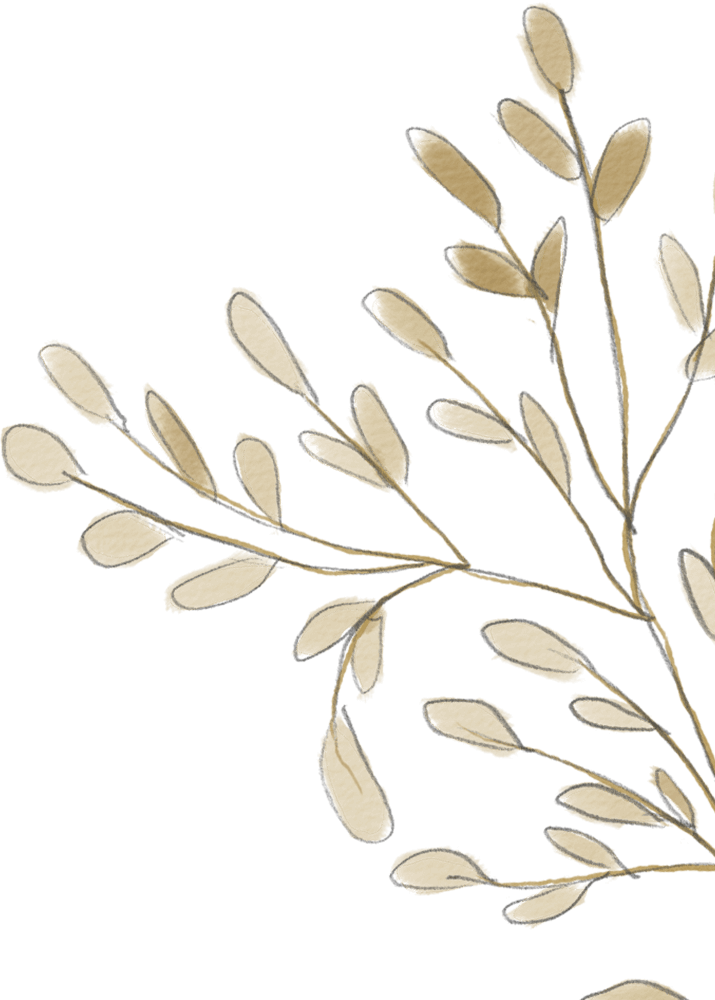 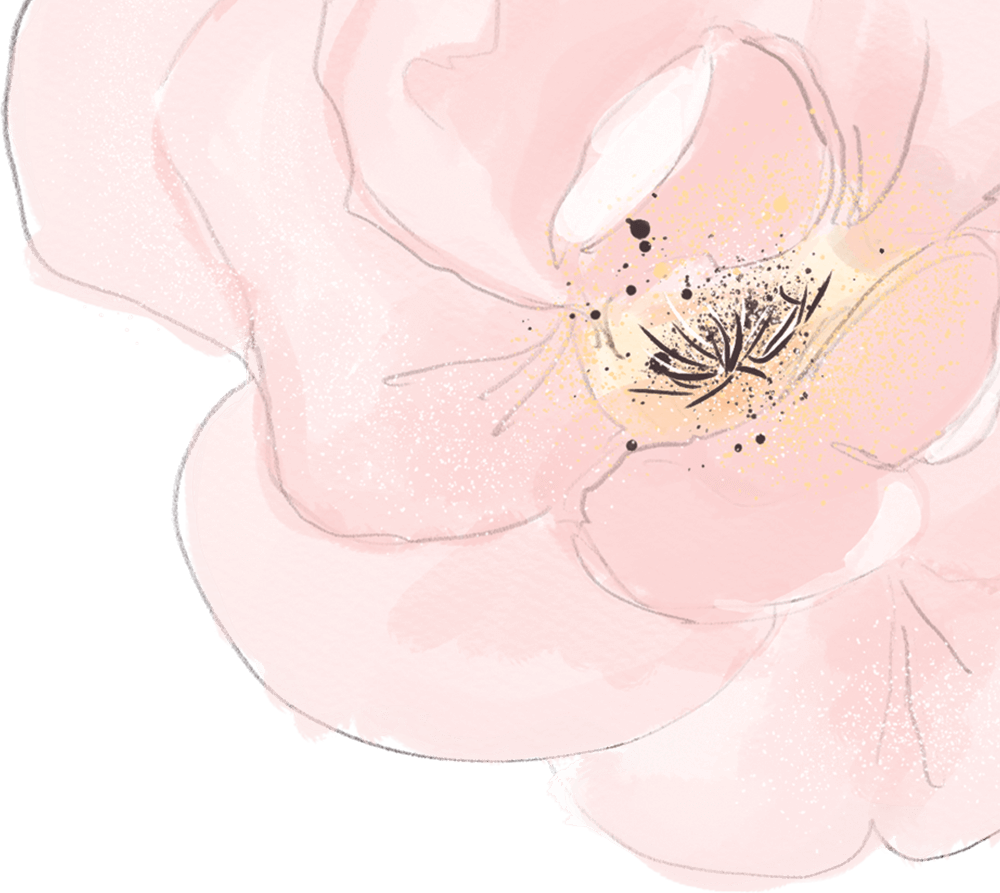 请在此处添加标题文字
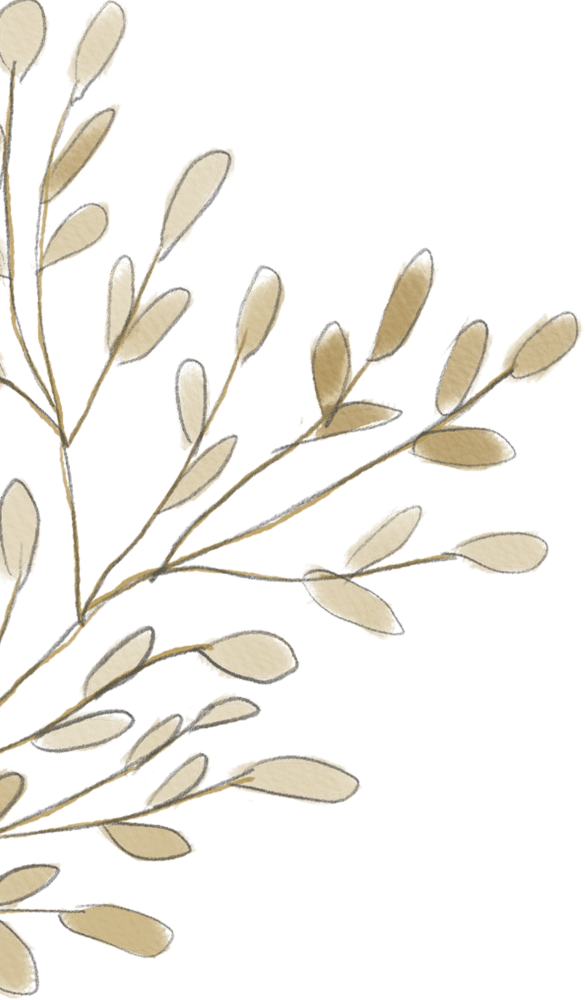 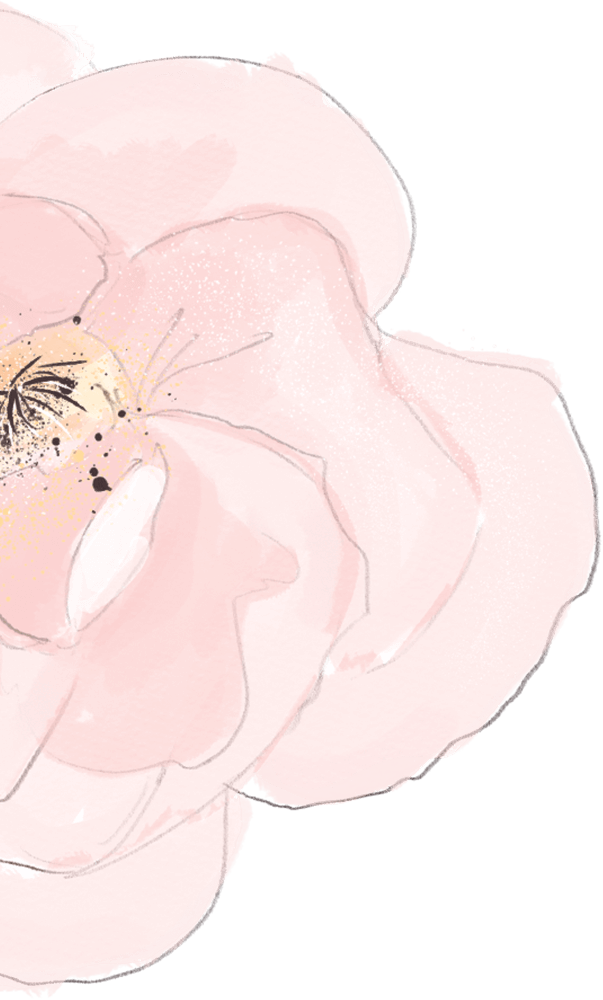 ADD TEXT HERE
ADD TEXT HERE
ADD TEXT HERE
ADD TEXT HERE
People tend to read writing. This text will not appear in a consistent order.
People tend to read writing. This text will not appear in a consistent order.
People tend to read writing. This text will not appear in a consistent order.
People tend to read writing. This text will not appear in a consistent order.
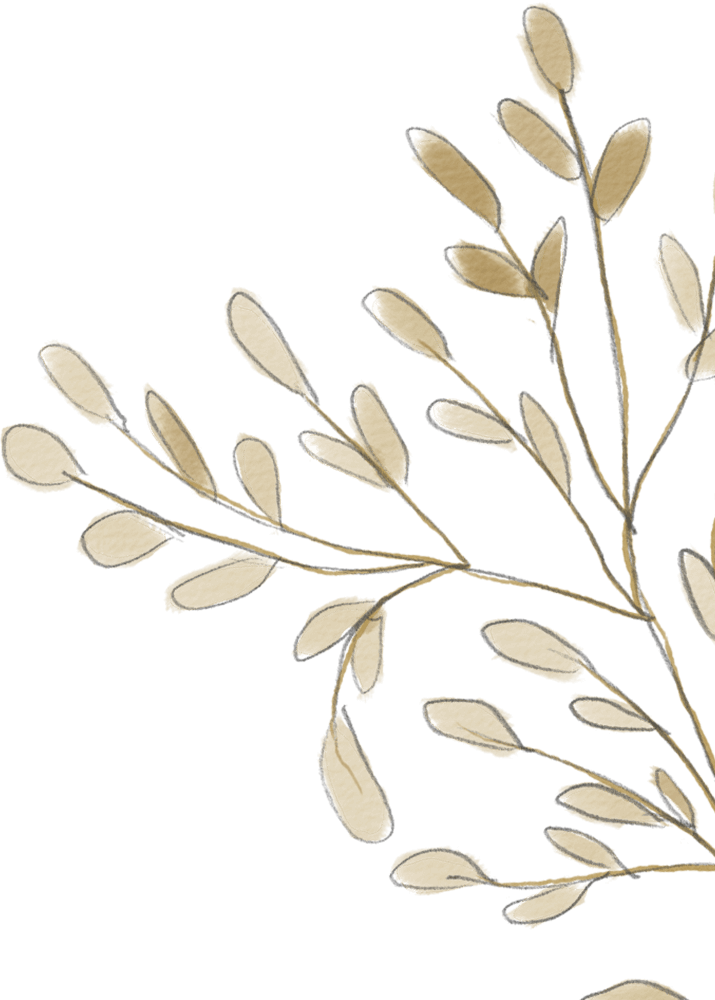 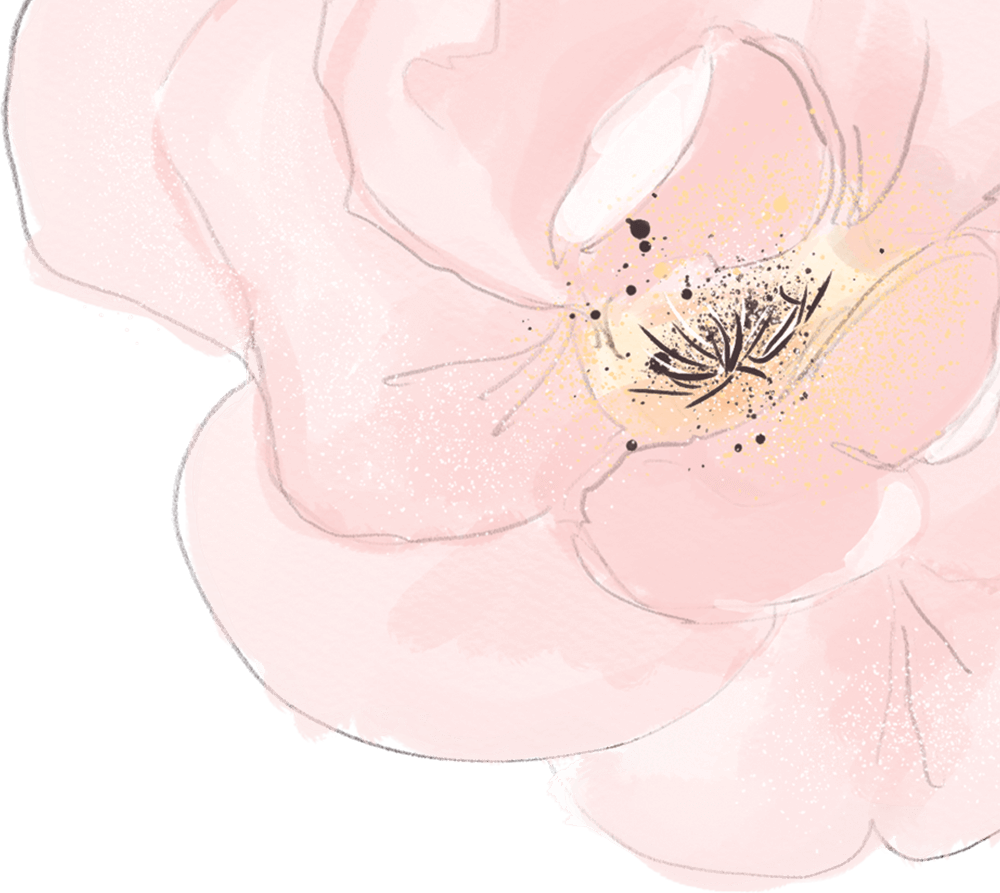 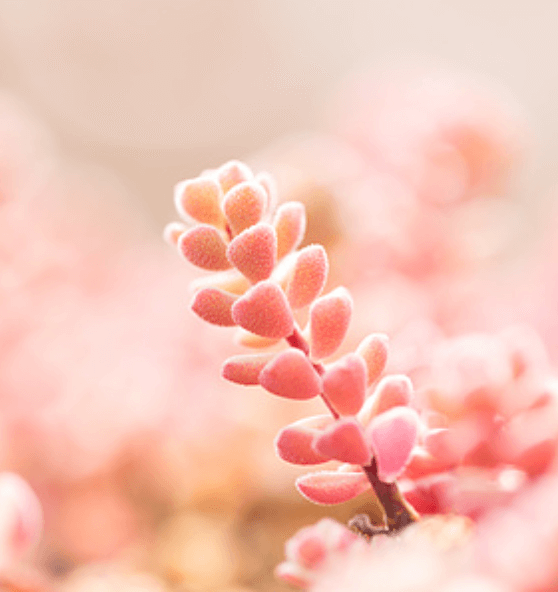 请在此处添加标题文字
The standard default text is designed to ramble about nothing. Thank you for using this application. People tend to read writing.
The standard default text is designed to ramble about nothing. Thank you for using this application. People tend to read writing.
The standard default text is designed to ramble about nothing. Thank you for using this application. People tend to read writing.
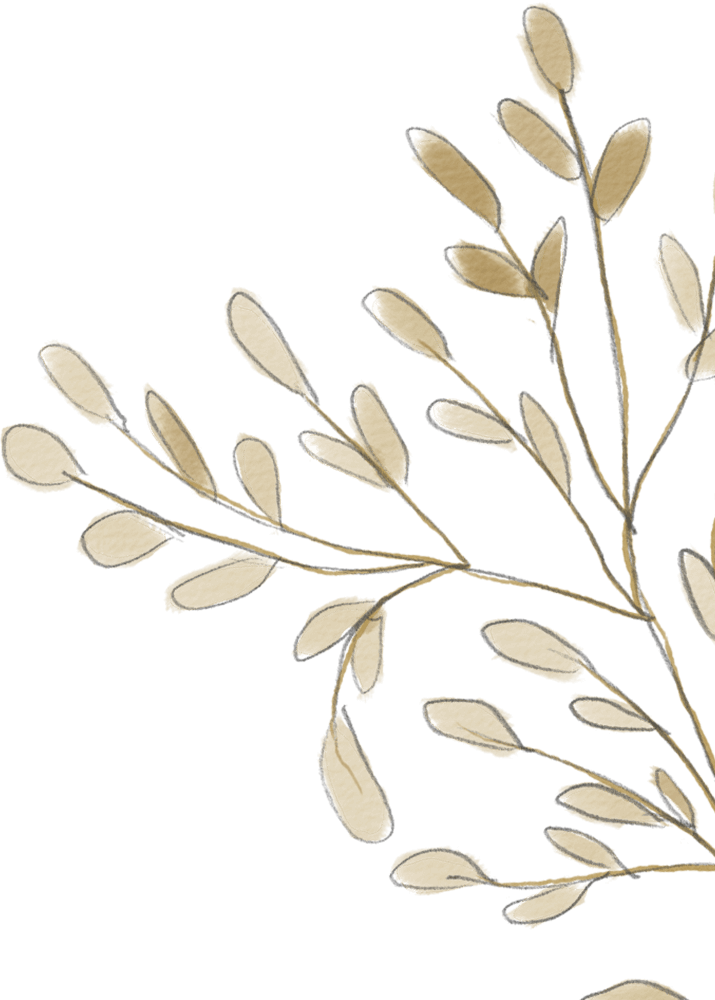 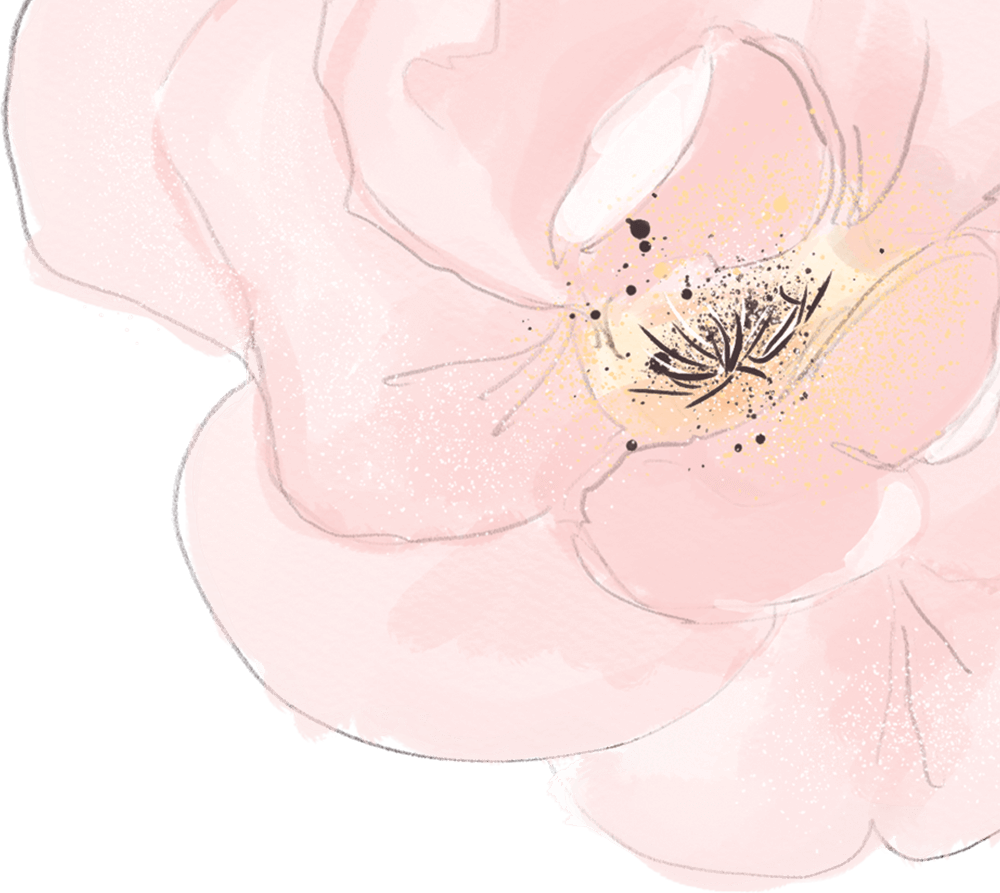 请在此处添加标题文字
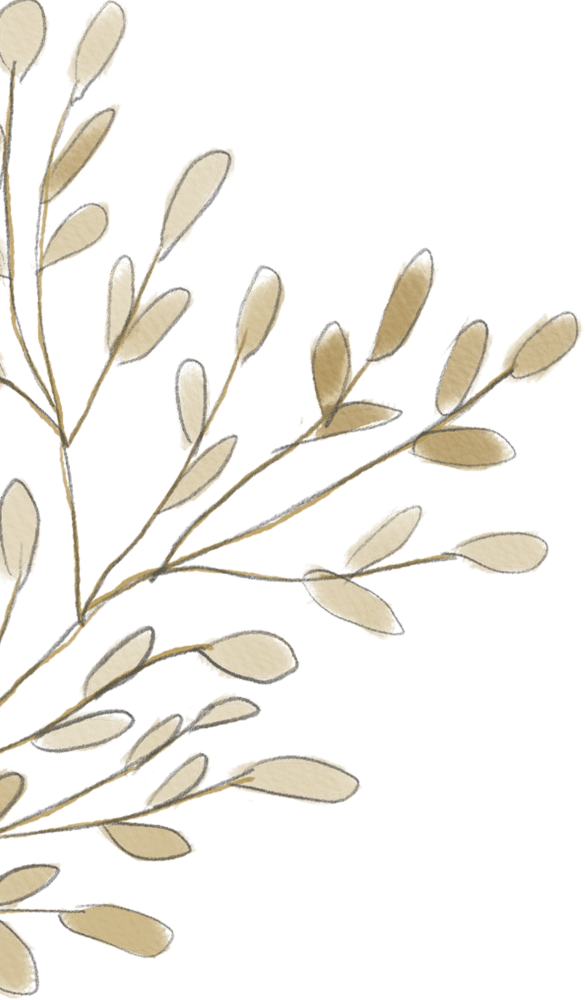 输入标题
Please enter the text you want to express. Please enter the text you want to express.
输入标题
Please enter the text you want to express. Please enter the text you want to express.
输入标题
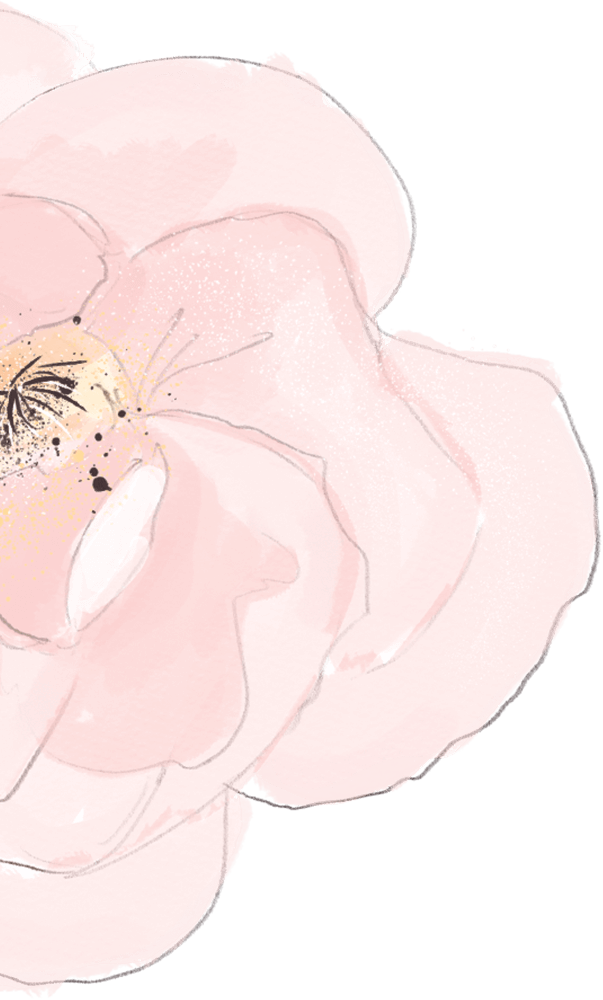 Please enter the text you want to express. Please enter the text you want to express 。
输入标题
Please enter the text you want to express. Please enter the text you want to express 。
请在此处添加标题文字
Please enter the text you want to express. Please enter the text you want to express Please enter the text you want to express. Please enter the text you want to express Please enter the text you want to express. Please enter the text you want to express Please enter the text you want to express. Please enter the text you want to express Please enter the text you want to express. Please enter the text you want to express
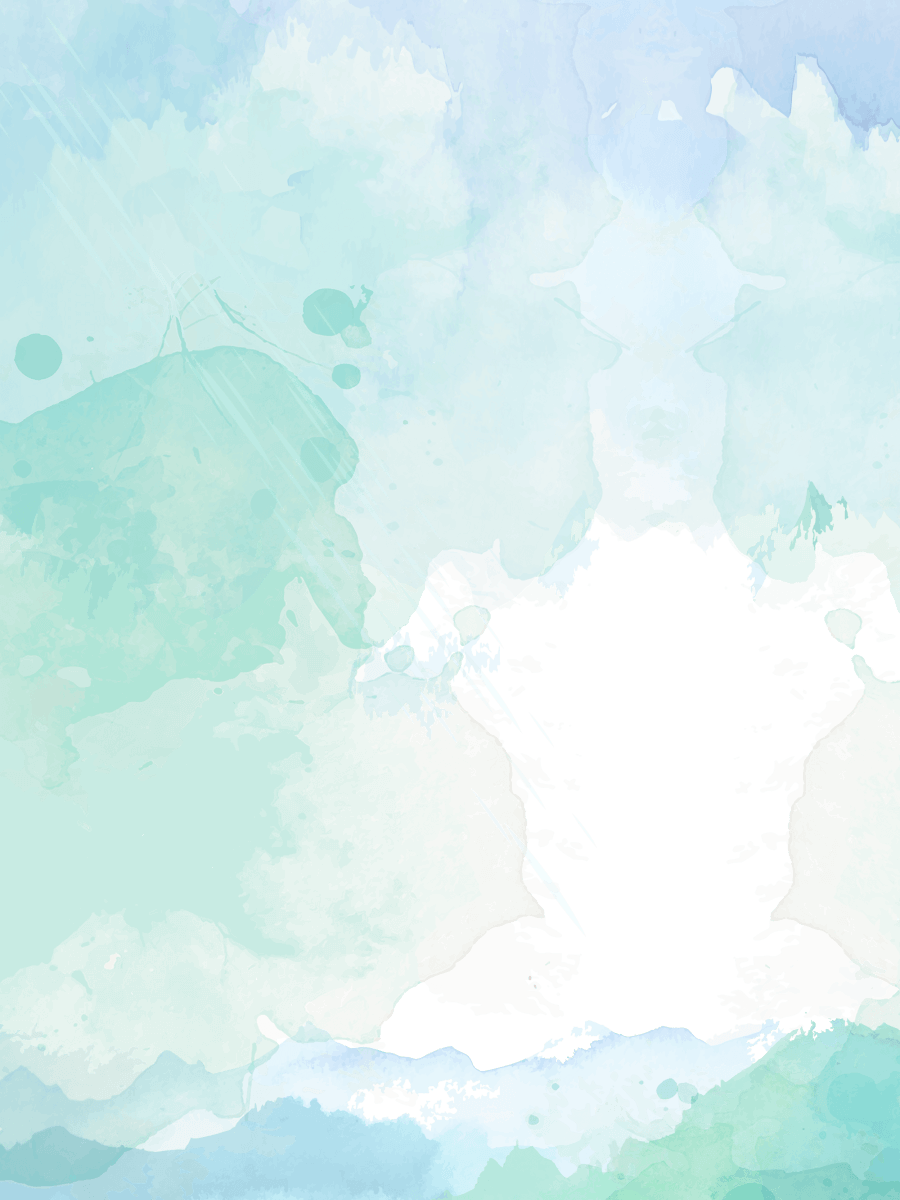 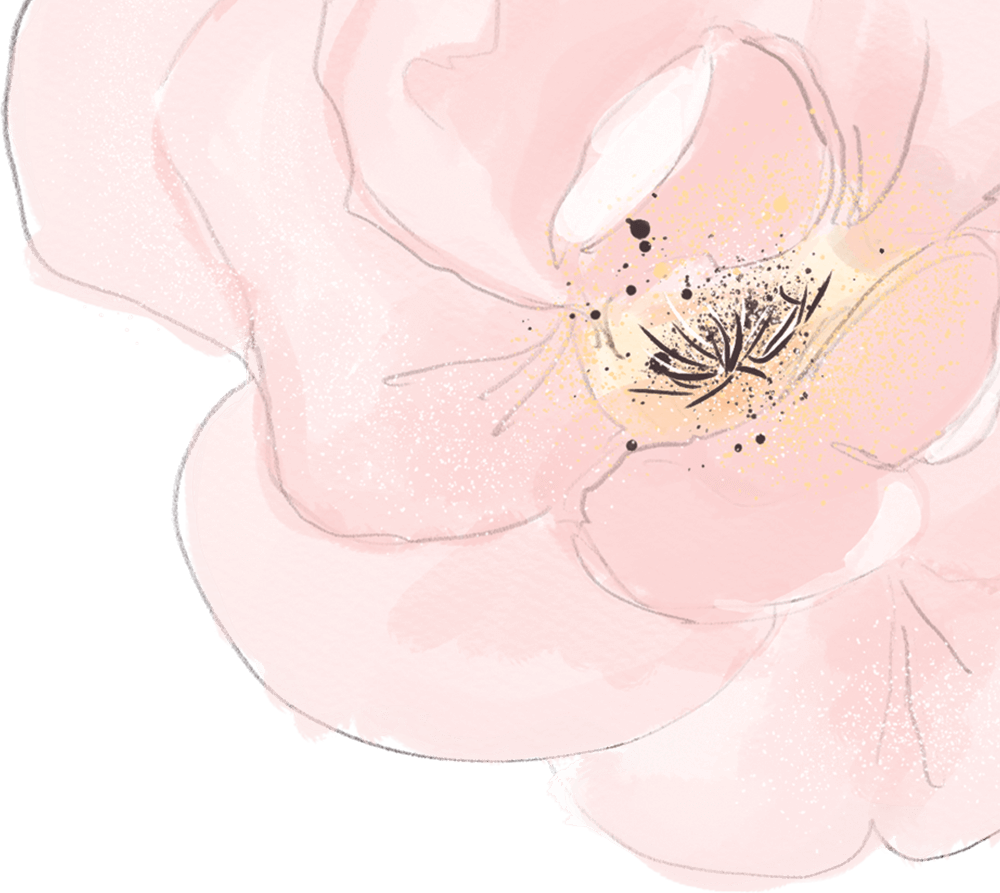 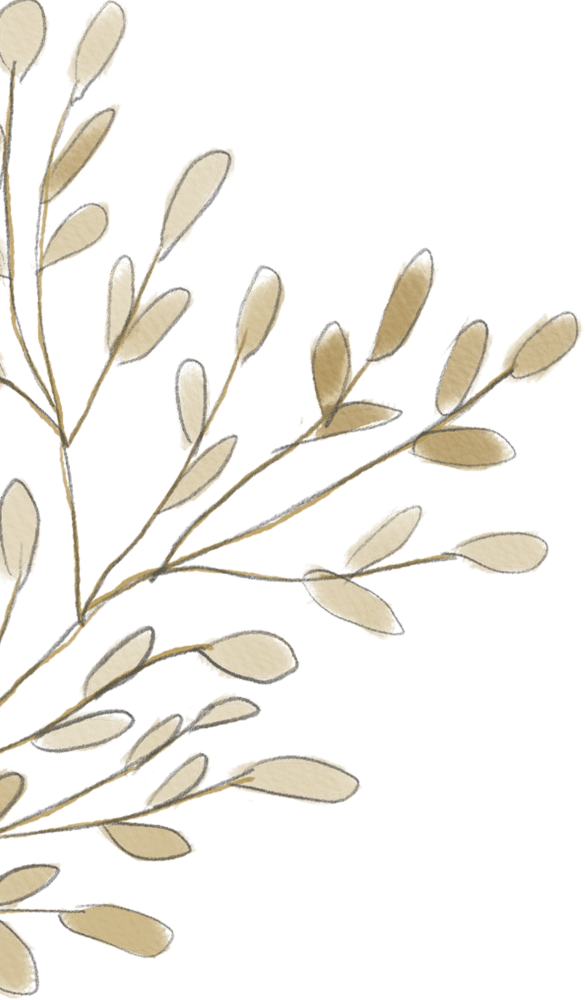 肆
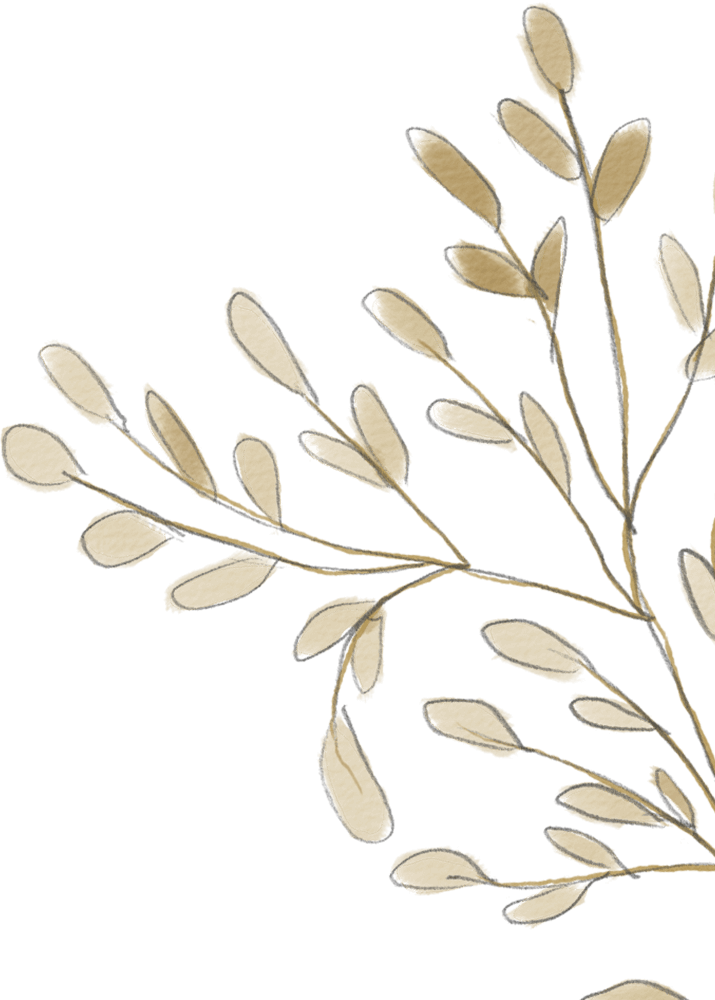 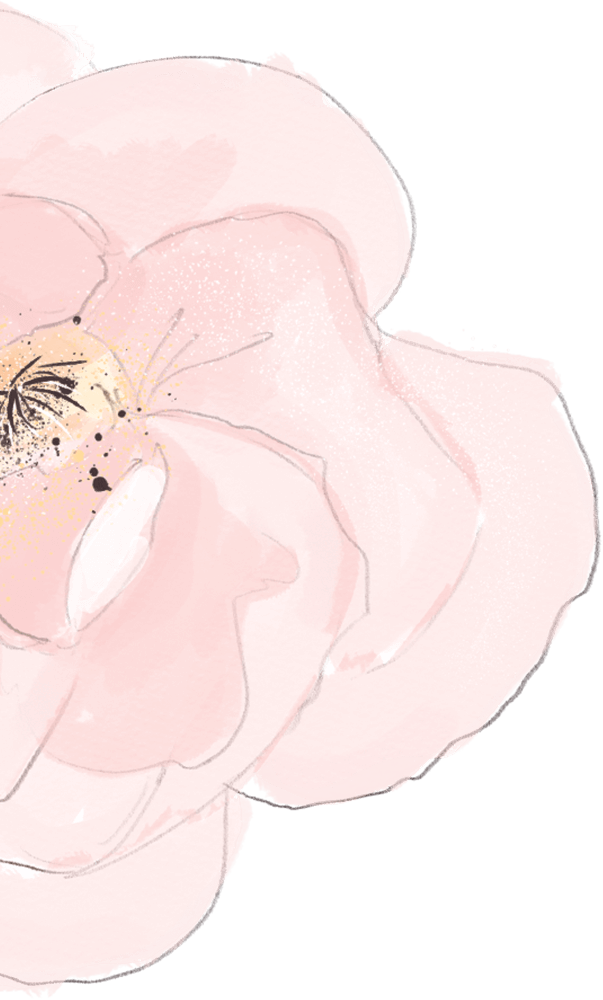 添加演示标题
This PPT template for the rice husk designer pencil demo works, focusing on the production of high-end design templates
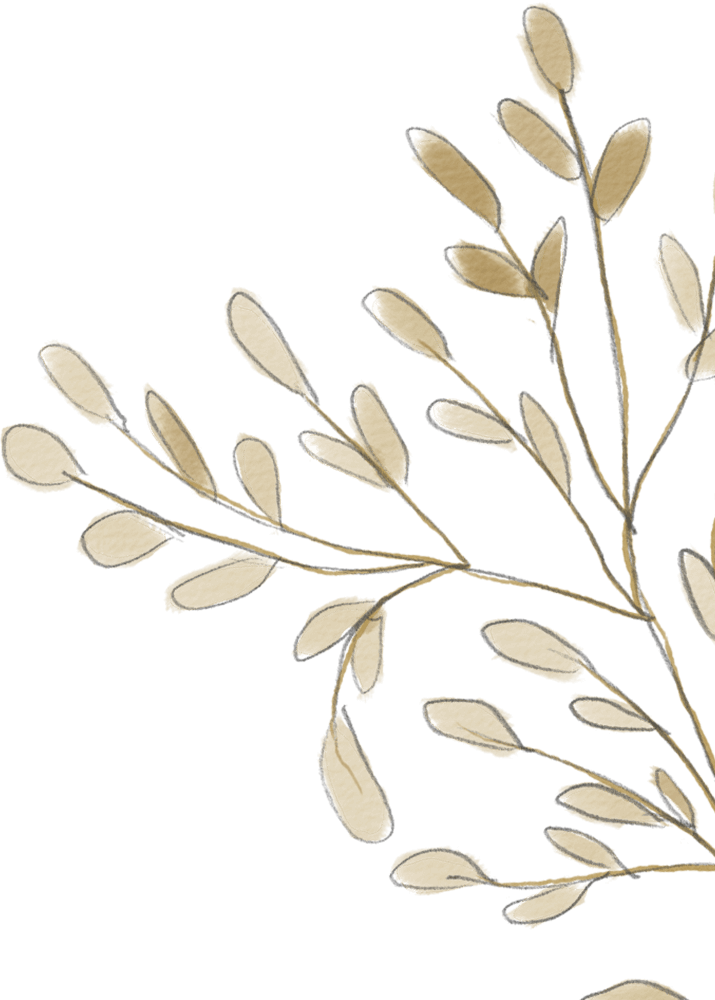 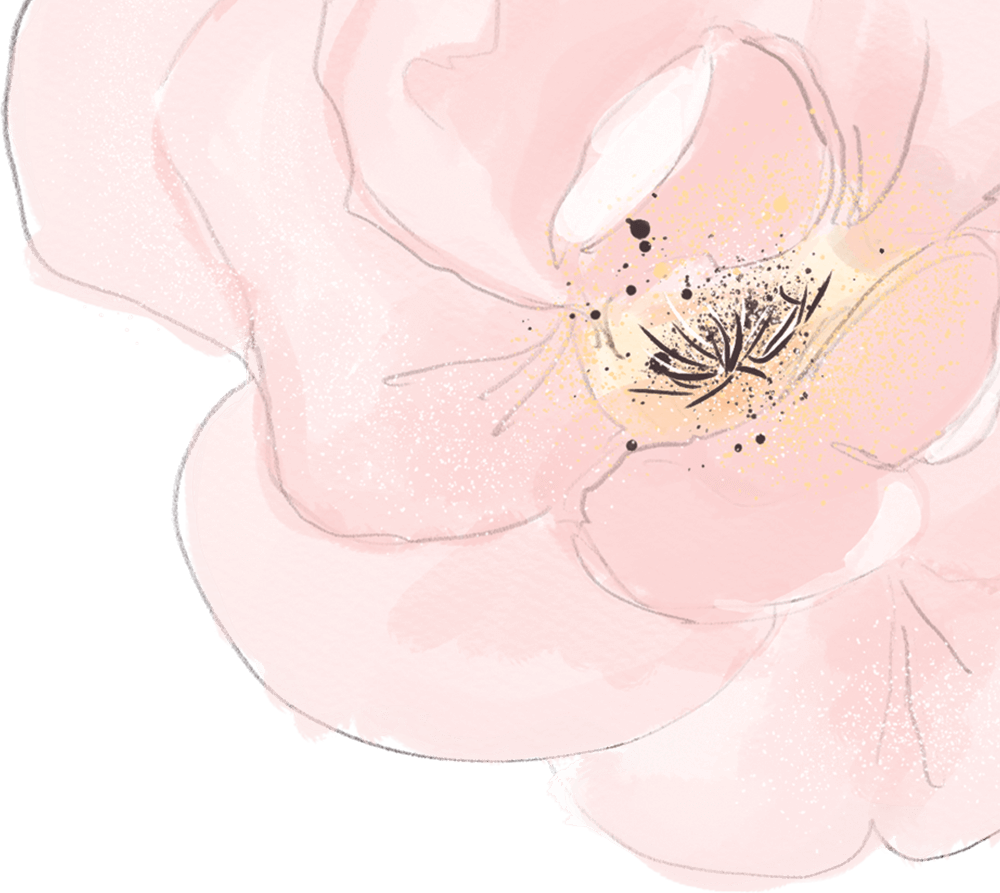 请在此处添加标题文字
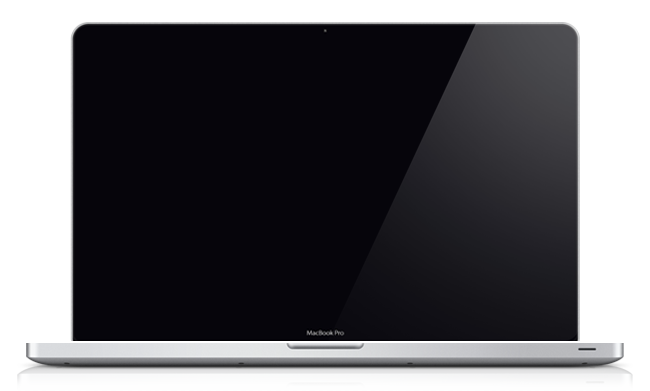 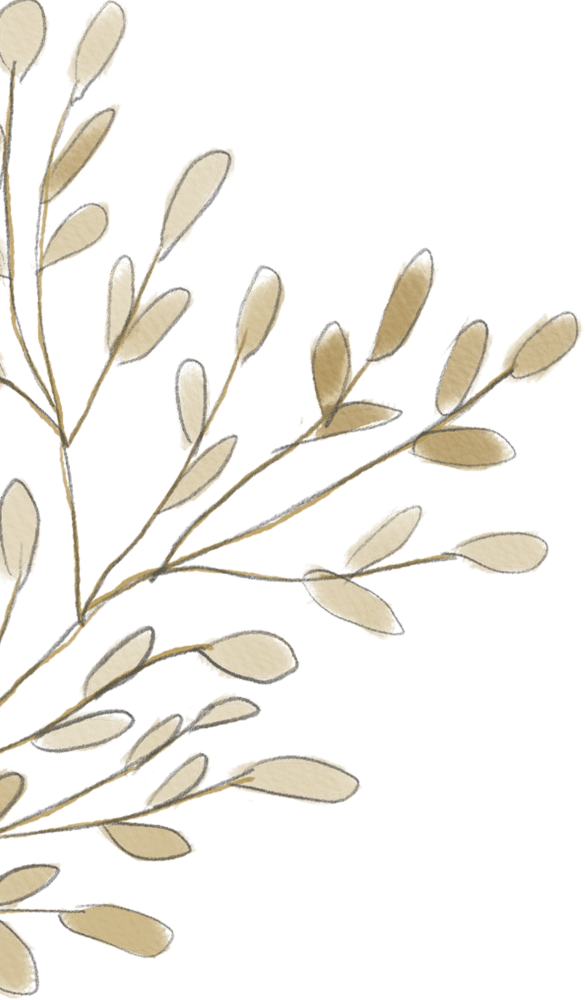 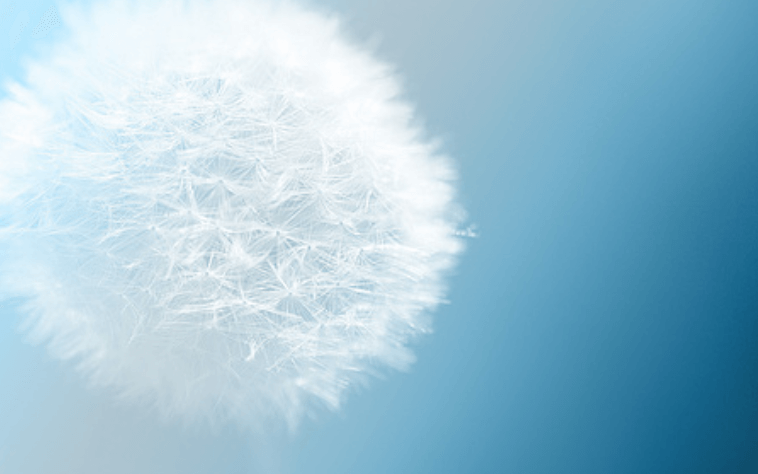 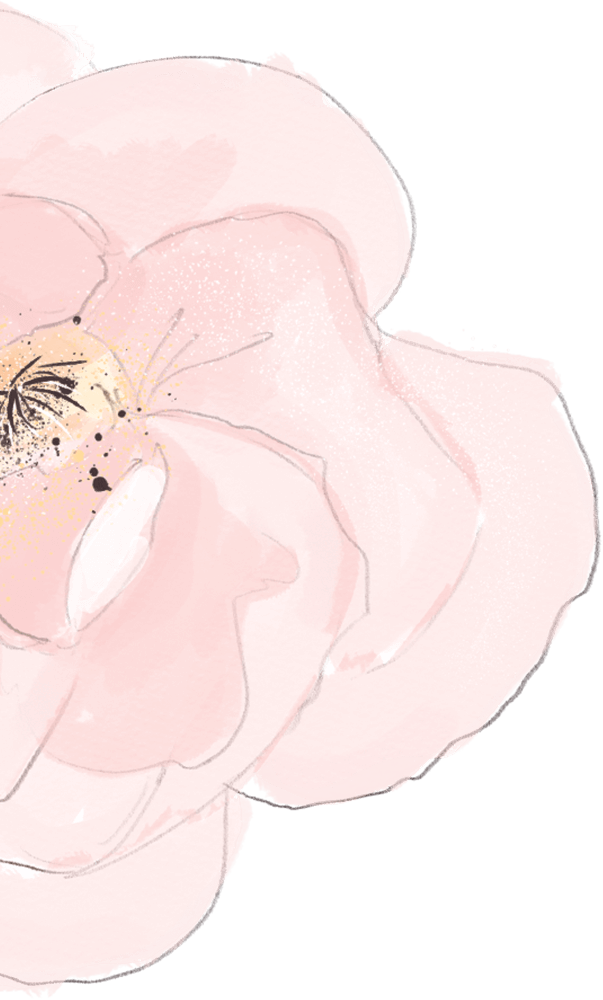 请在此处添加标题文字
请在此处添加标题文字
Please enter the text you want to express. Please enter the text you want to express
Please enter the text you want to express. Please enter the text you want to express
请在此处添加标题文字
Please enter the text you want to express. Please enter the text you want to express Please enter the text you want to express. Please enter the text you want to express Please enter the text you want to express. Please enter the text you want to express Please enter the text you want to express. Please enter the text you want to express Please enter the text you want to express. Please enter the text you want to express
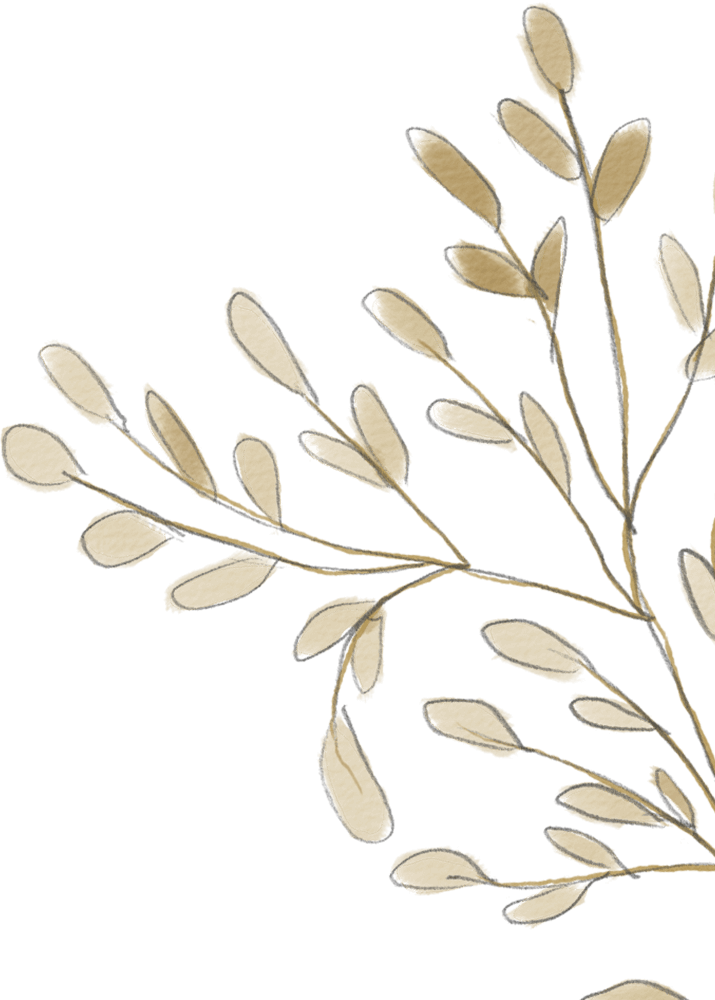 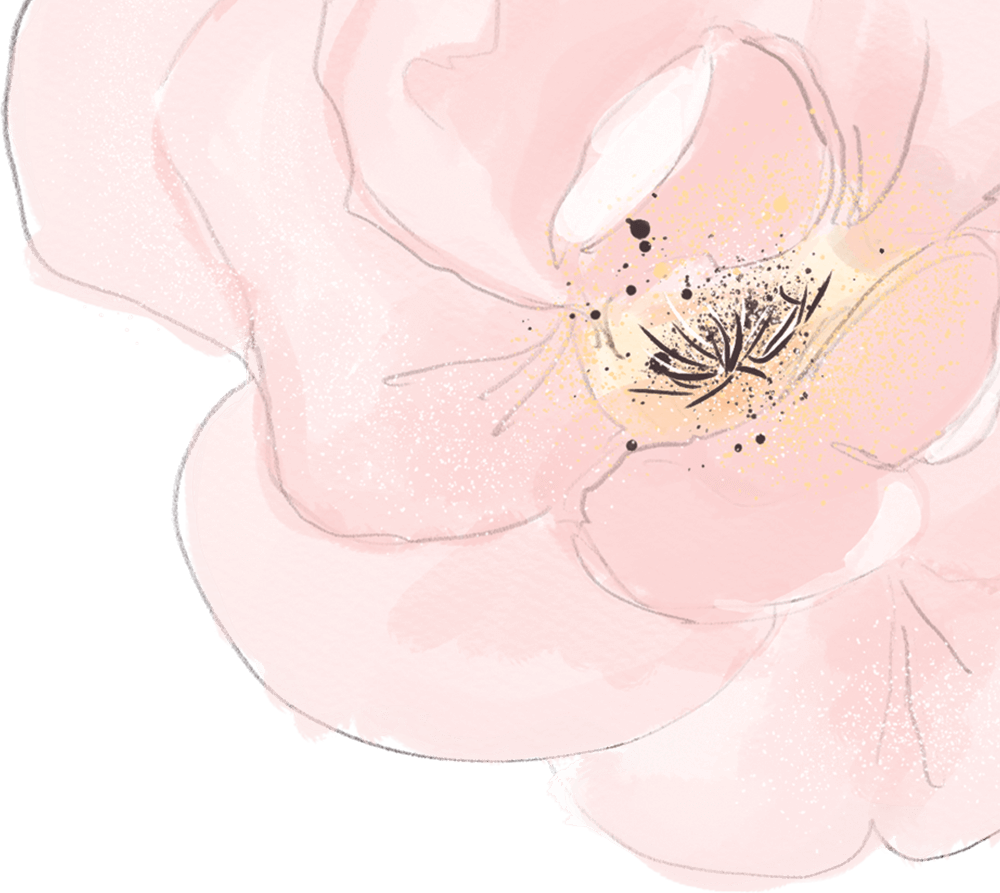 请在此处添加标题文字
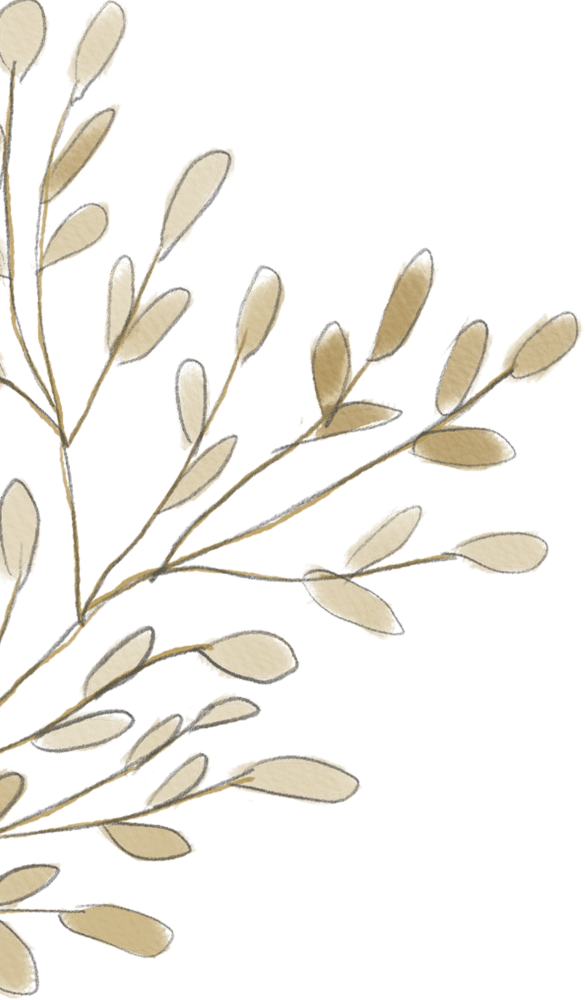 KEYS
添加文字
添加文字
Please enter the text you want to express.
Please enter the text you want to express.
KEYS
KEYS
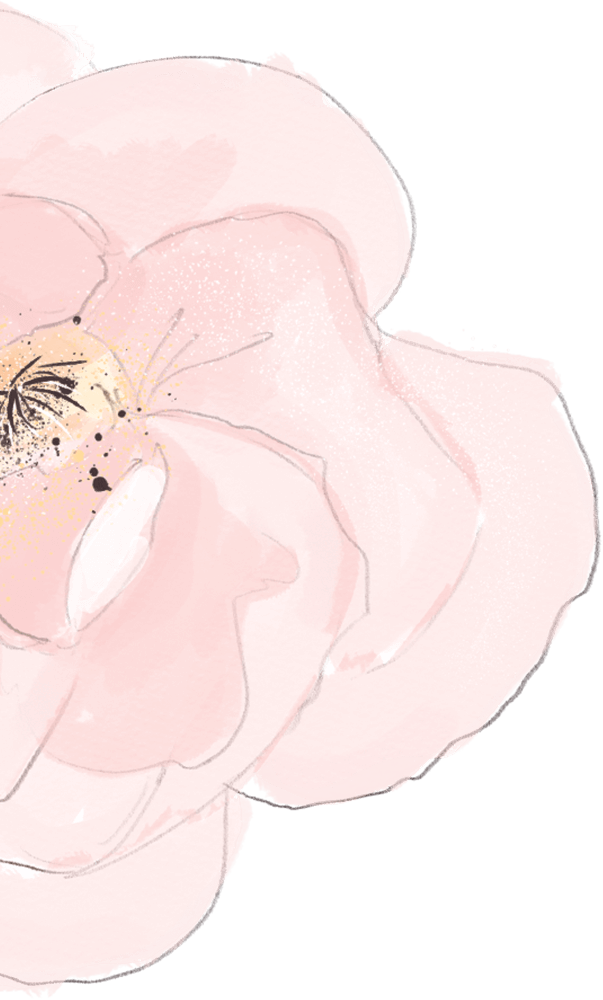 添加文字
添加文字
Please enter the text you want to express.
Please enter the text you want to express.
添加文字
添加文字
Please enter the text you want to express.
Please enter the text you want to express.
KEYS
KEYS
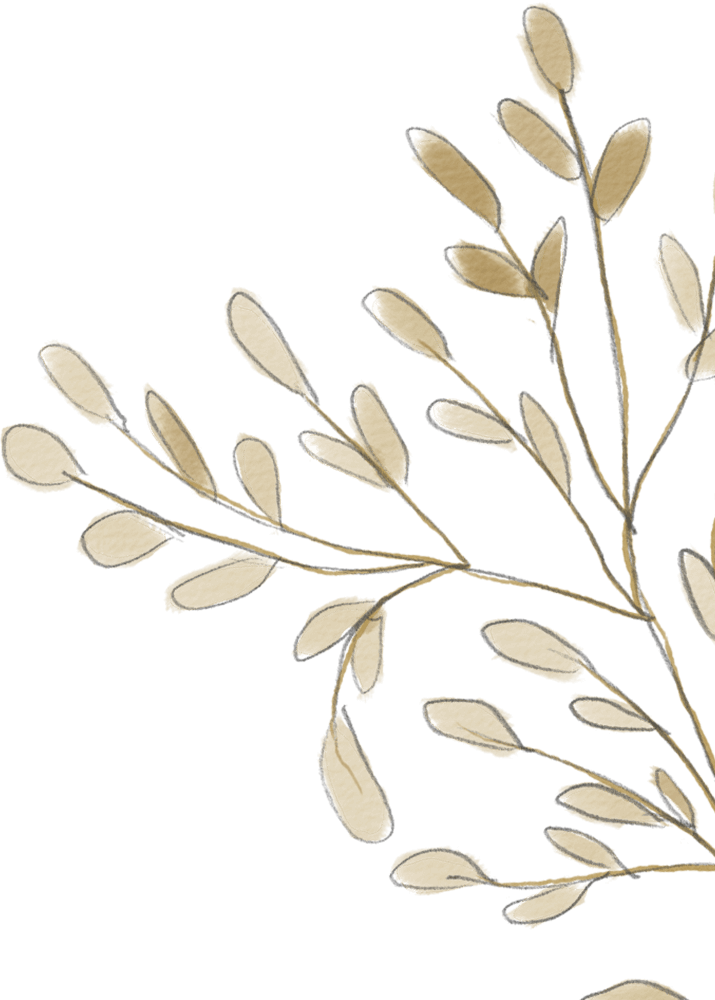 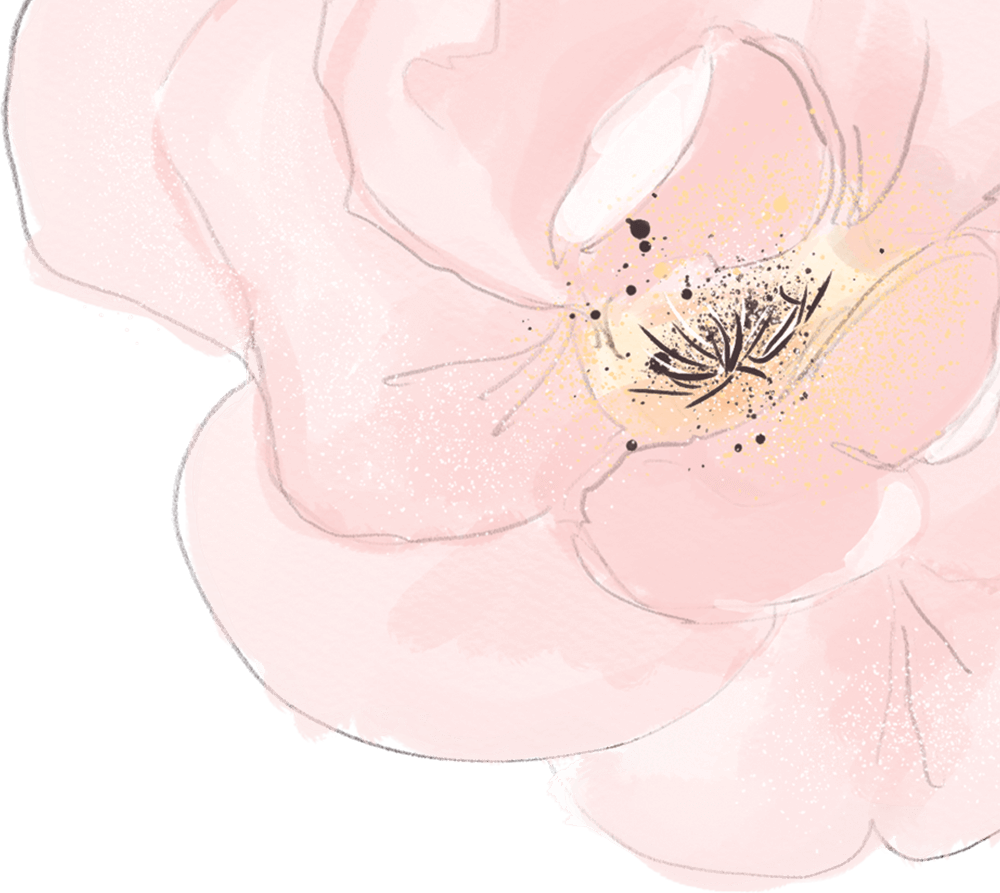 请在此处添加标题文字
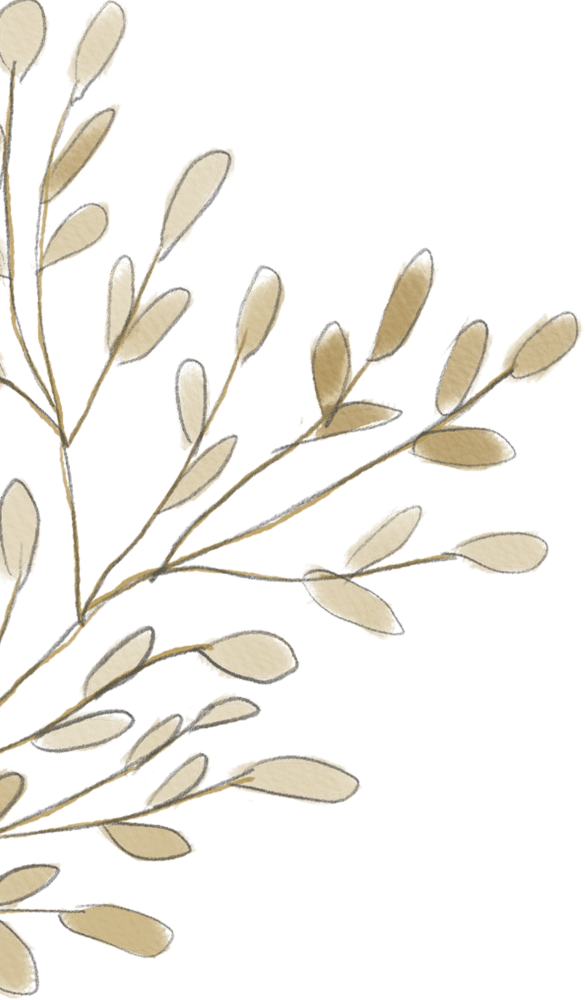 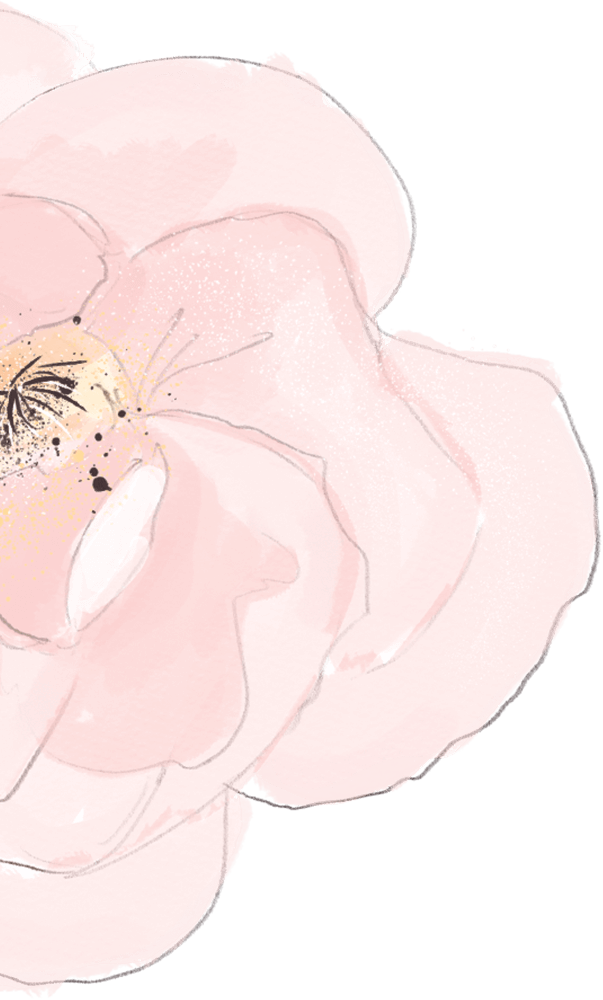 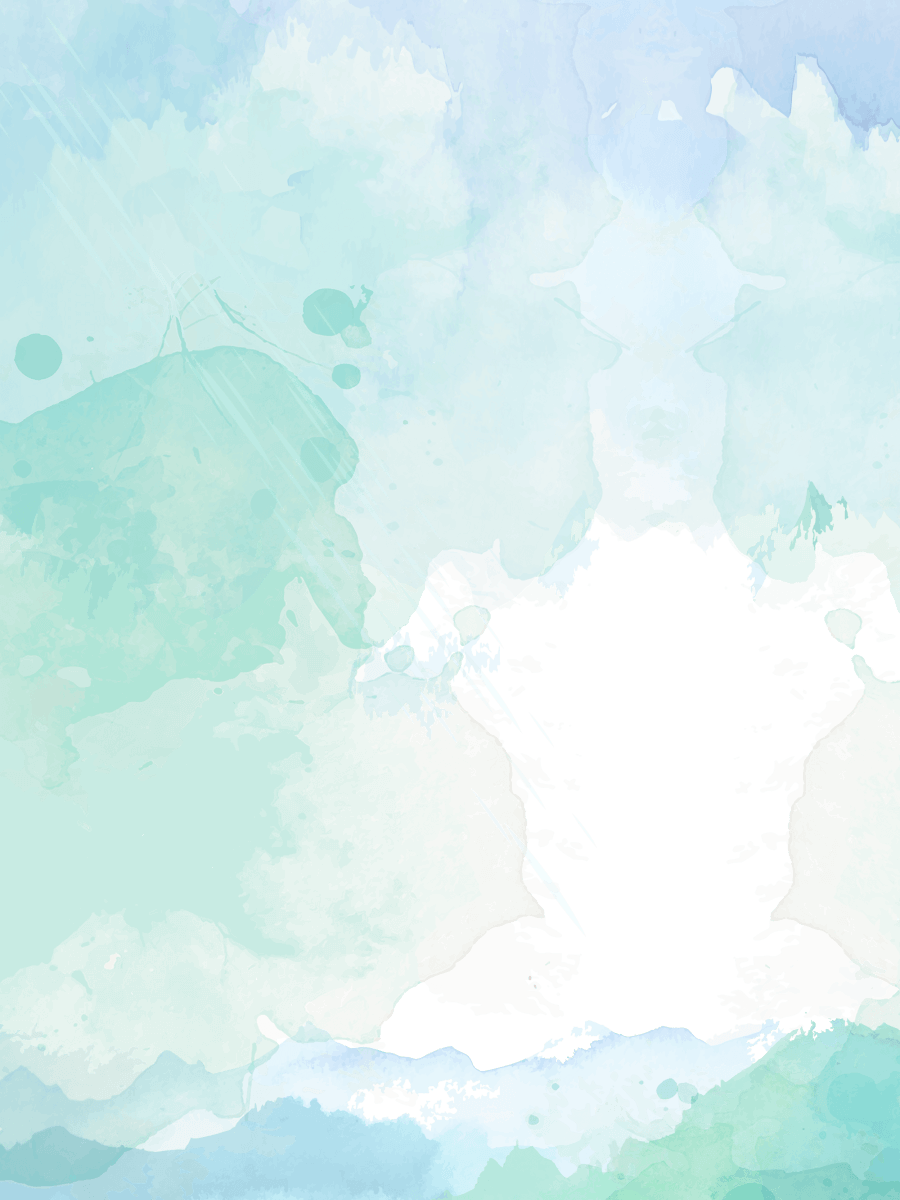 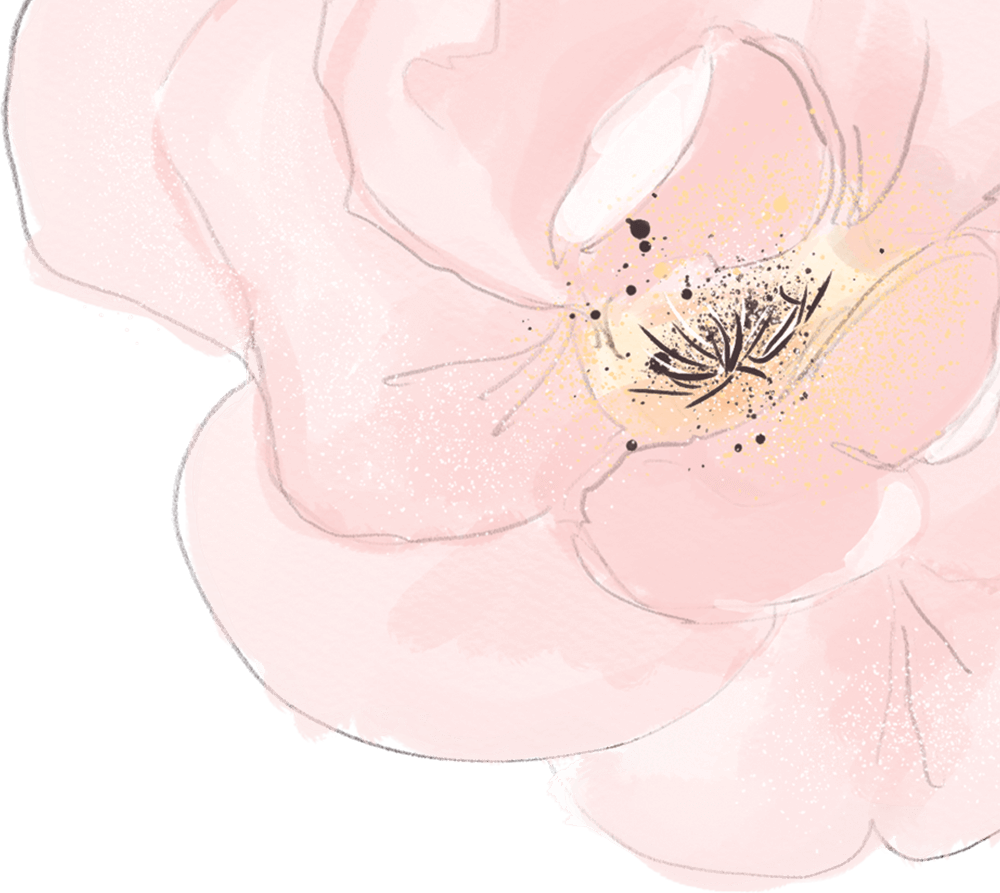 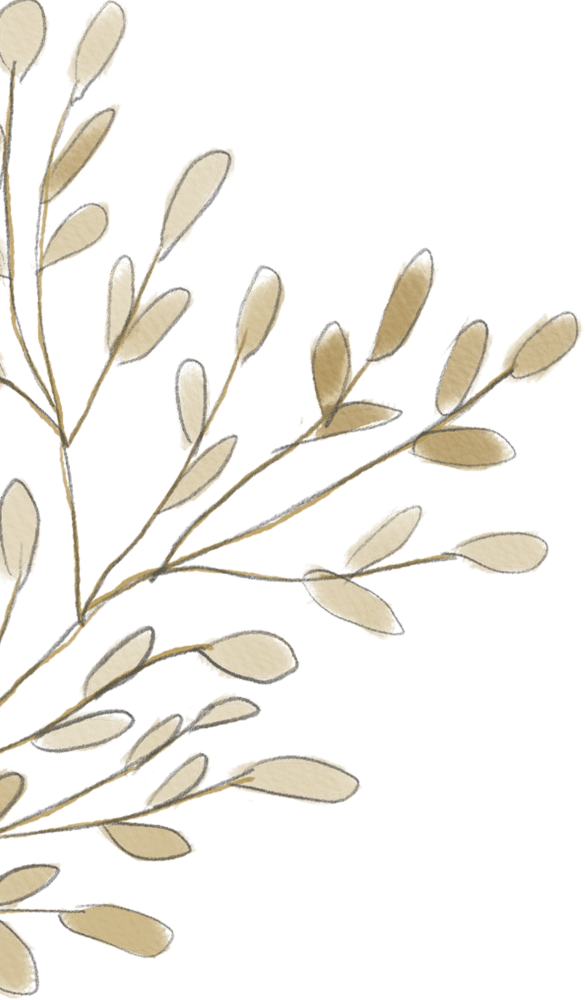 感谢聆听
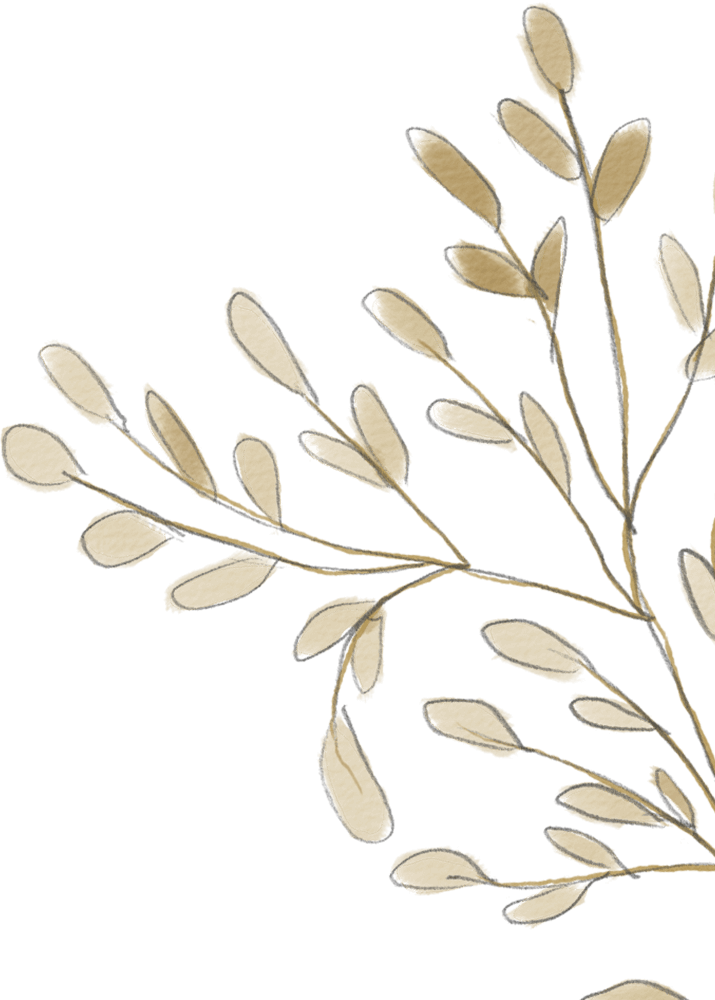 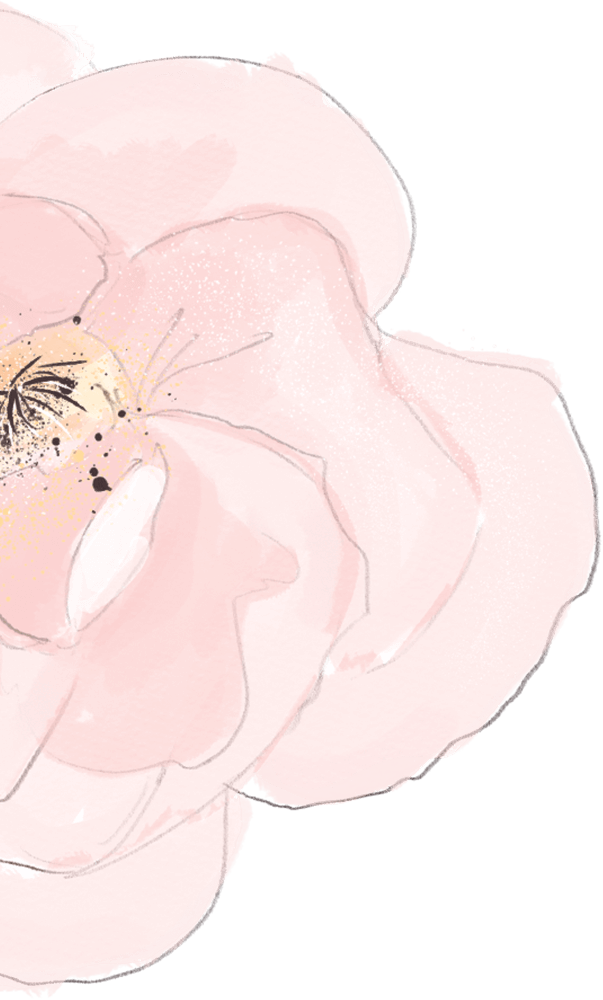 Thank you for hearing me